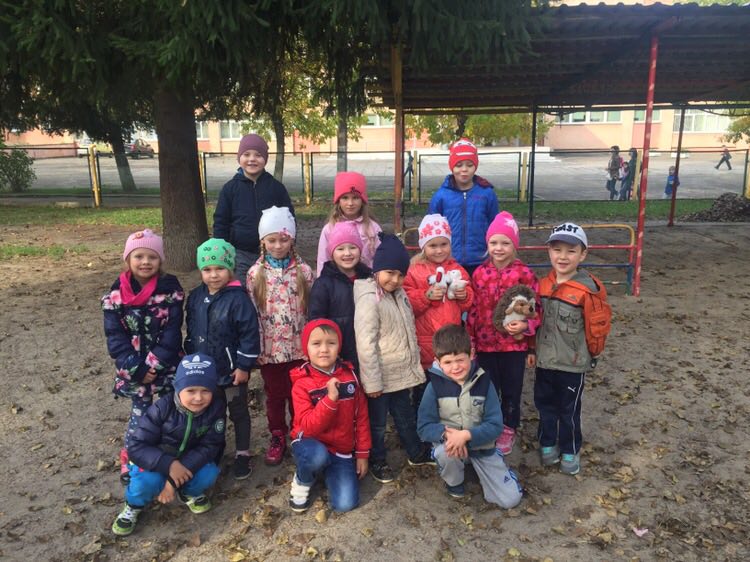 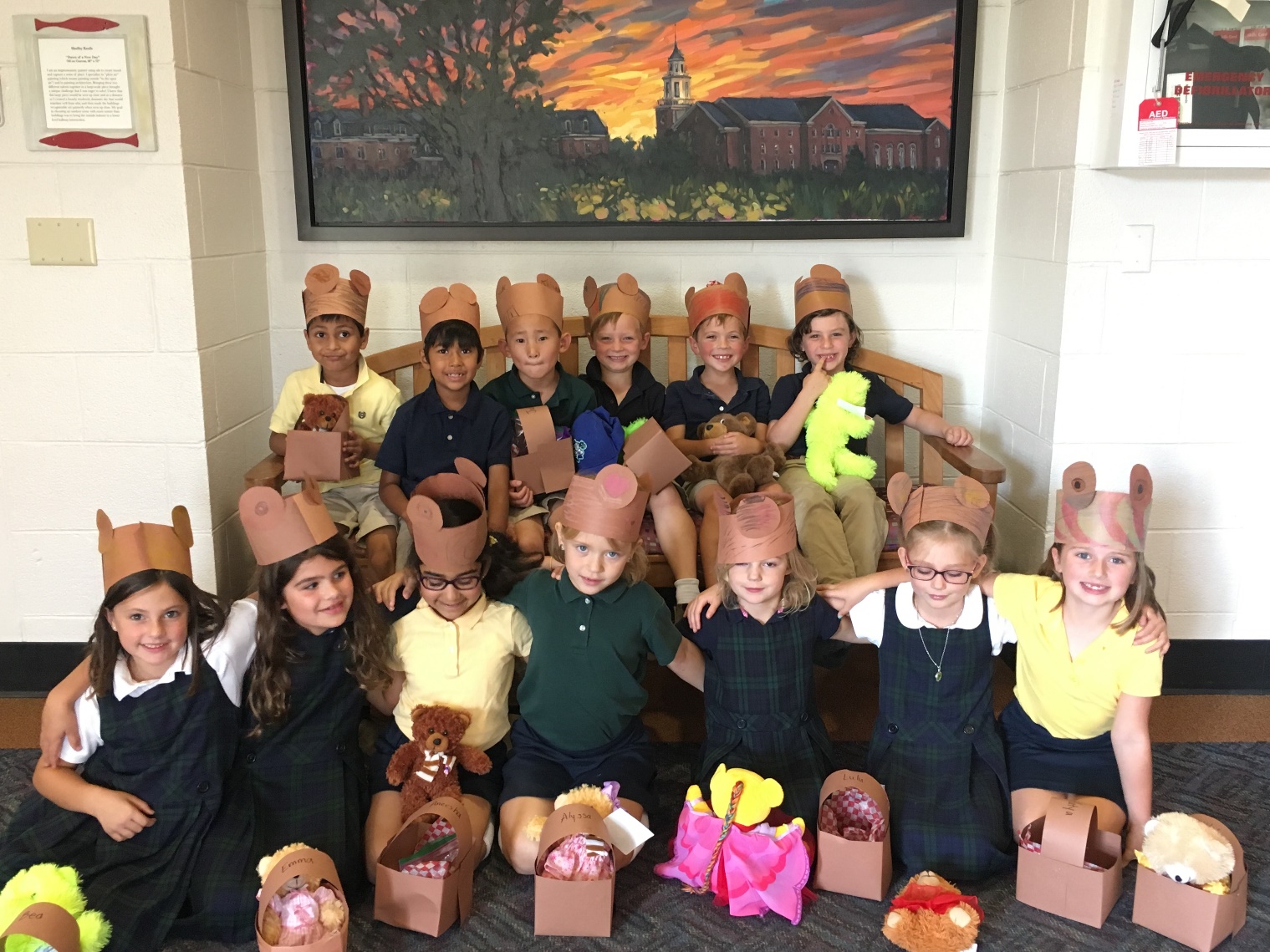 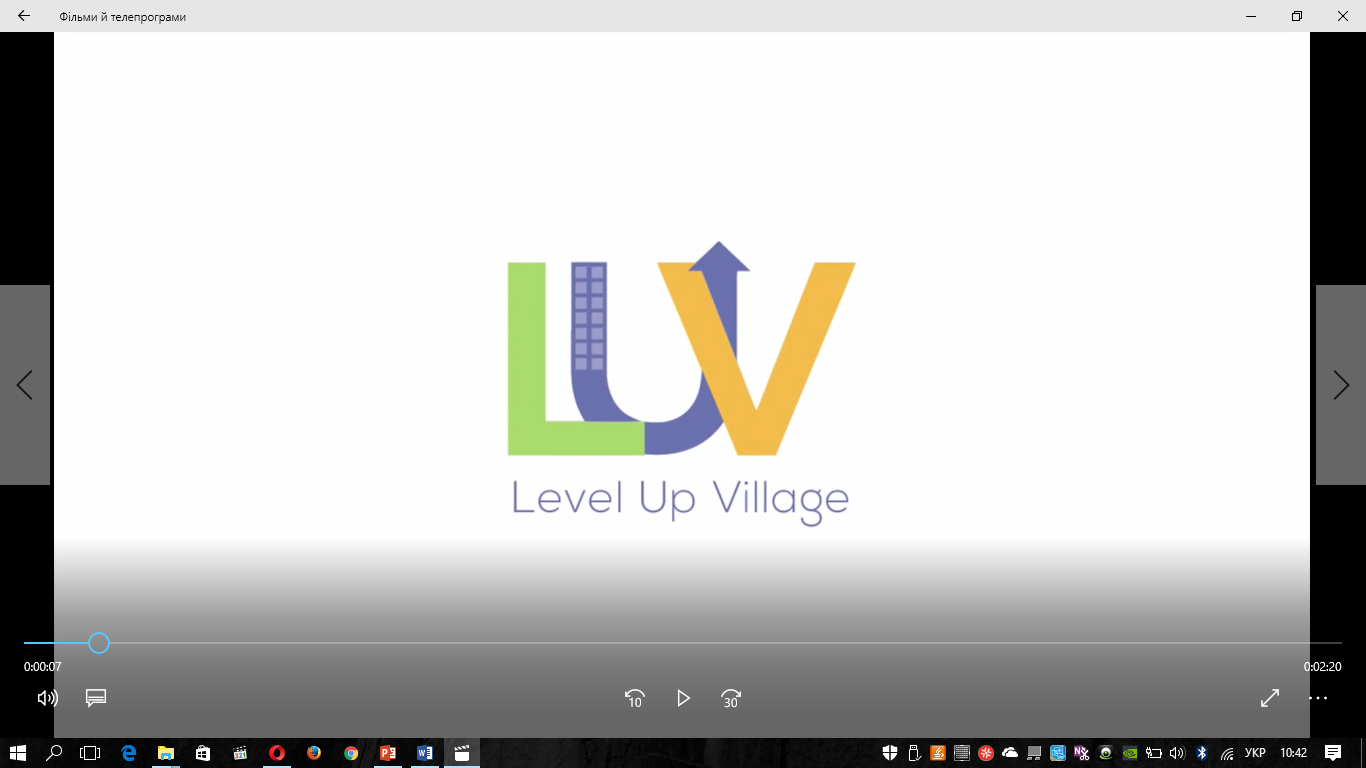 Global Storybook Engineers
Головне питання курсу: Як можна використати дизайн-мислення для вирішення проблем?
1
ПРОЕКТ.
Підготовчий етап:
           Проходження тренінгу
           Заповнення студентського порталу 
Відповіді на питання (який спорт діти люблять; улюблені тварини; країни, які б хотіли відвідати; ким хочете бути за професією; важливі люди у вашому житті)
Відео (про хобі; типовий день у садочку; улюблені свята)
Інформація (улюблені фото, фільми, музика)

Основний етап:
Слухання казки, обговорення, постановка і вирішення проблеми, конструювання, тестування, виправлення (якщо потрібно)
Обмін інформацією (відео + фото)
Відео 1. Діти представляються, розповідають про те, що люблять робити; розповідають про свою країну, про визначні місця, куди б вони запросили дітей
Обмін фотографіями (історія 1 «Про відьму Стреганону»)
Відео 2. Відповідають на запитання, розповідають про проекти, про труднощі
Обмін фотографіями (історія 2 «Про черепашку Джабуті»)
Відео 3. Розповідають про свою улюблену історію і про один з проектів , який найбільше сподобався
Обмін фотографіями (історія 3 «Про мавпочку і крокодила»)
Обмін фотографіями (історія 4 «Про кролика Зомо»)
2
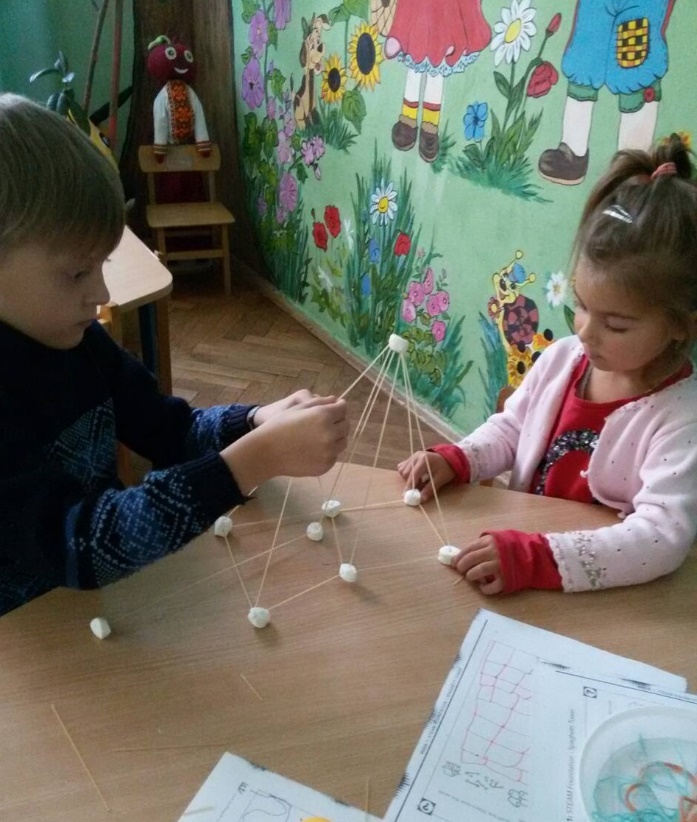 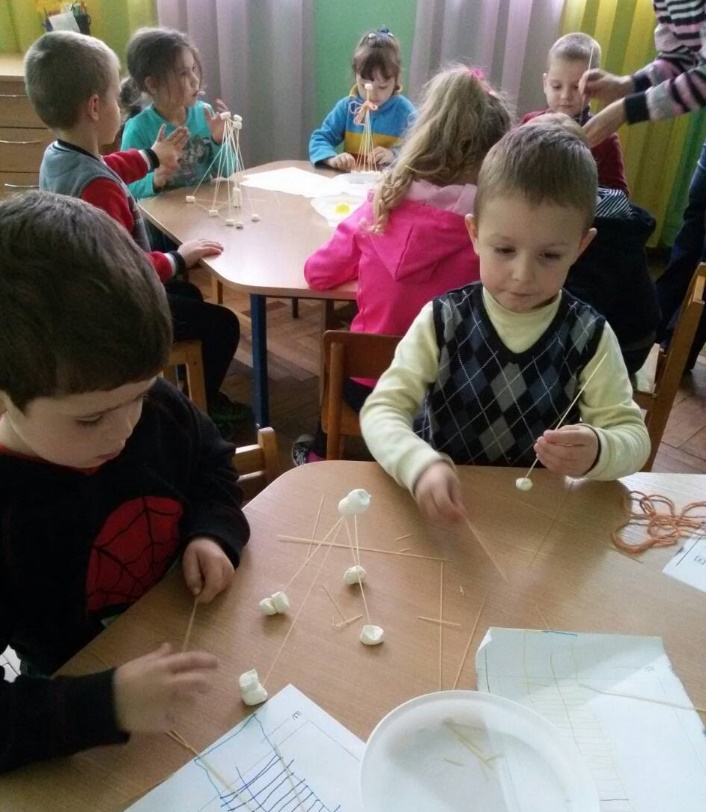 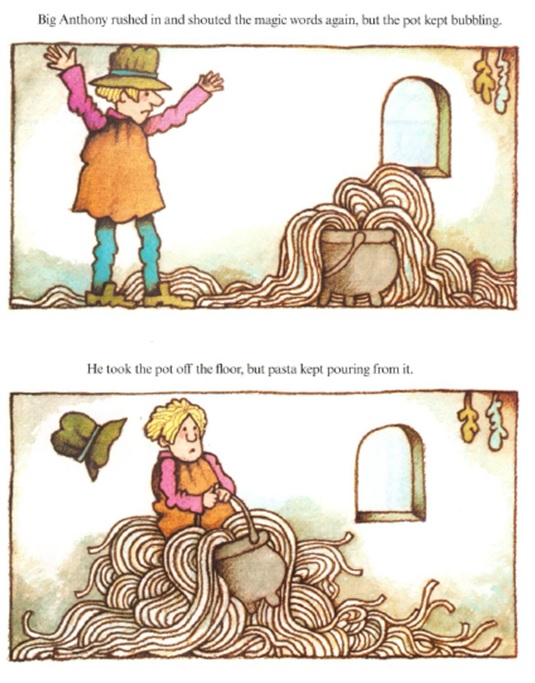 Strega Nona Spaghetti Tower
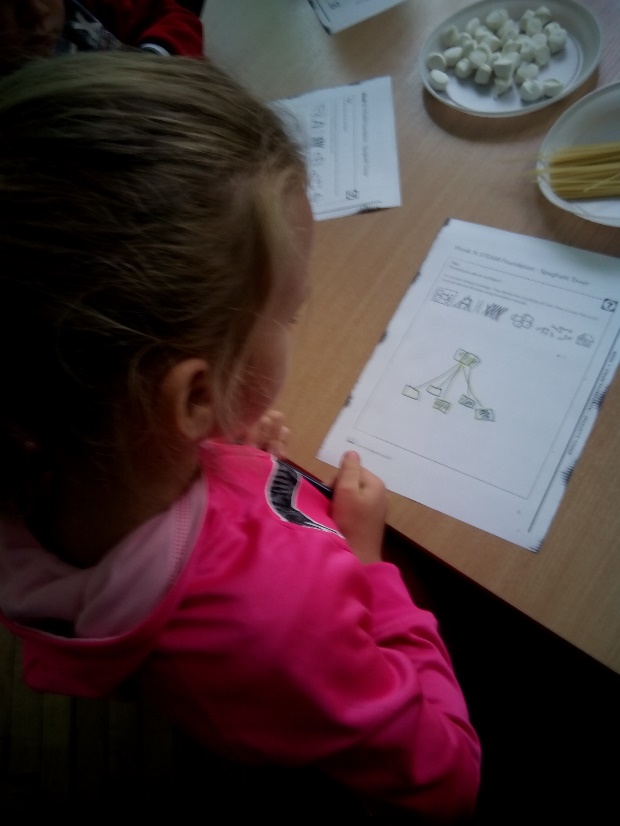 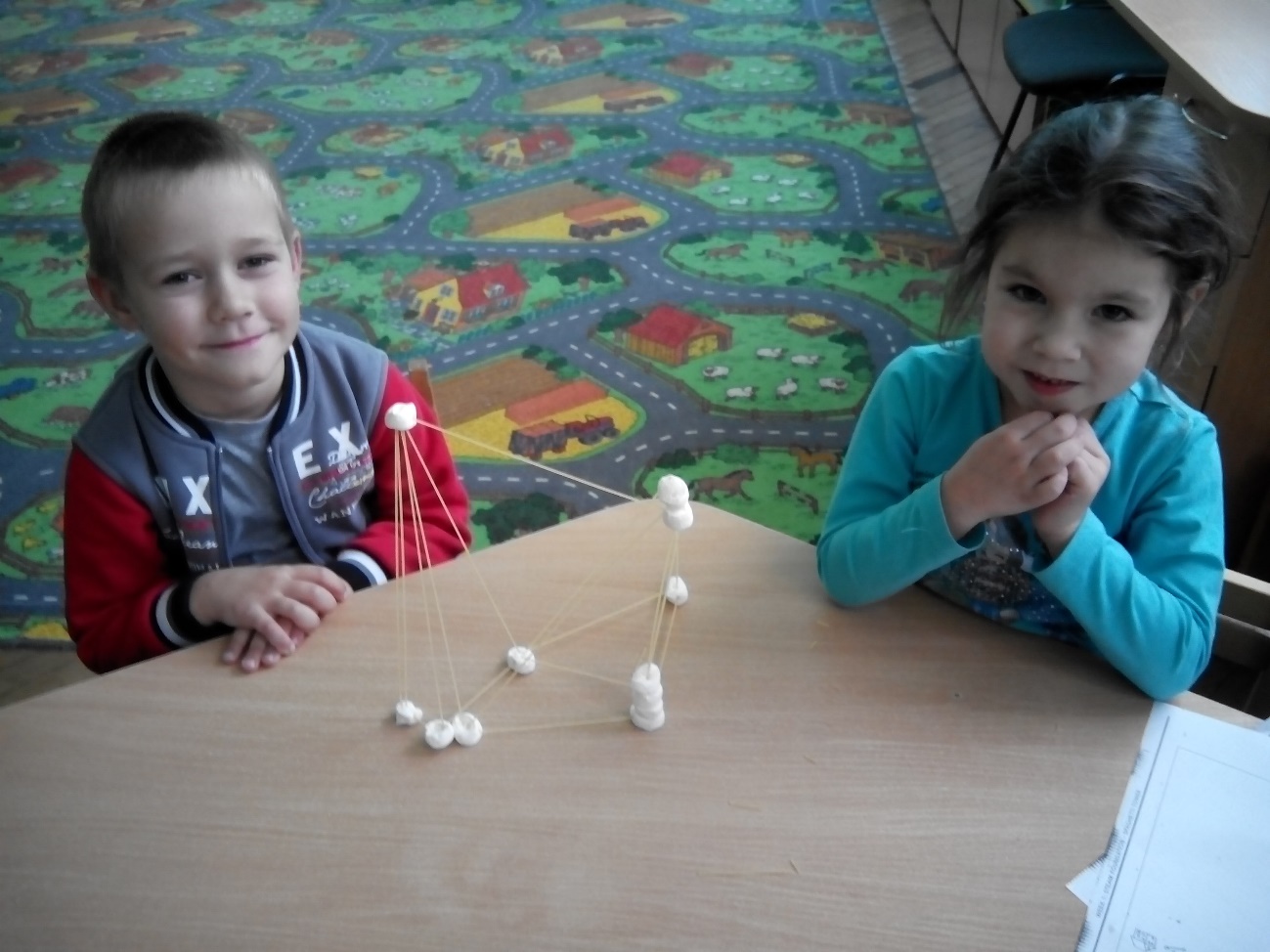 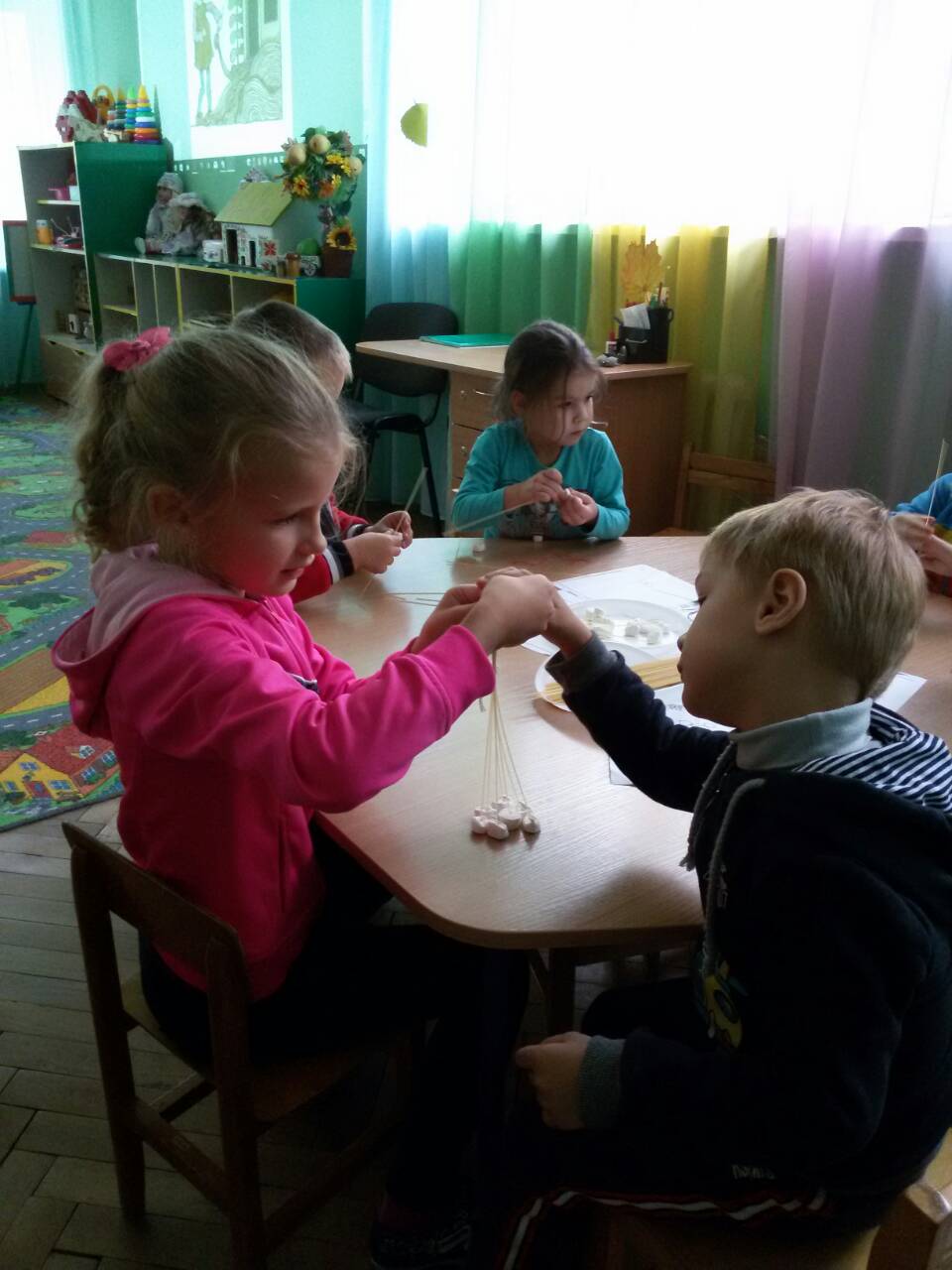 3
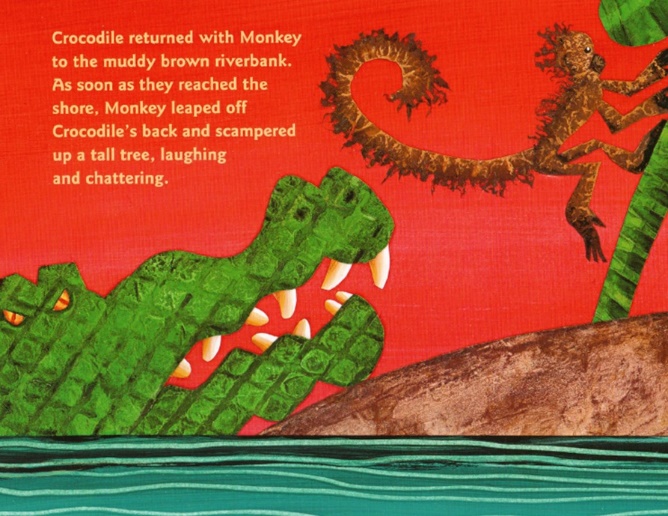 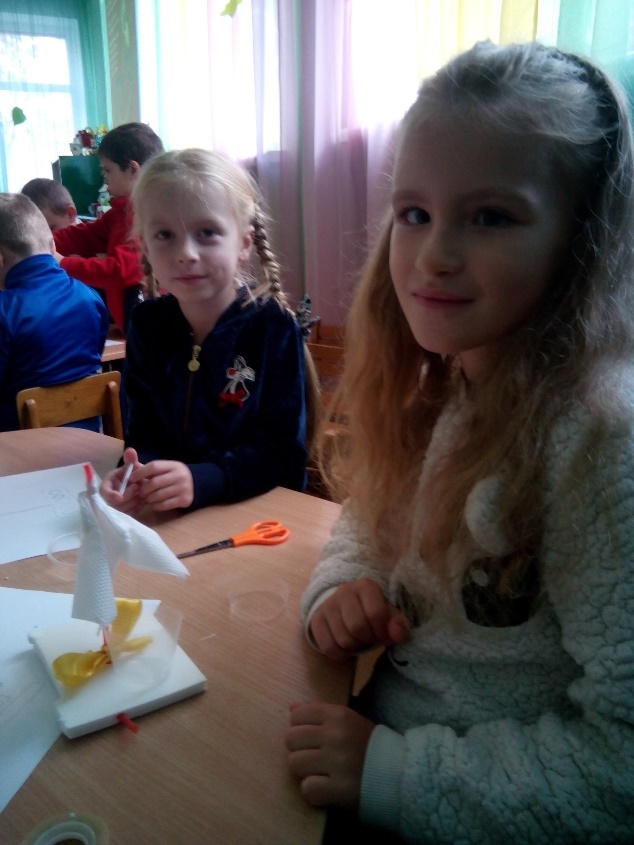 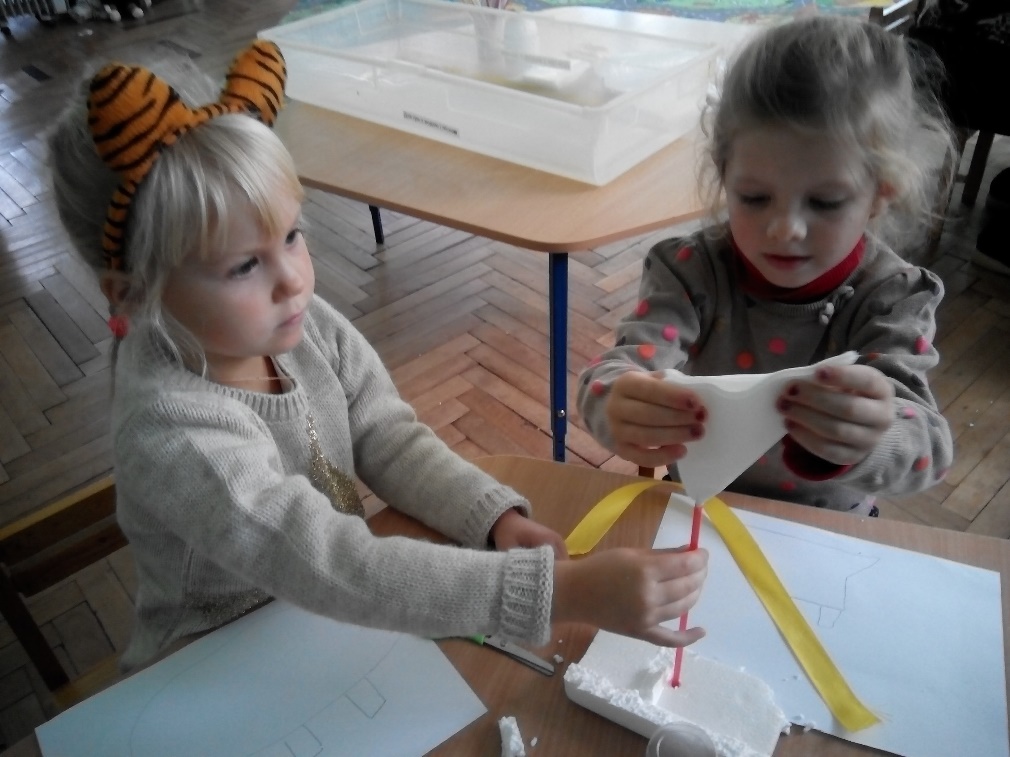 Monkey a Trickster from India - Boat
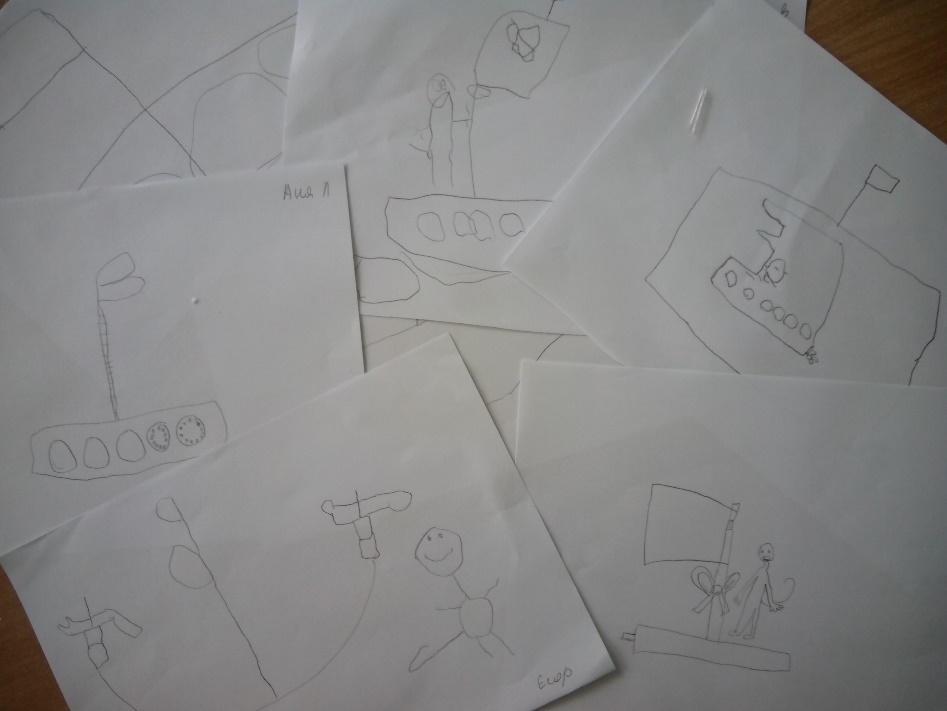 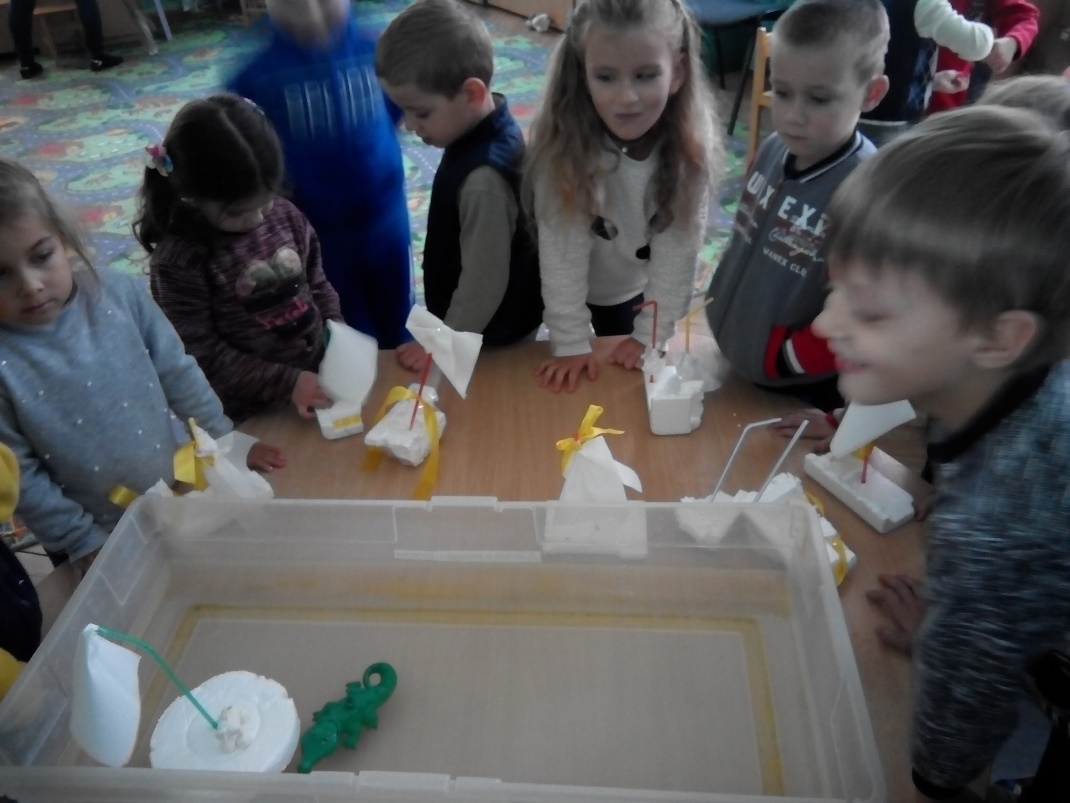 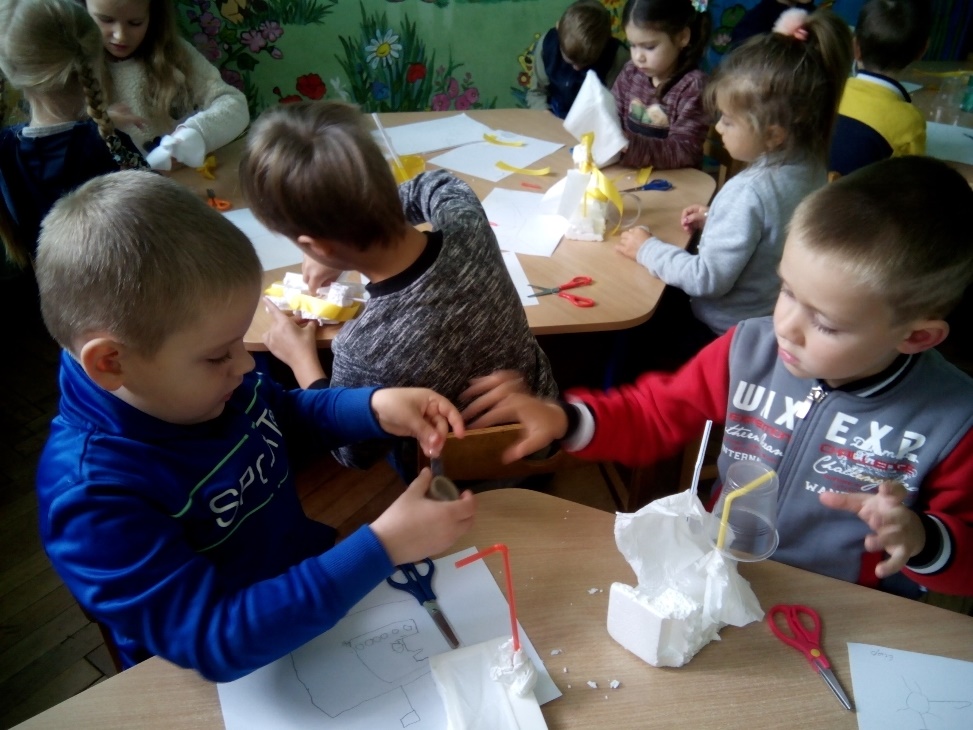 4
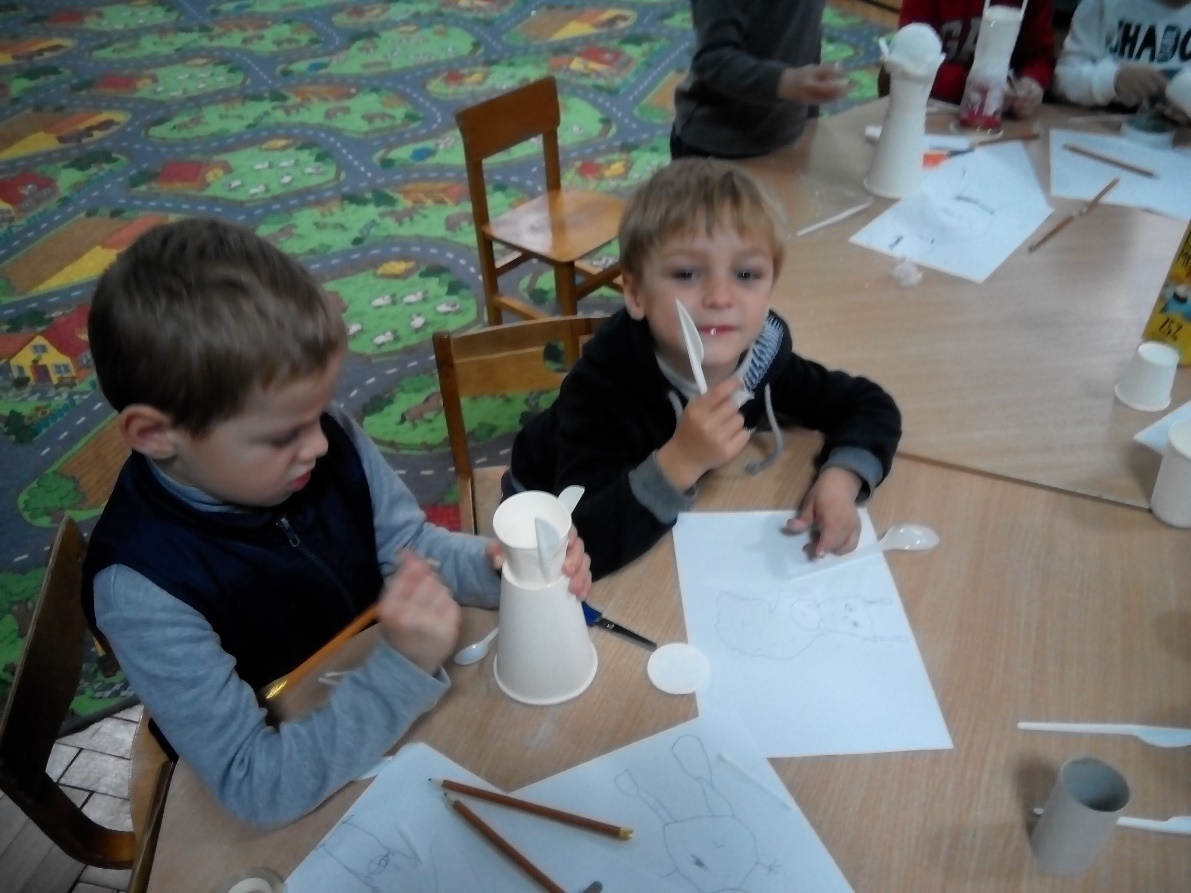 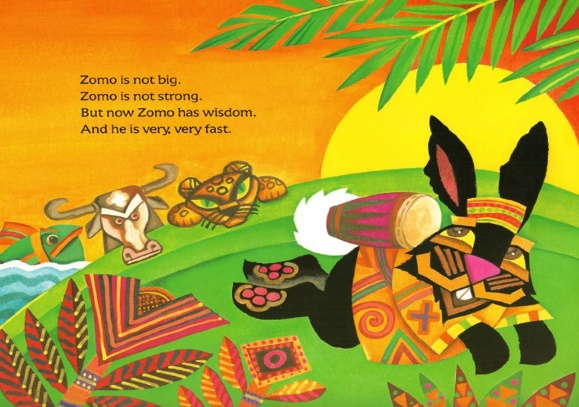 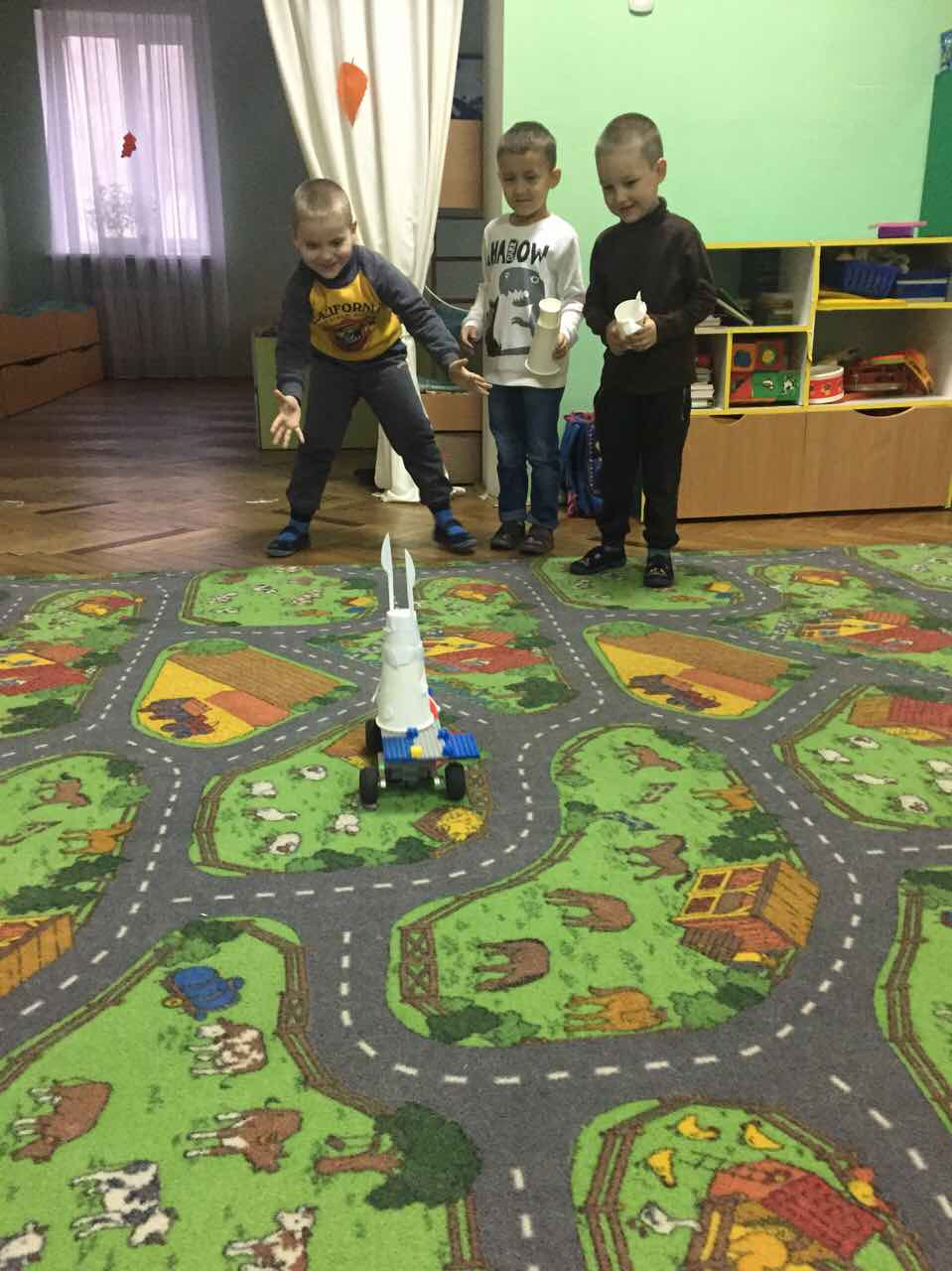 Zomo the Rabbit – Bristlebot Rabbit
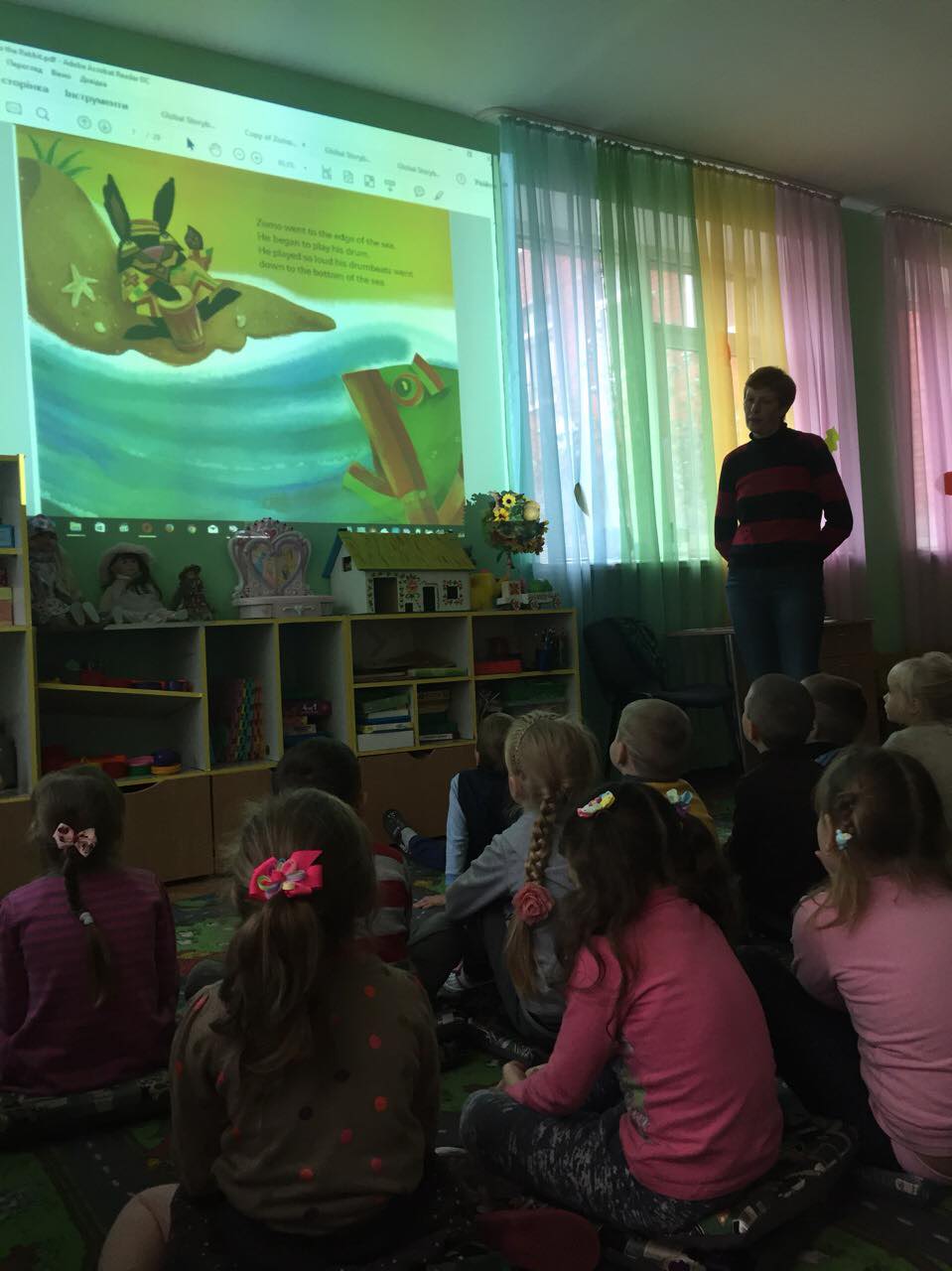 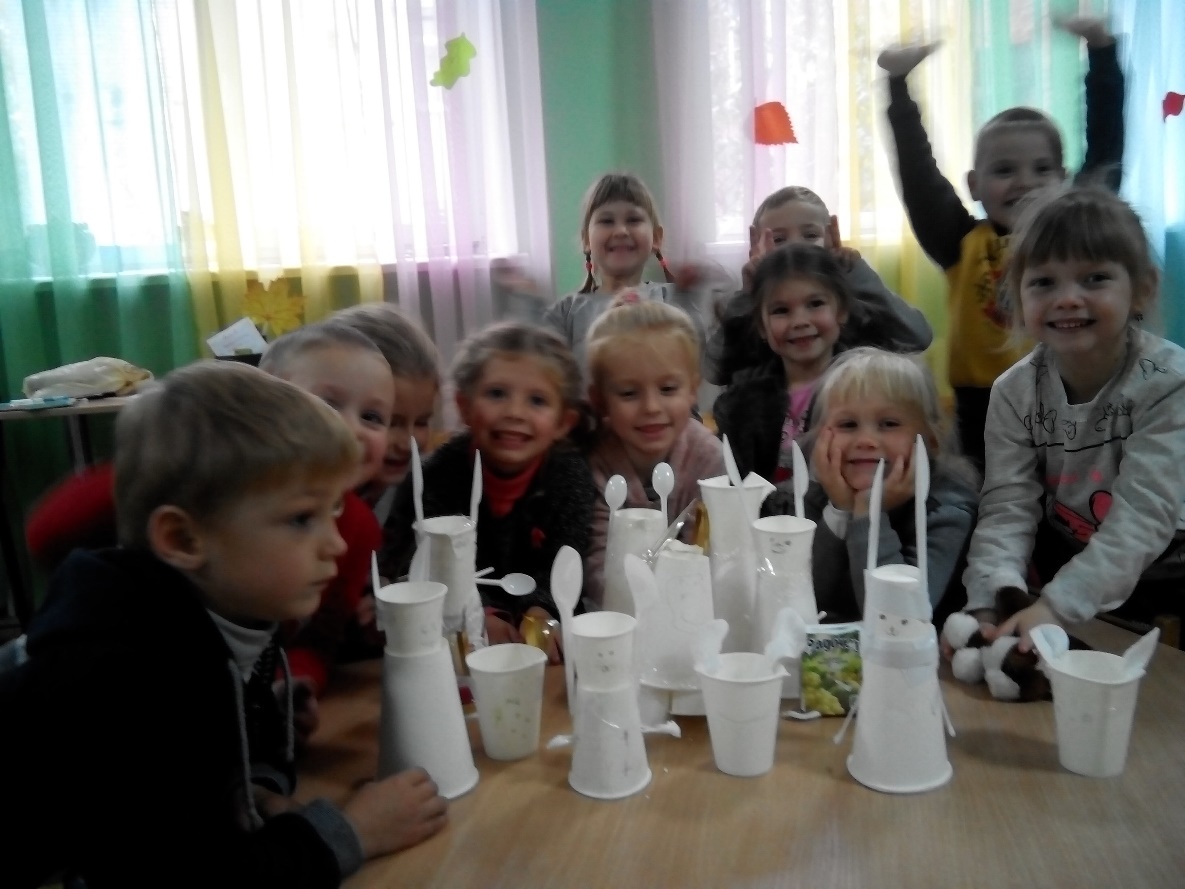 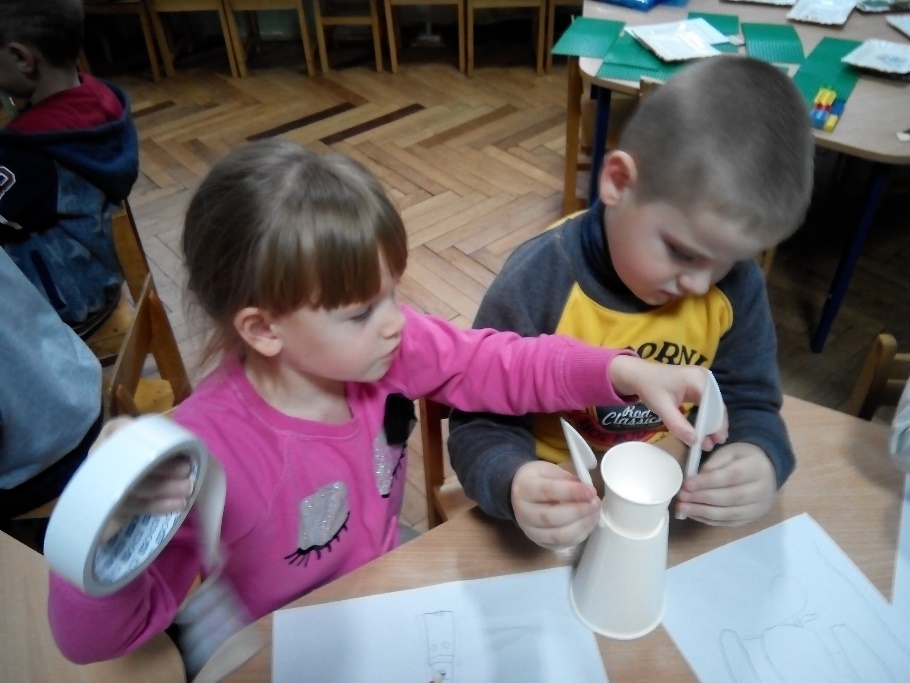 5
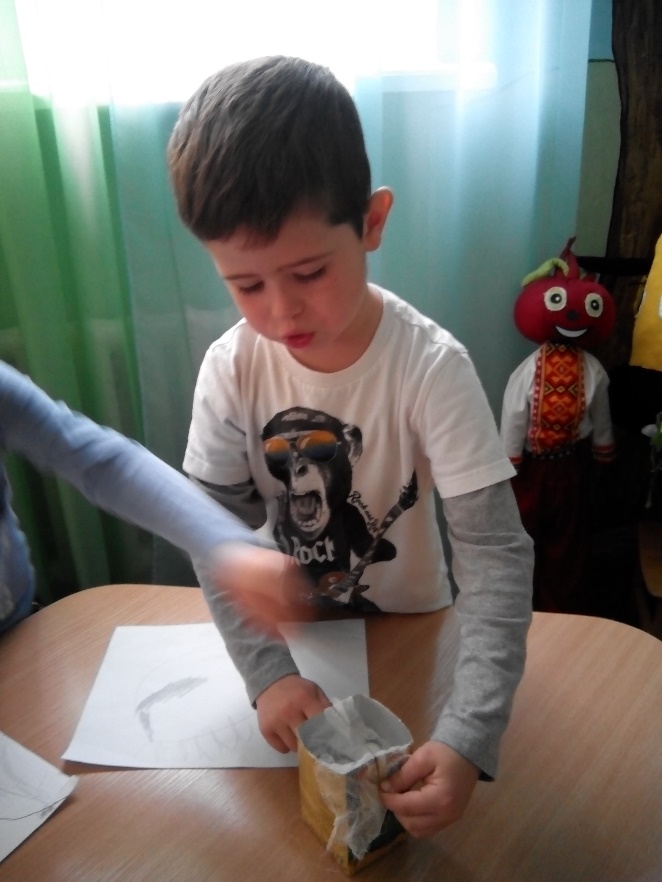 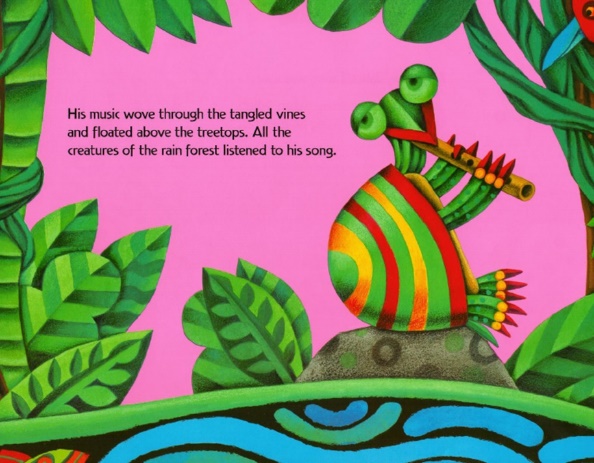 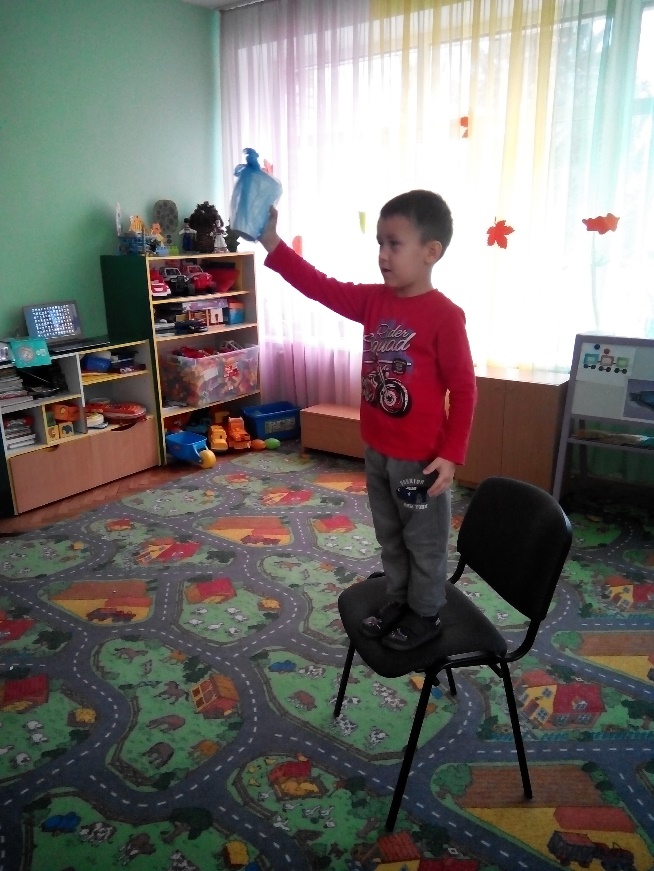 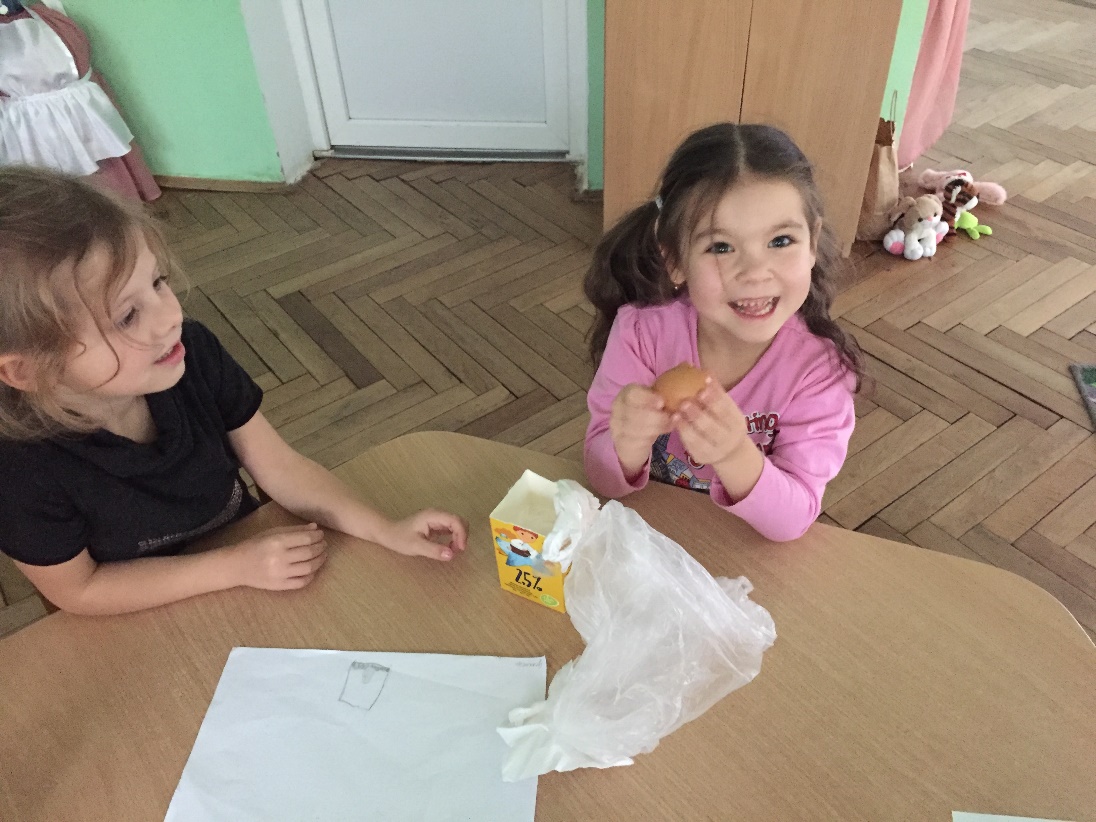 Jabuti the Tortoise -  Shell pritection
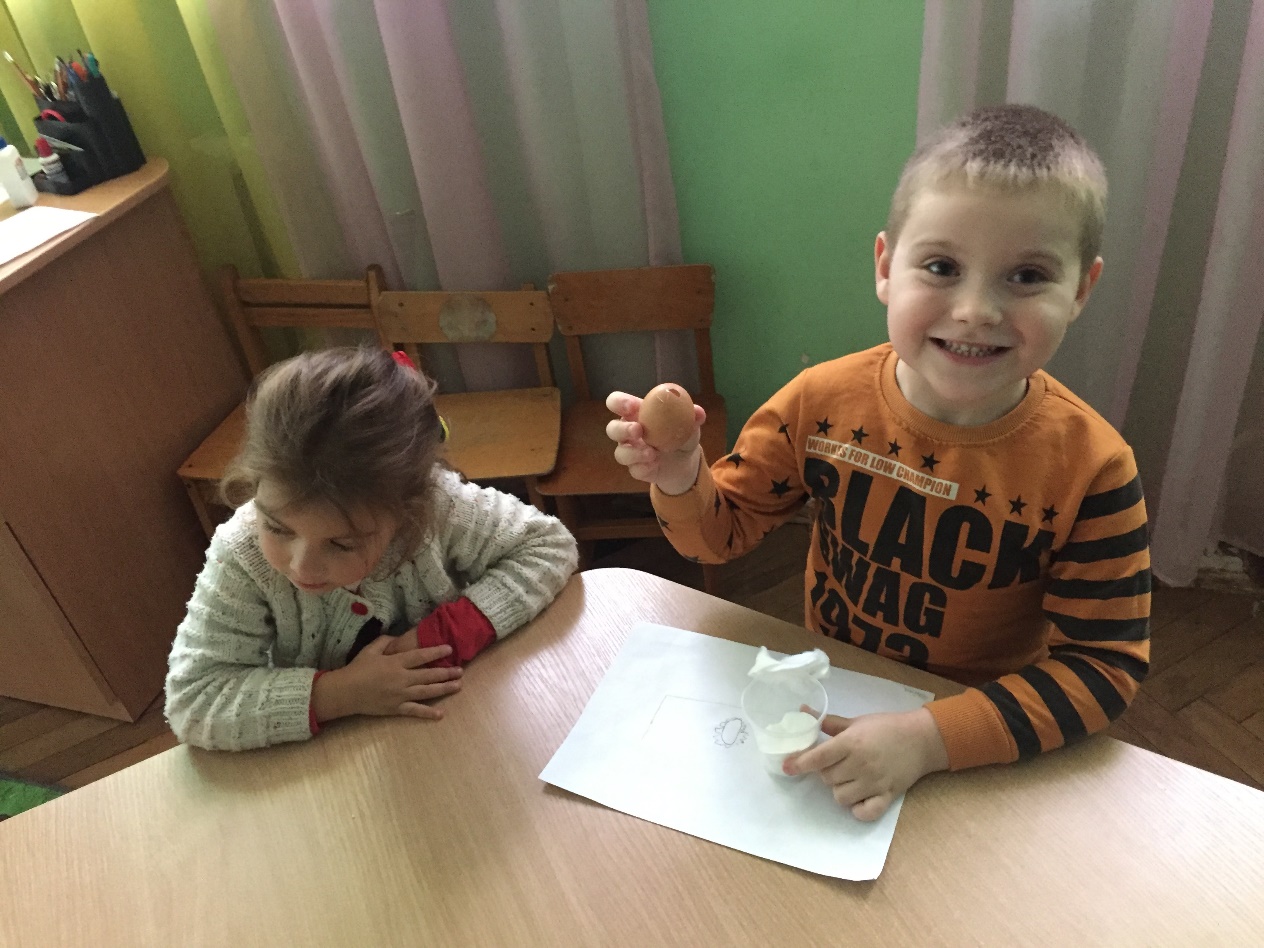 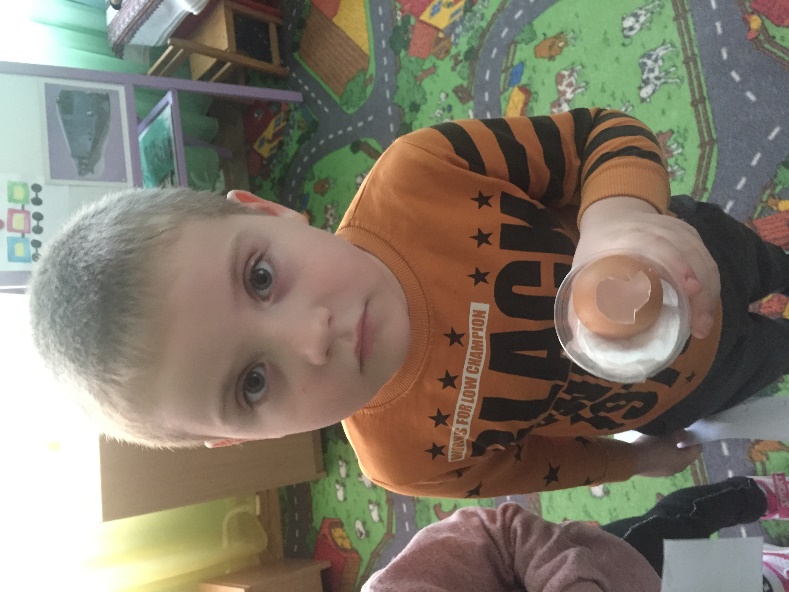 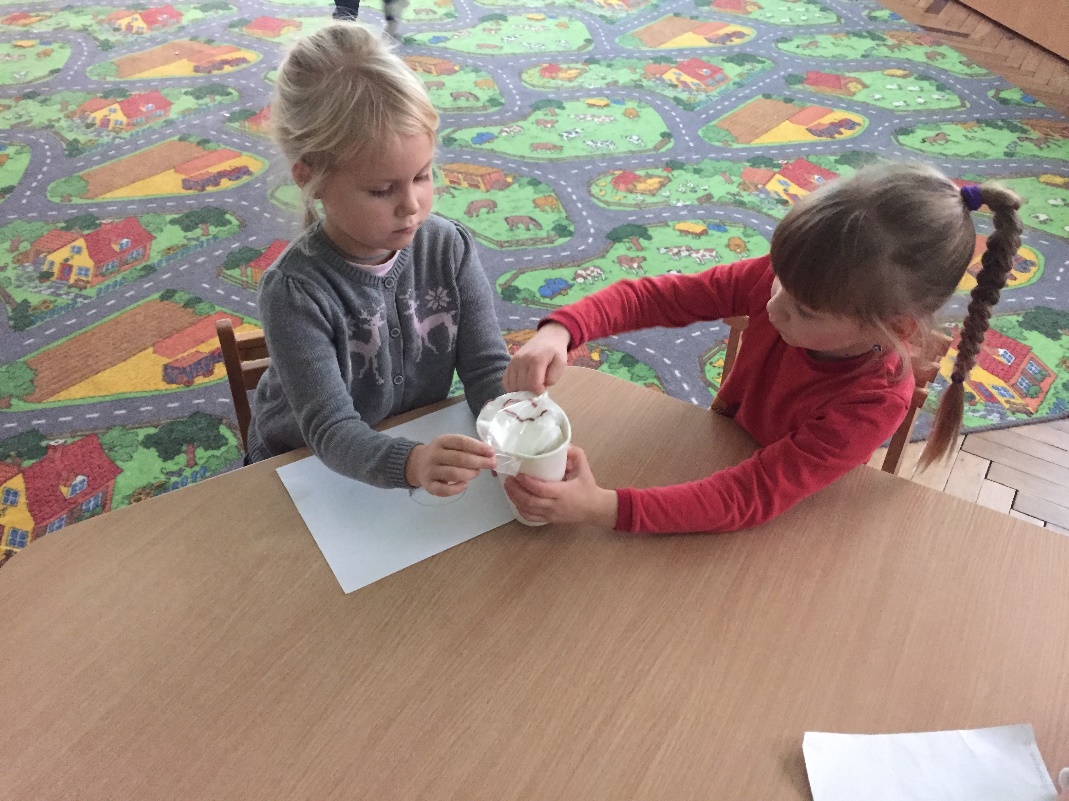 6
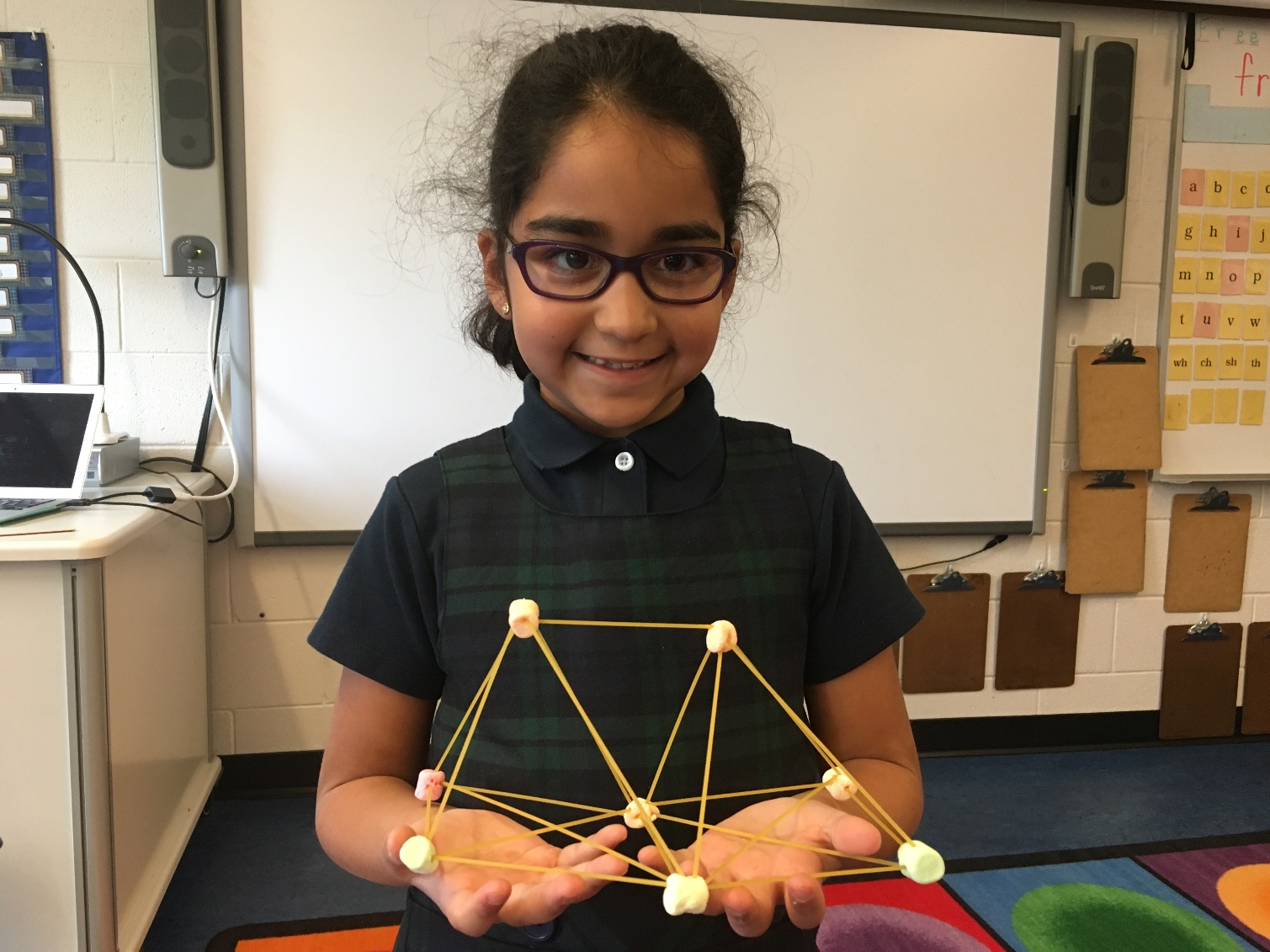 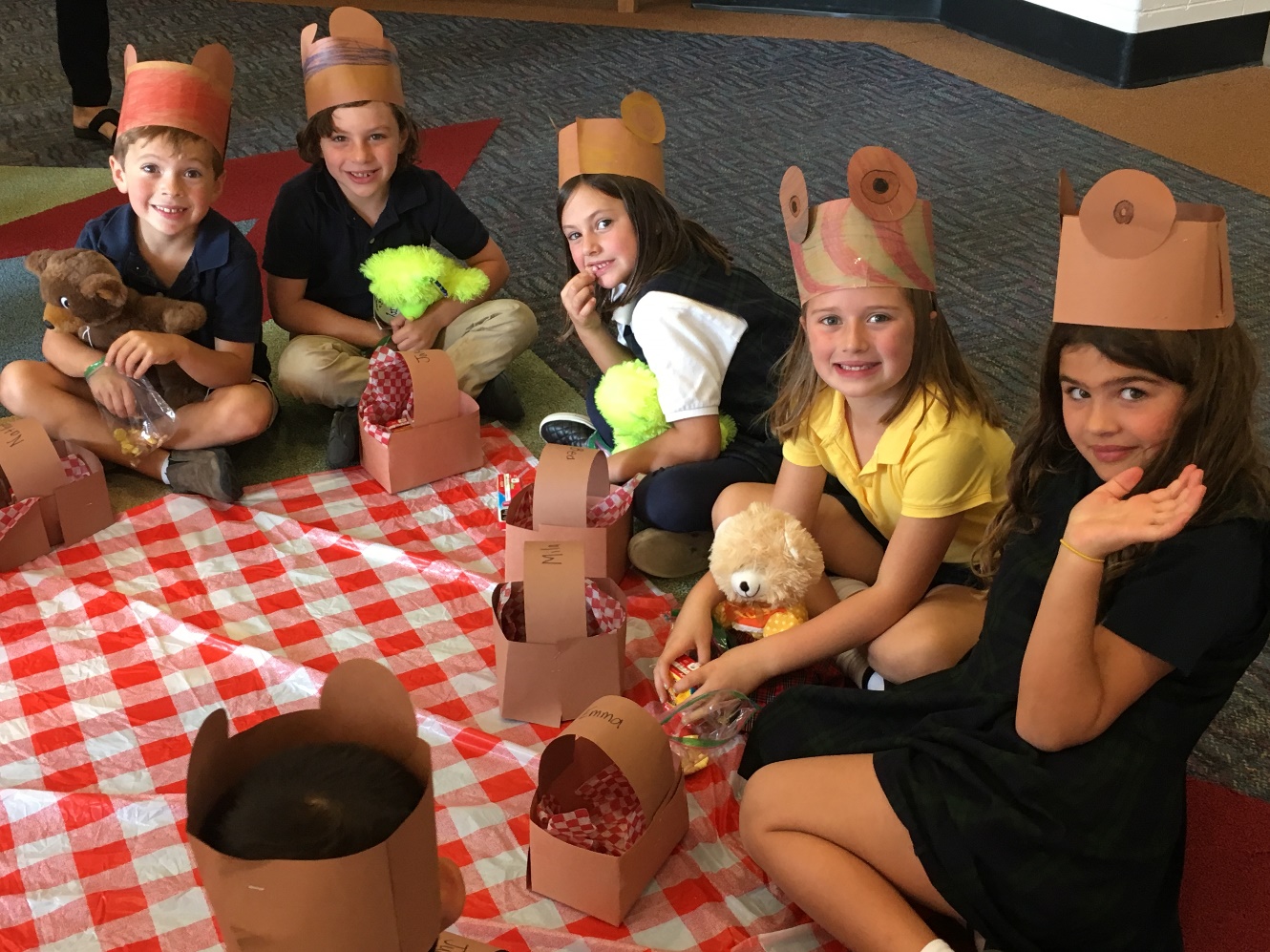 7
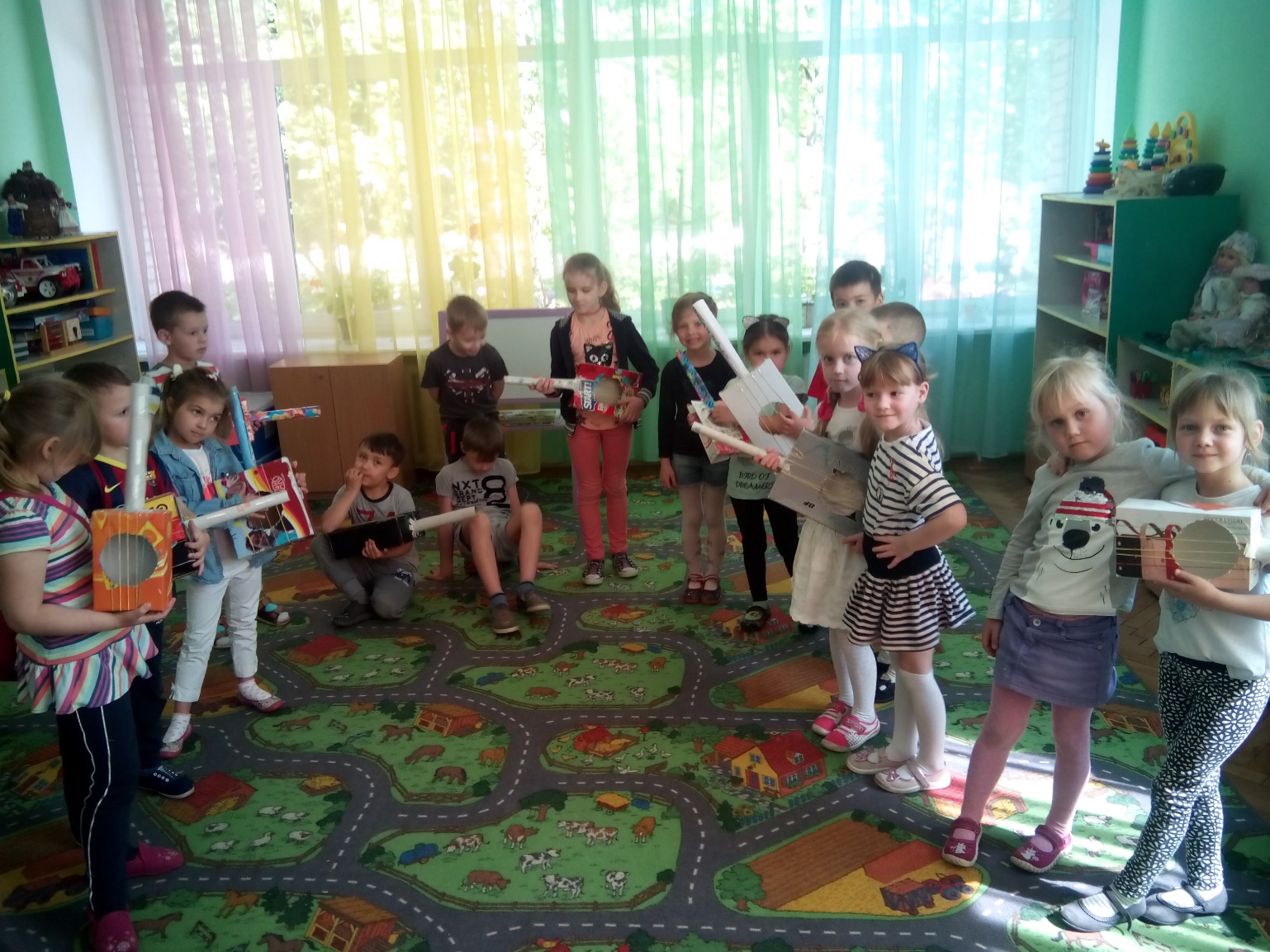 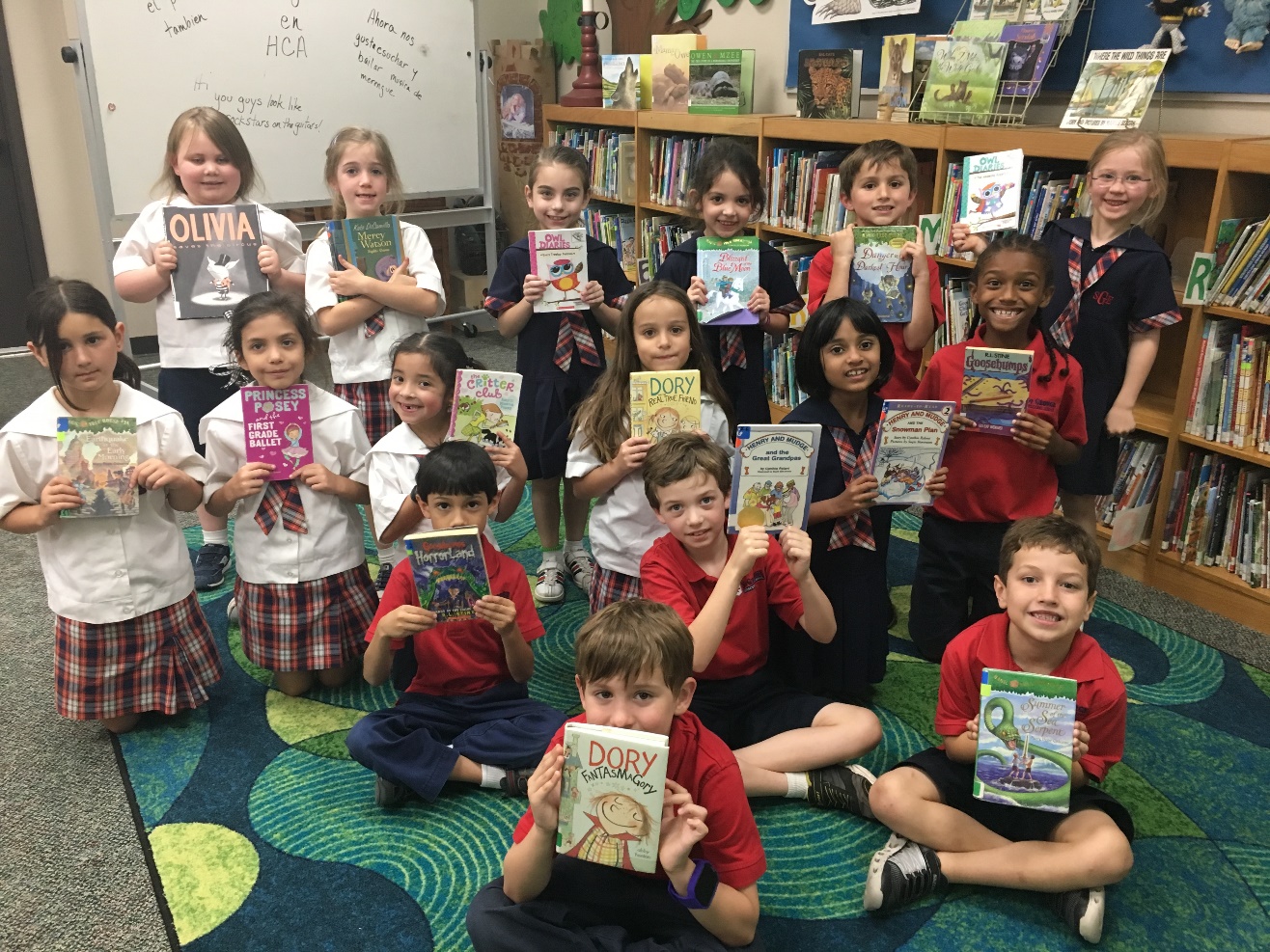 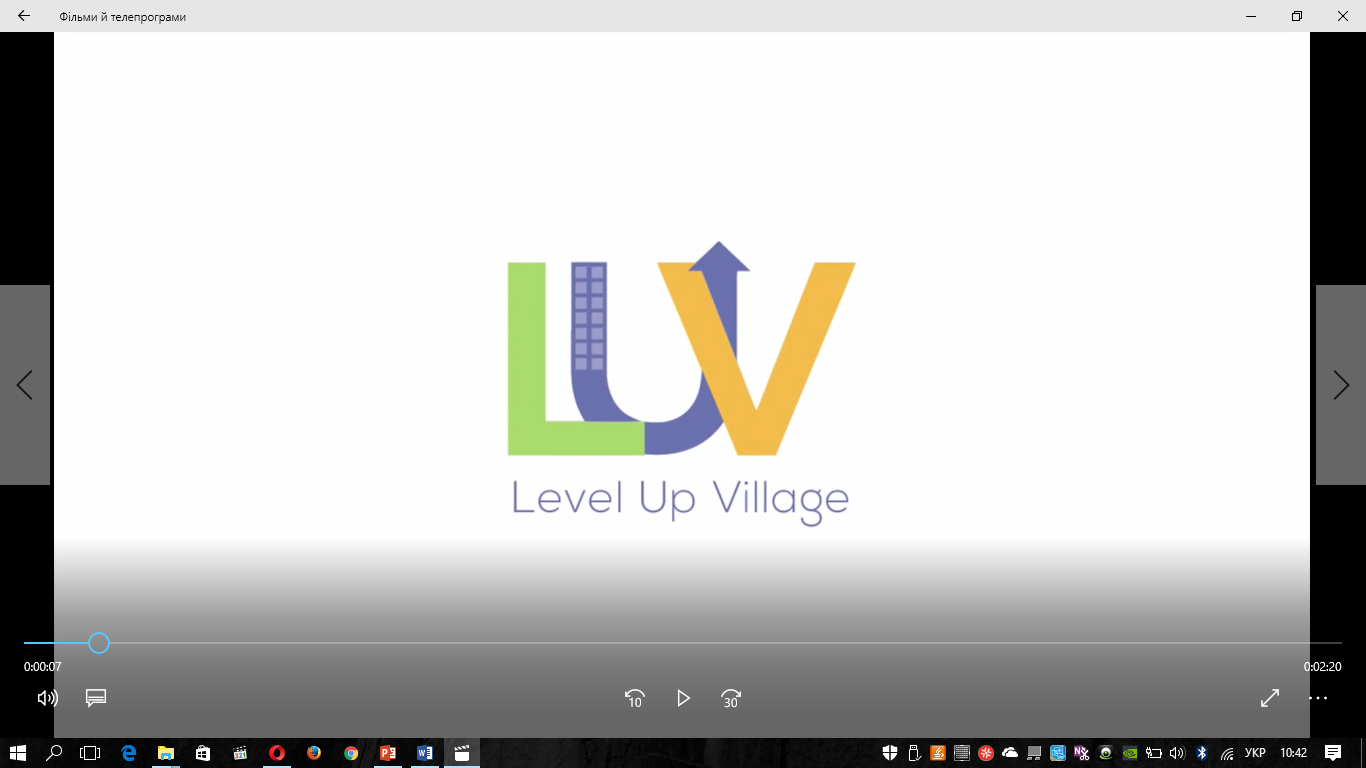 Global Sound Artists
Головне питання курсу: Як вивчення звуків та музики допомагає нам більше зрозуміти світ?
8
ПРОЕКТ.
Підготовчий етап:
           Проходження тренінгу
           Заповнення студентського порталу 
Відповіді на питання (який спорт діти люблять; улюблені тварини; країни, які б хотіли відвідати; ким хочете бути за професією; важливі люди у вашому житті)
Відео (про хобі; типовий день у садочку; улюблені свята)
Інформація (улюблені фото, фільми, музика)

Основний етап:
Ознайомлення зі звуками (як утворюються, які бувають); ознайомлення з різними видами музичних інструментів; вчаться створювати звуки ударами рук по тілу («Австралійський дощ»); ознайомлюються з музичними інструментами (Японський барабан, Еквадорська флейта, Іспанська гітара), конструюють їх .
Обмін інформацією (відео + фото)
Відео 1. Діти представляються, розповідають про те, що люблять робити; розповідають про свою країну, про визначні місця, куди б вони запросили дітей
Відео 2. Відповідають на запитання; розповідають про улюблену музику, музичні інструменти в нашій країні; співають пісню українською мовою
Обмін фотографіями з проекту
Відео 3. Розповідають про один з проектів , який найбільше сподобався; грають на інструментах, які зробили; виконують завдання від команди партнерів (body percussion song)
Відео 4. Відповідають на запитання; що найбільше сподобалось у курсі і чого навчились;  вчать своїх партнерів декількох слів українською мовою; дякують за співпрацю
9
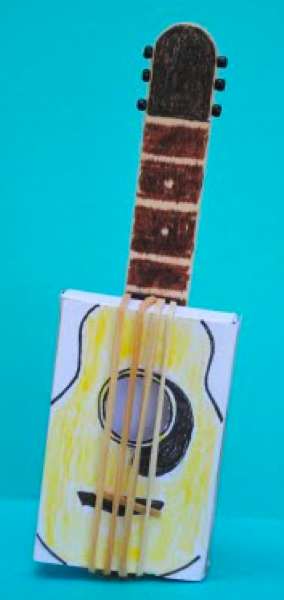 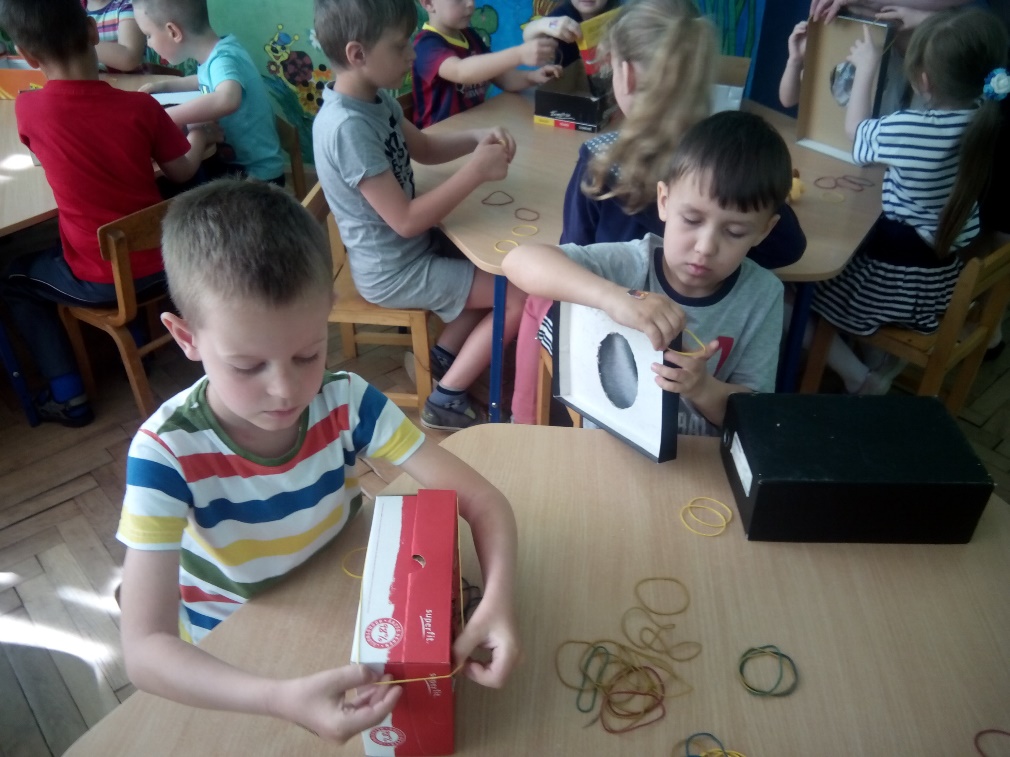 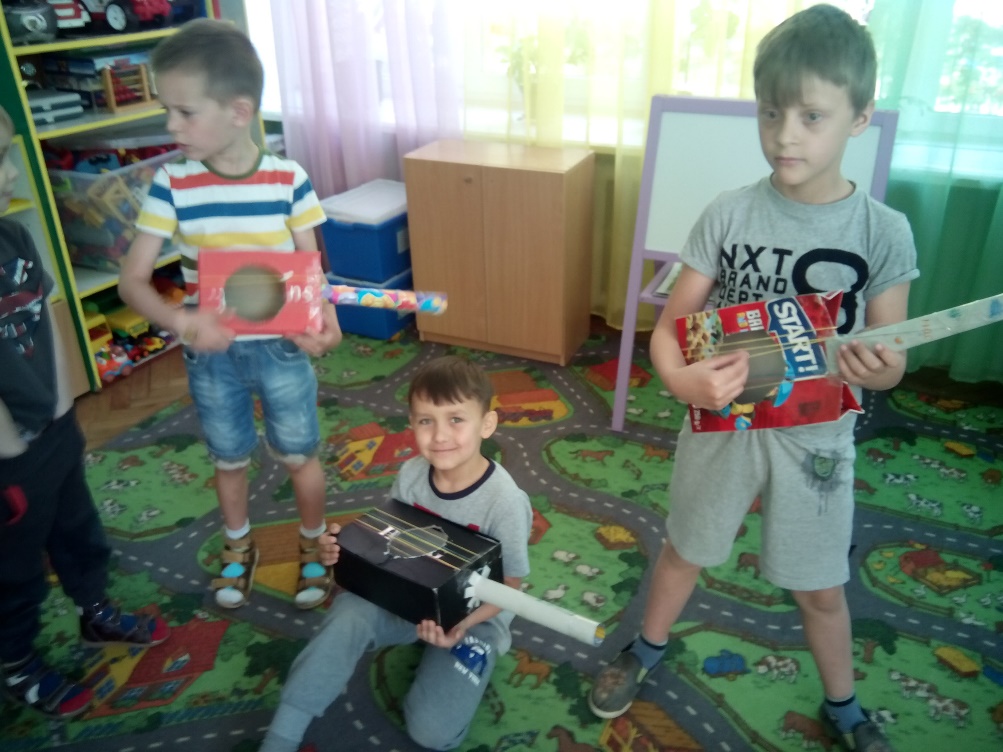 Spanish Guitar
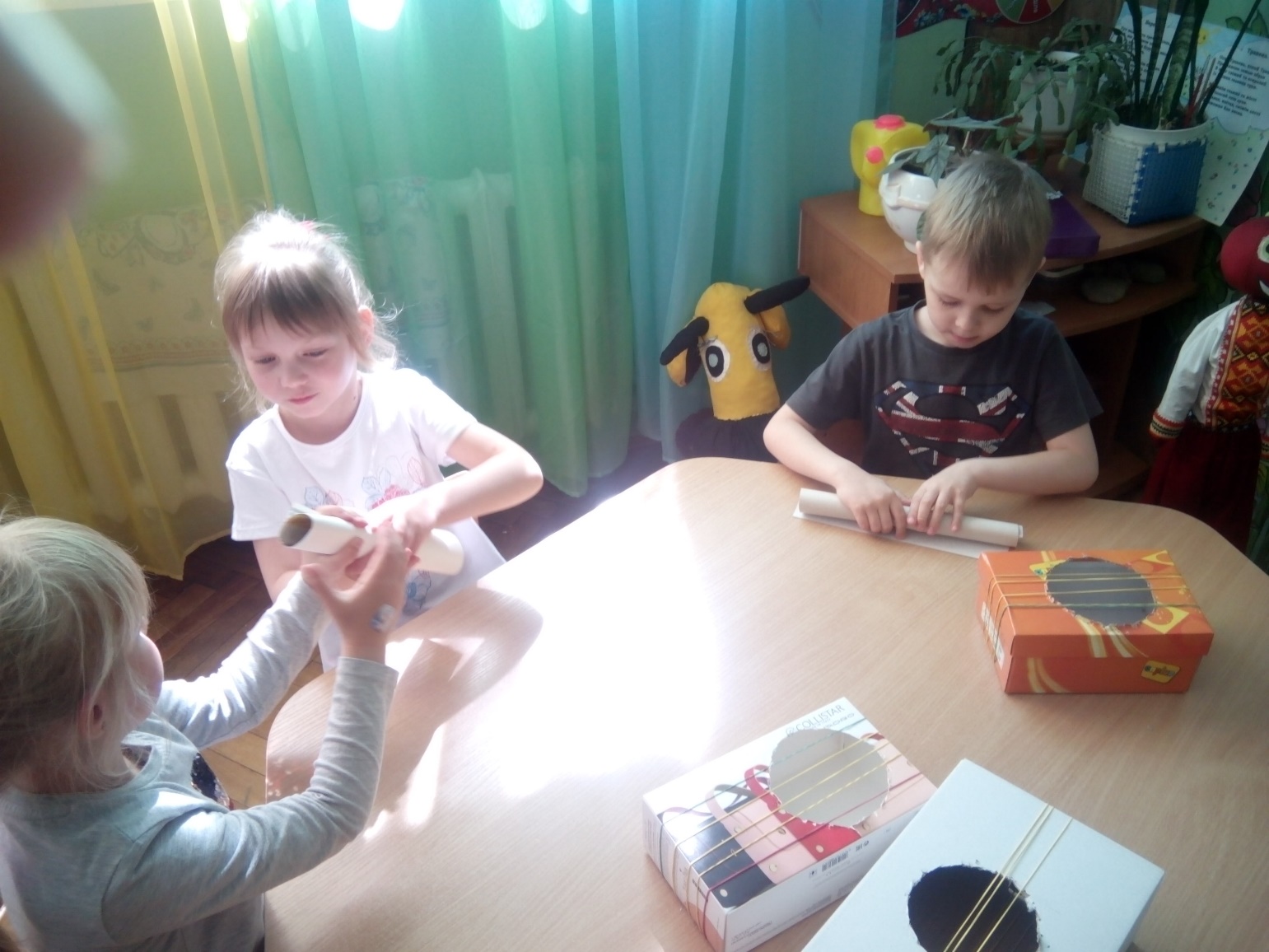 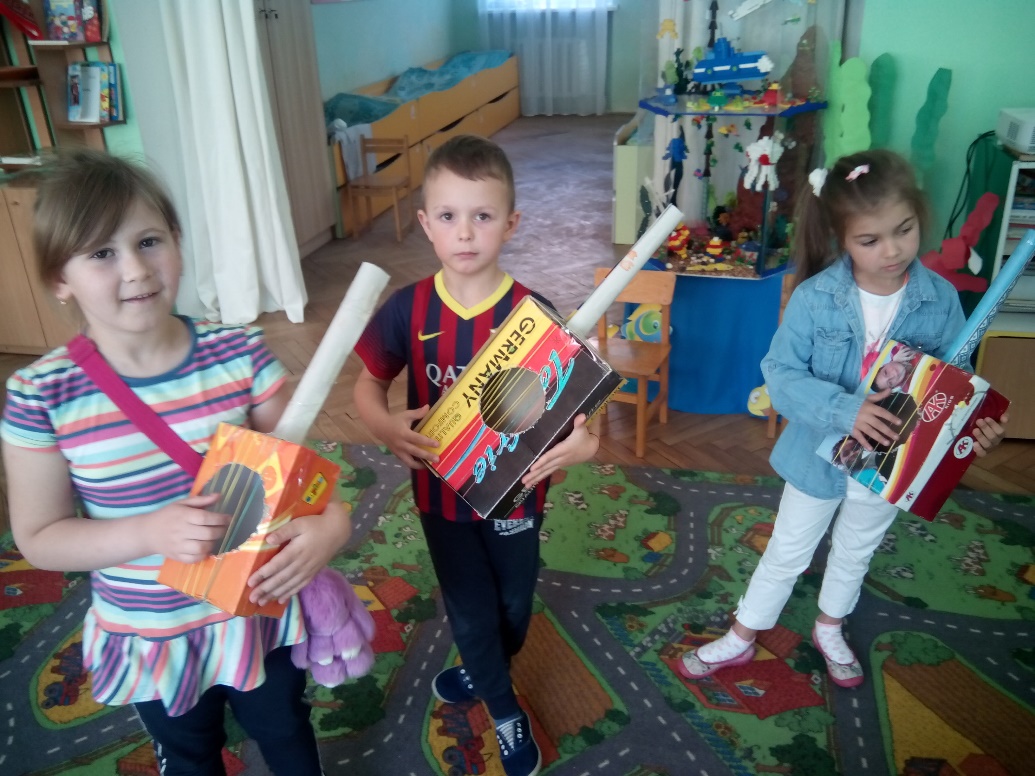 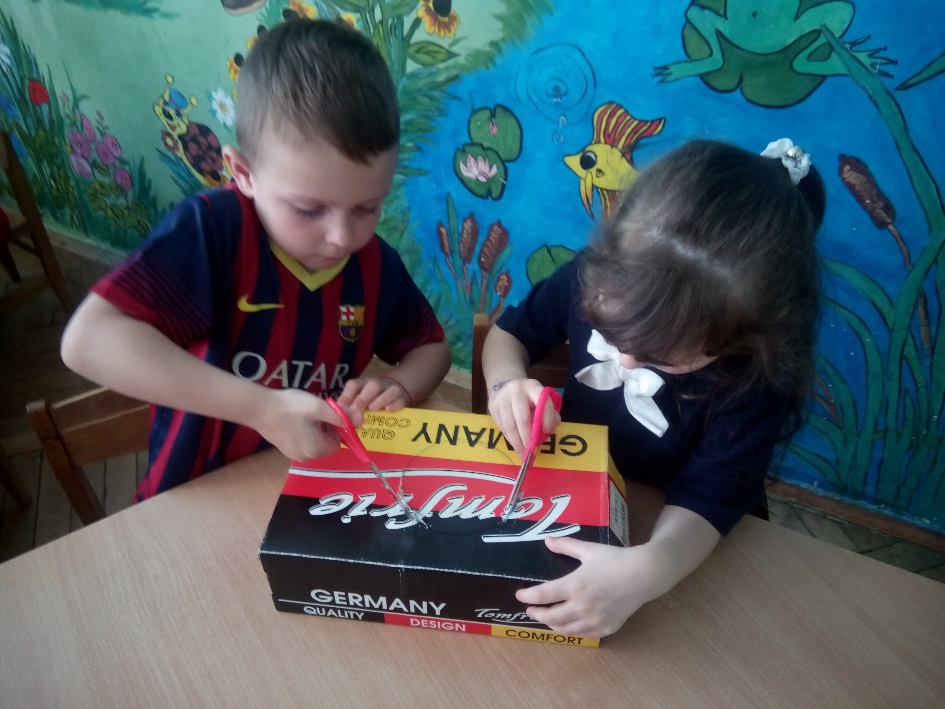 10
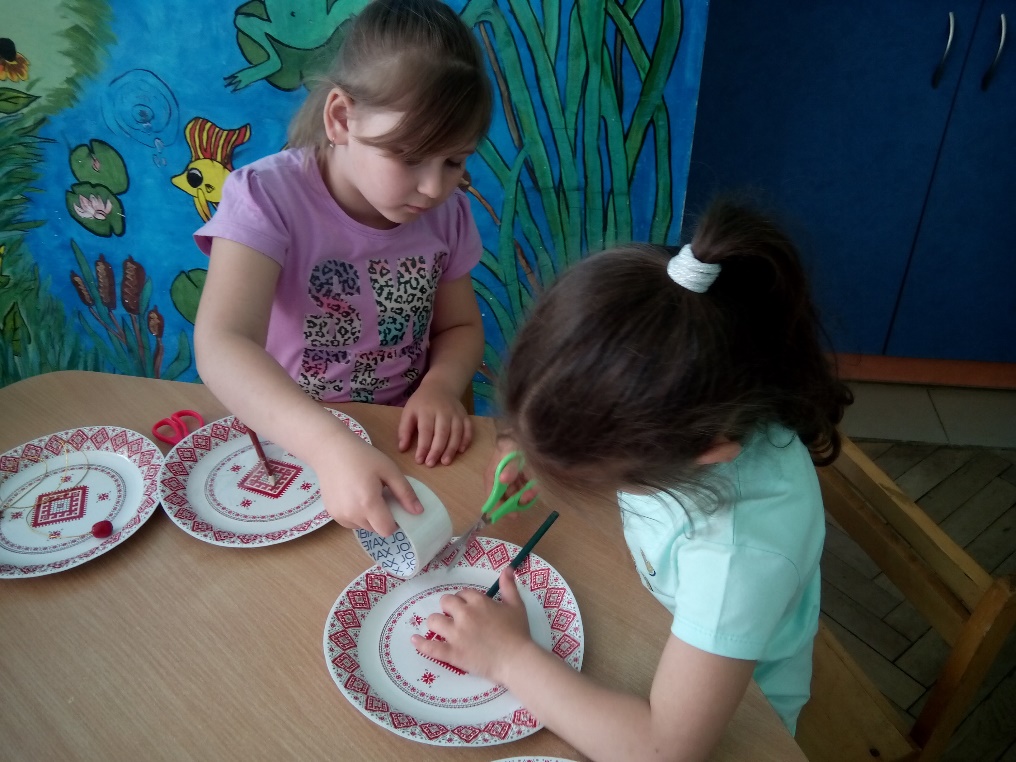 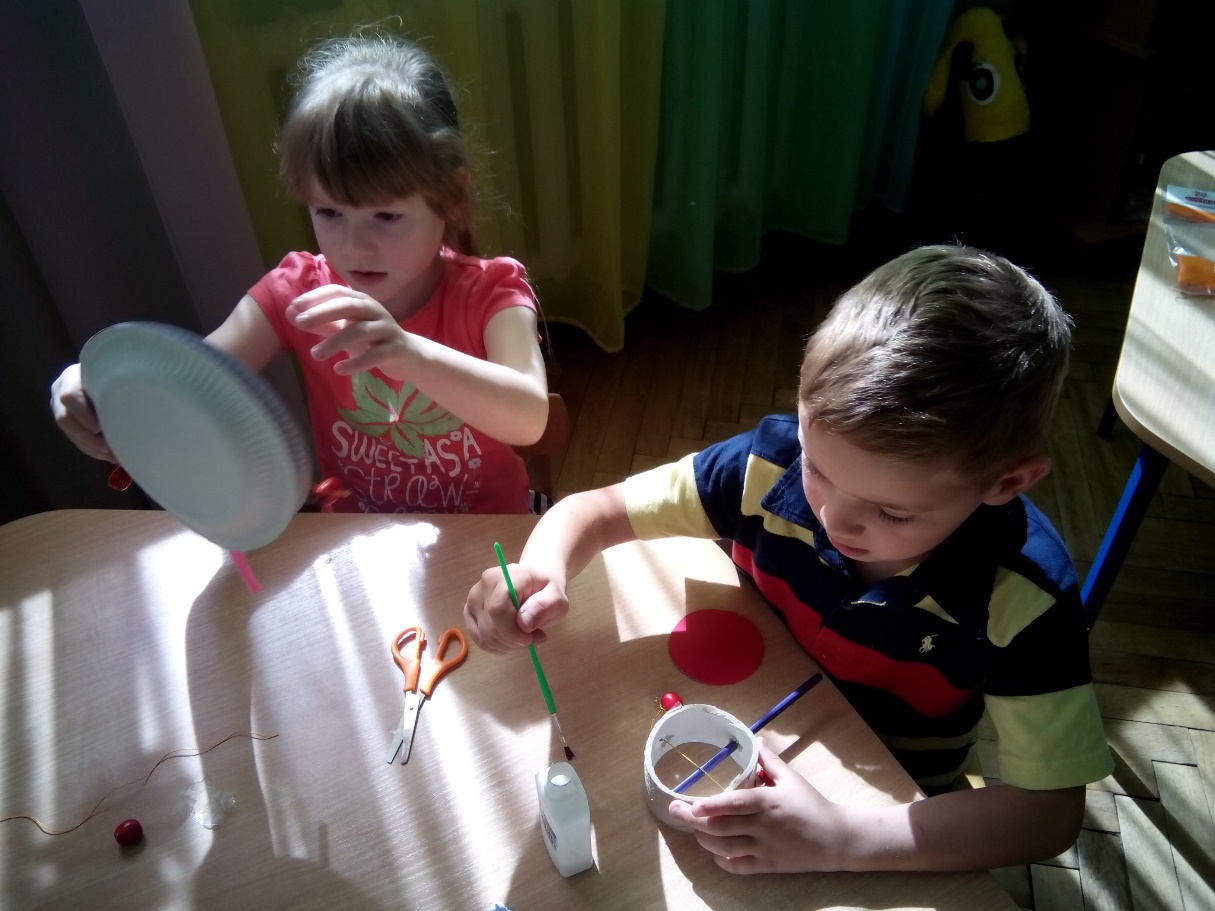 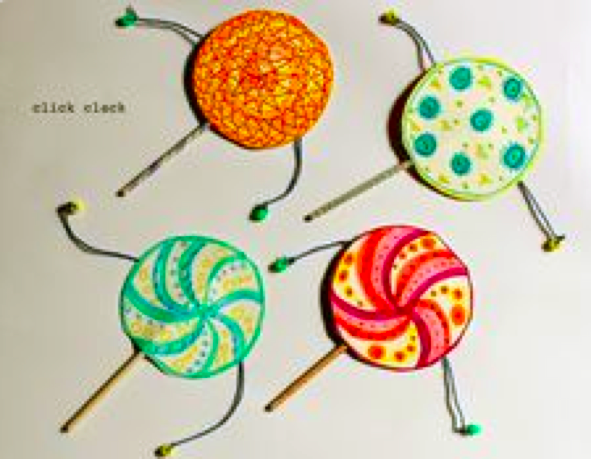 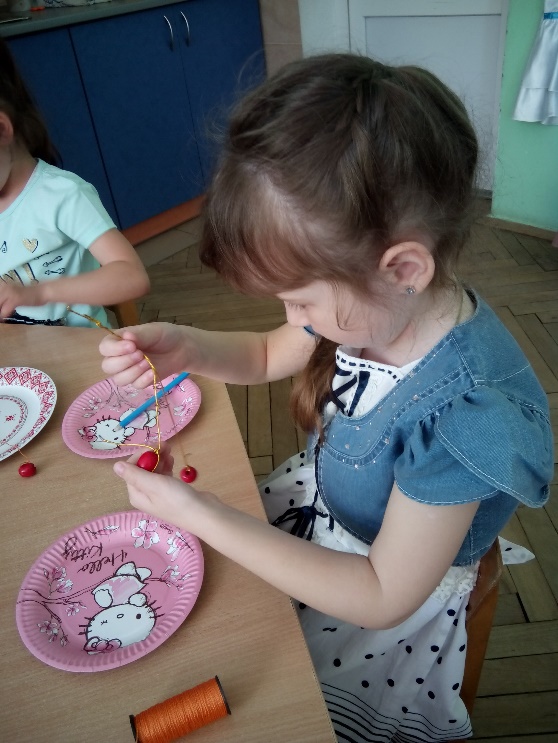 Japanese Drum
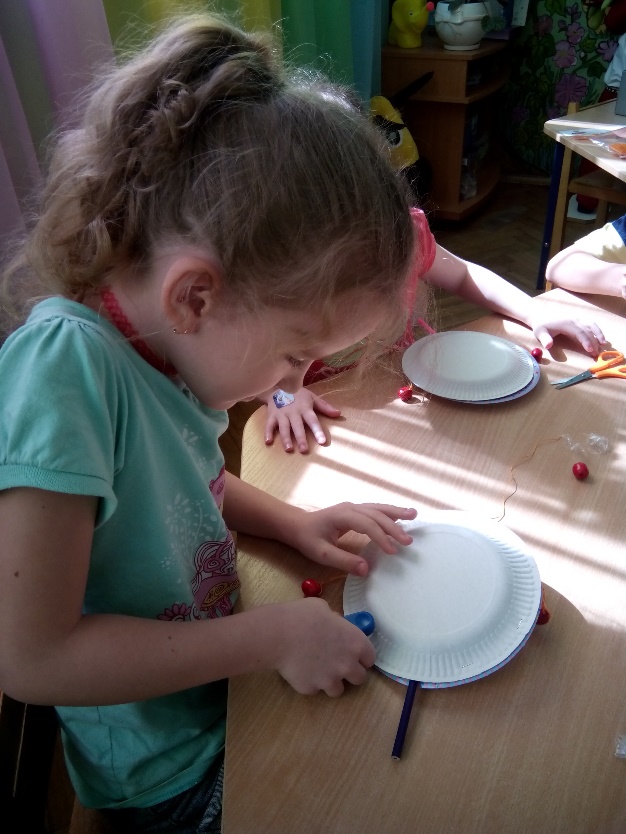 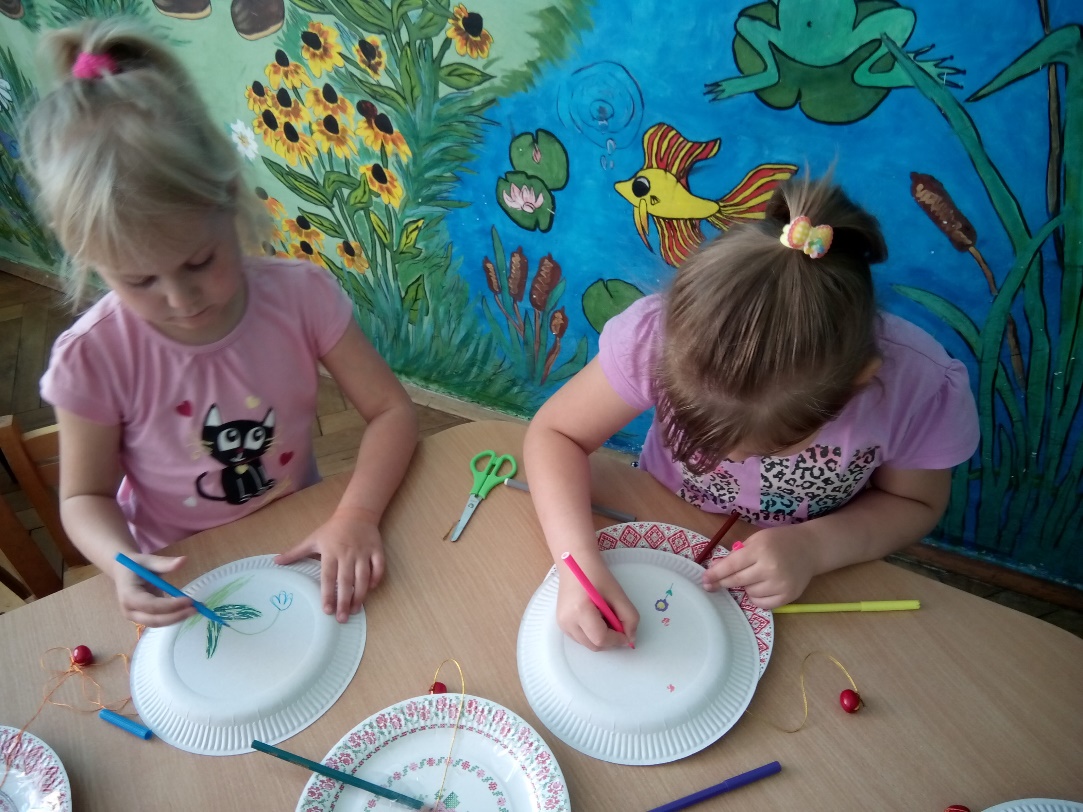 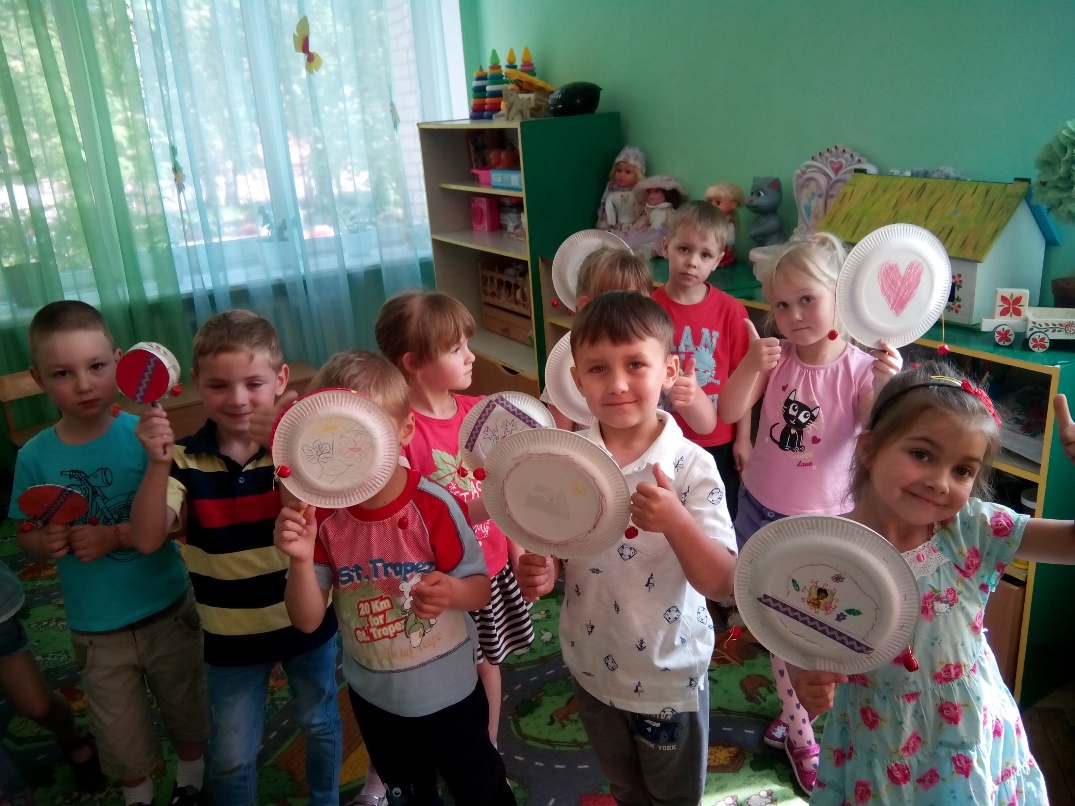 11
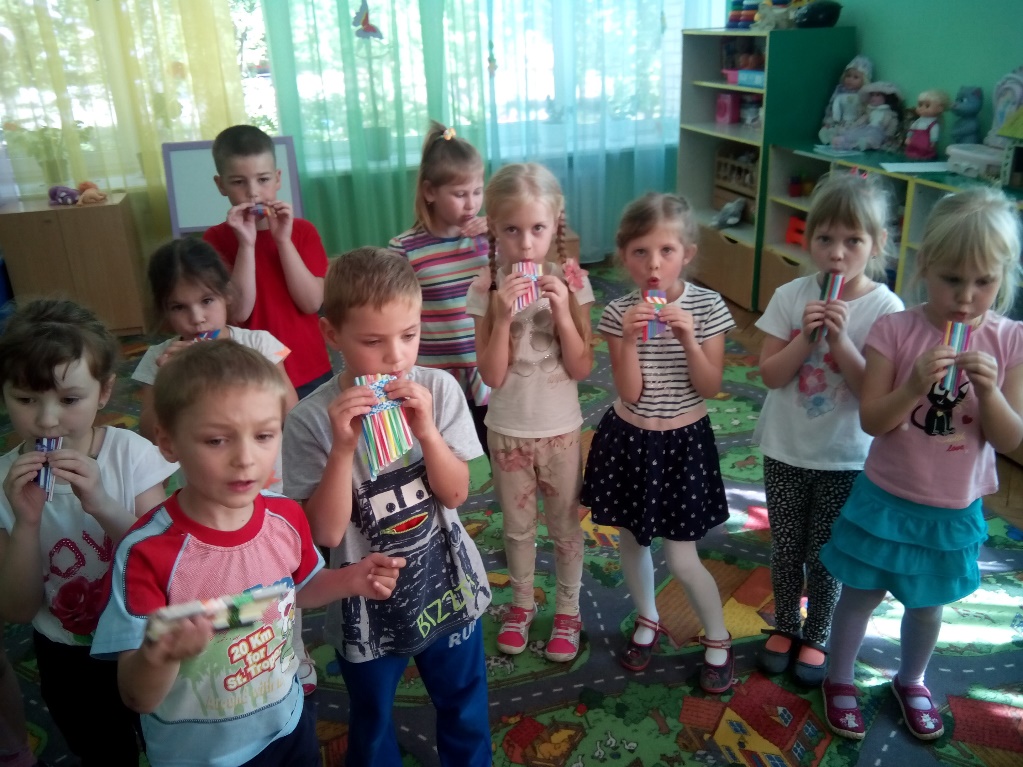 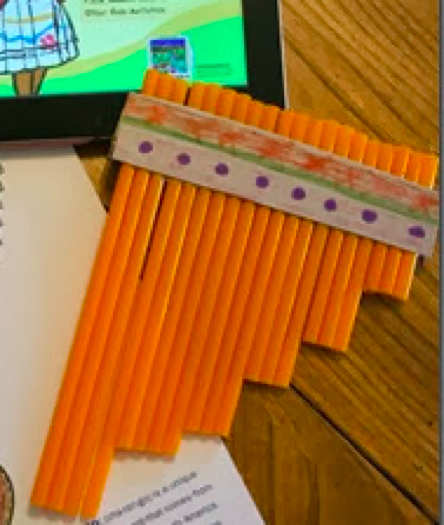 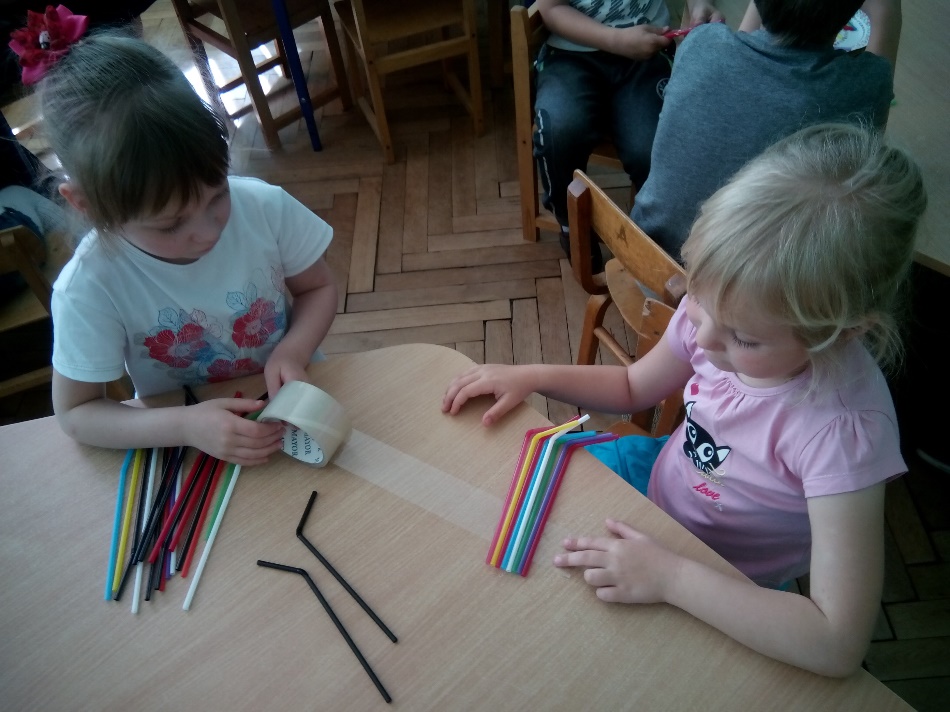 Ecuadorian Panpipe
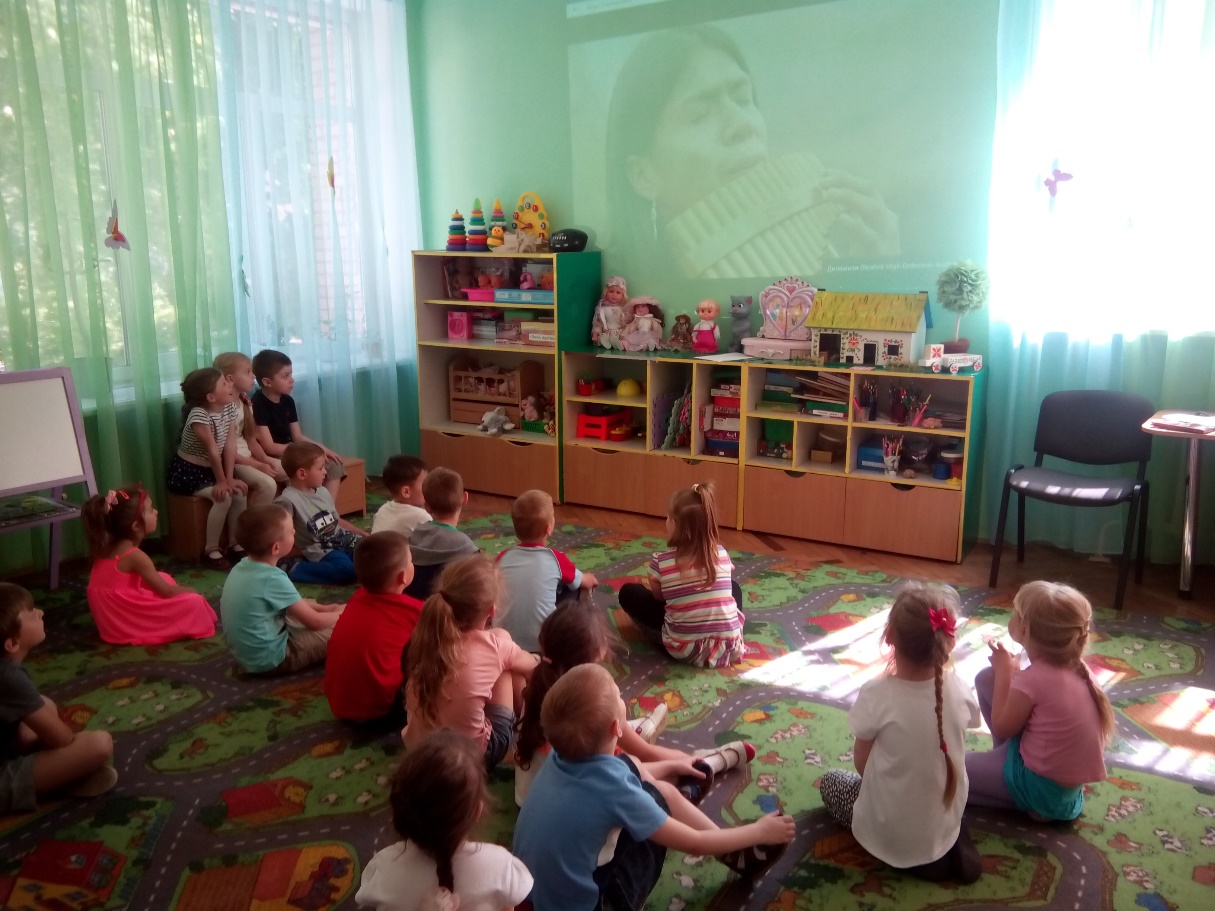 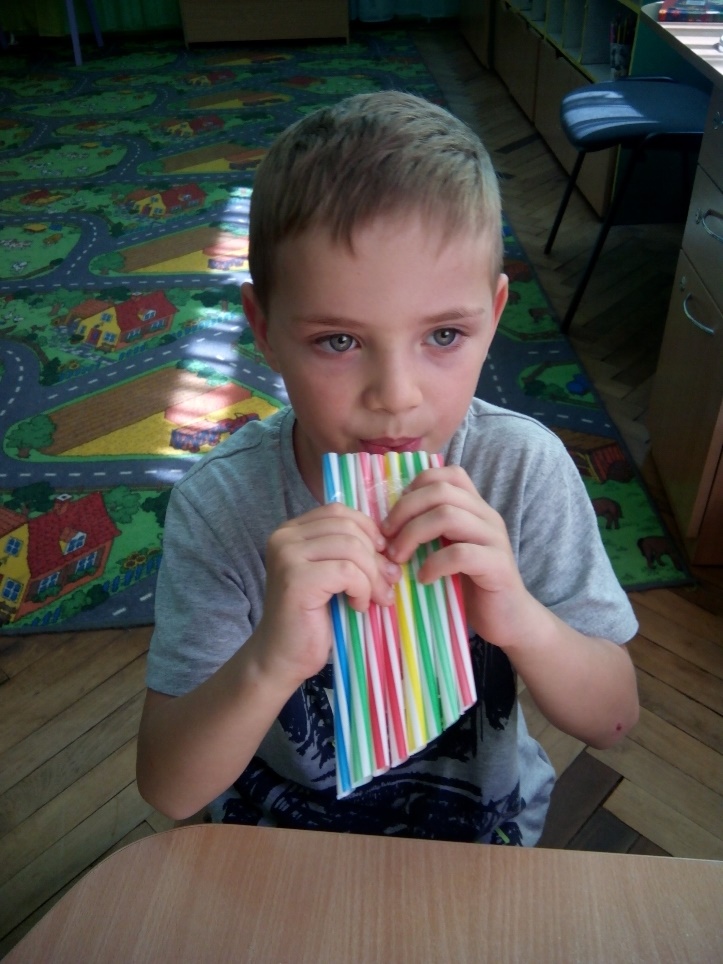 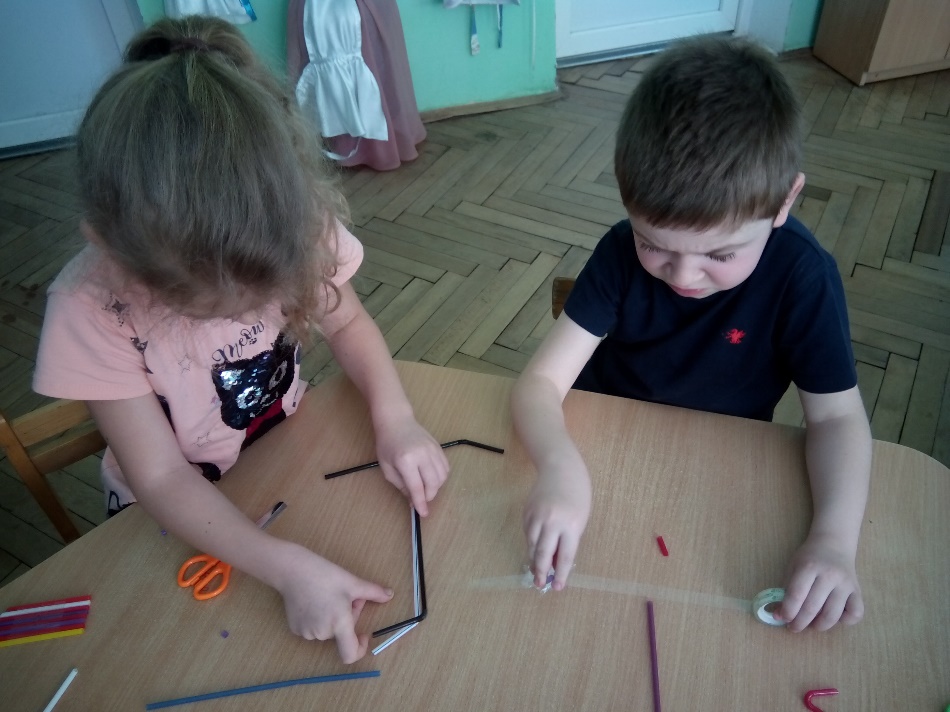 12
Обмін відео
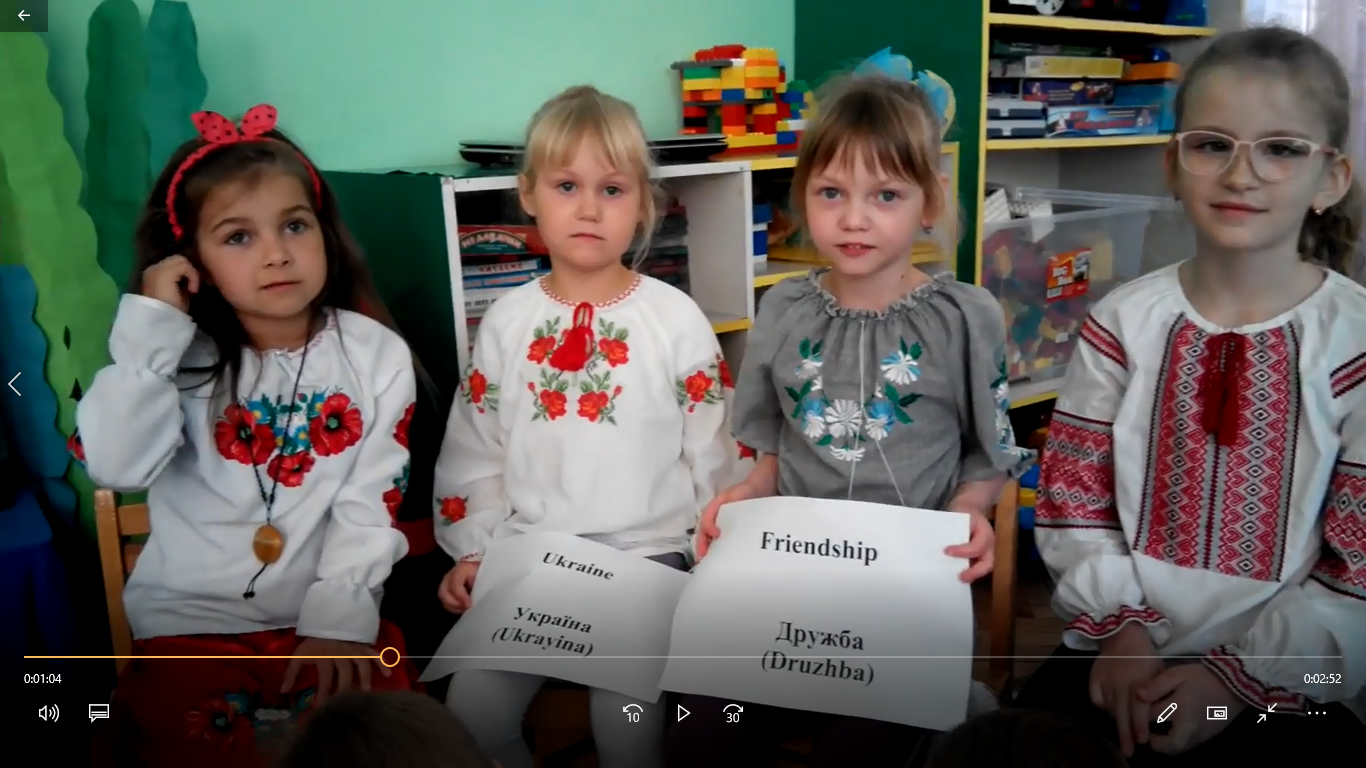 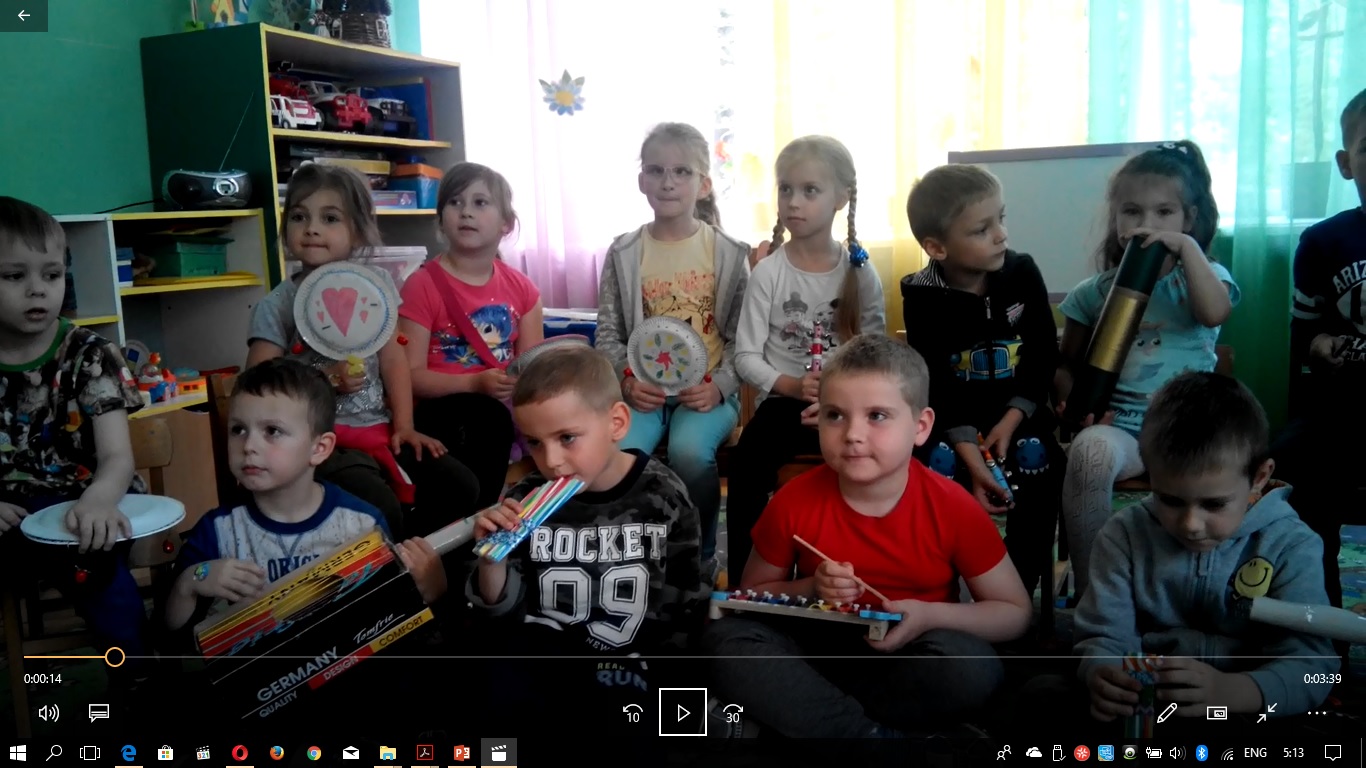 13
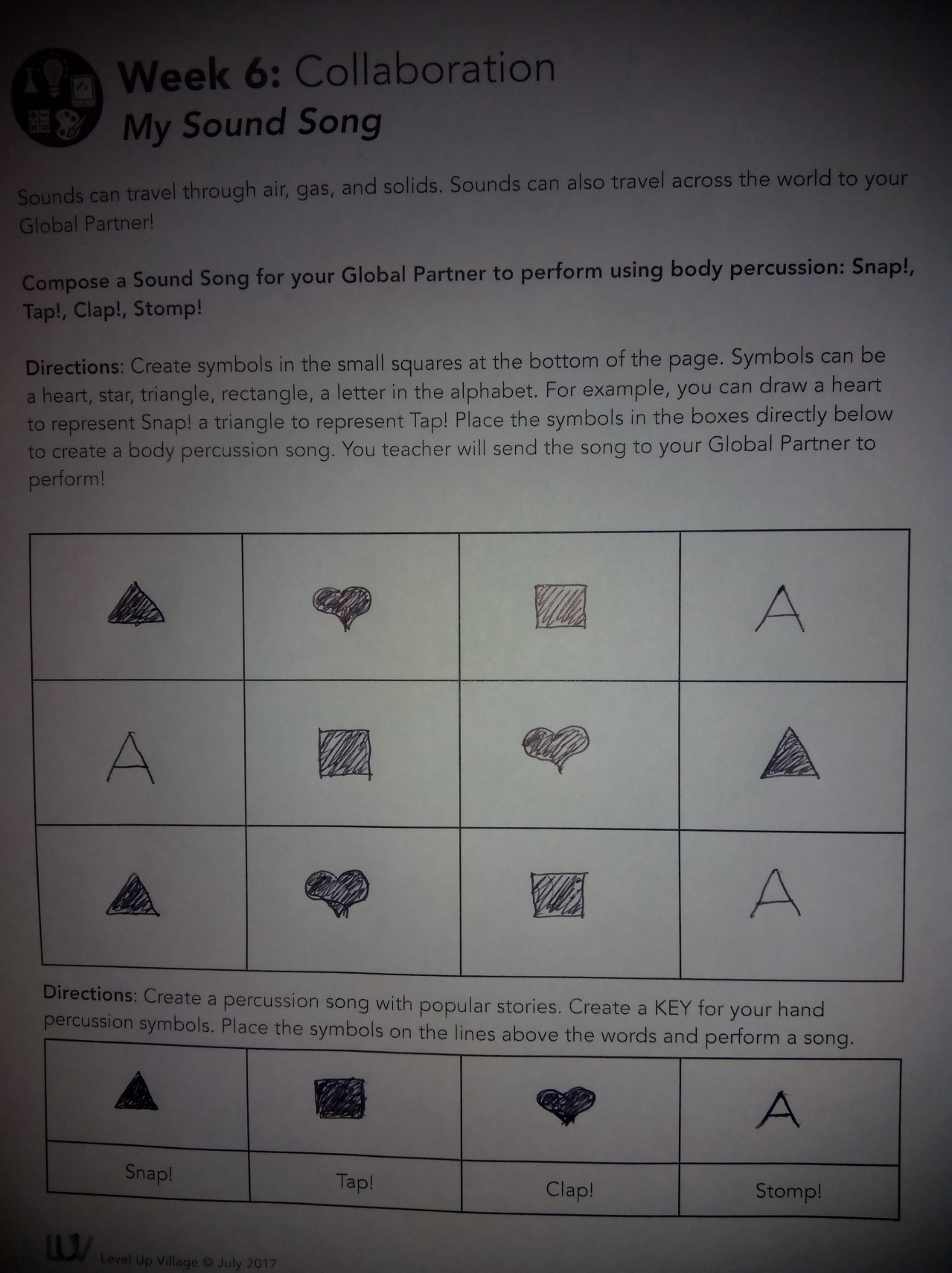 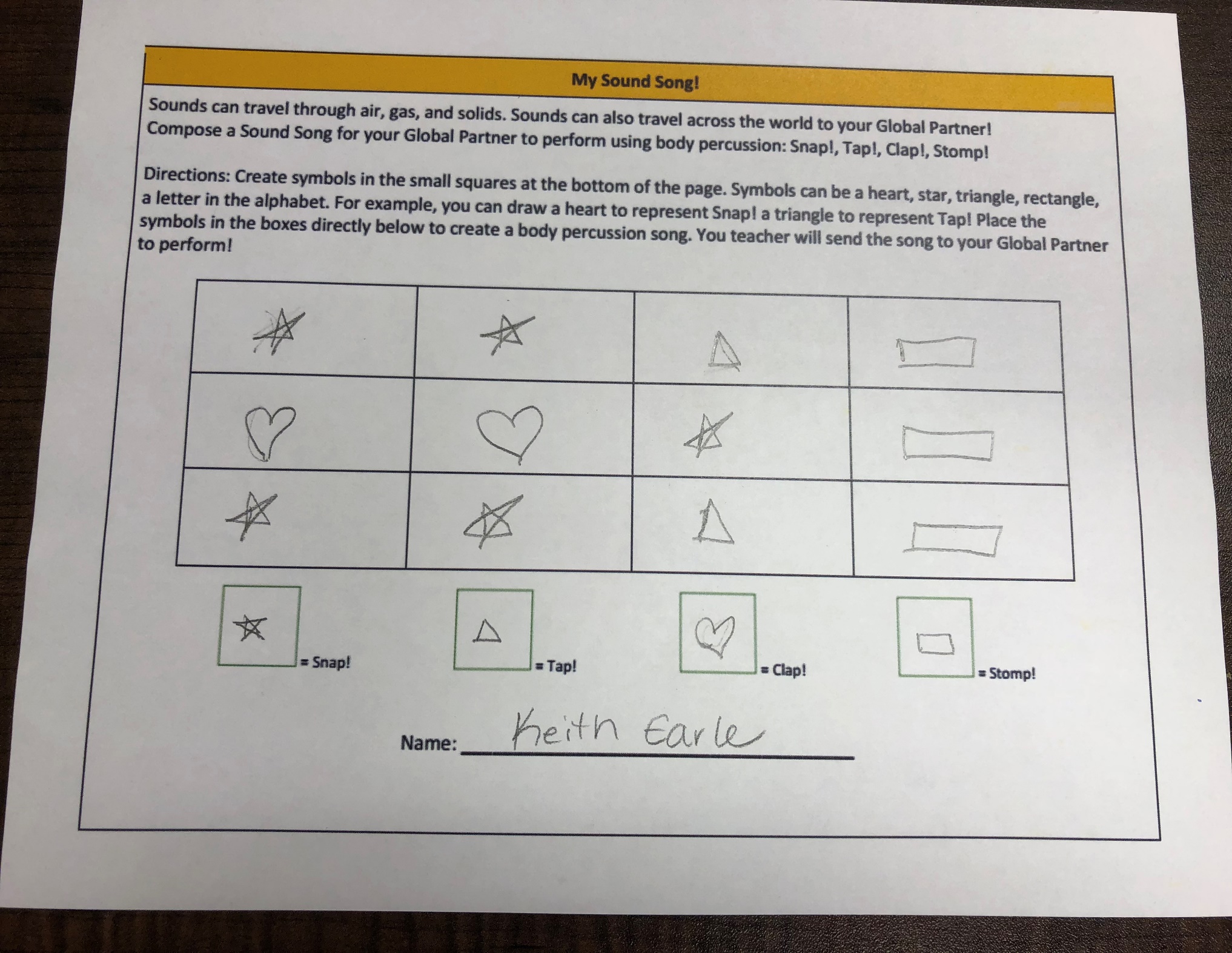 14
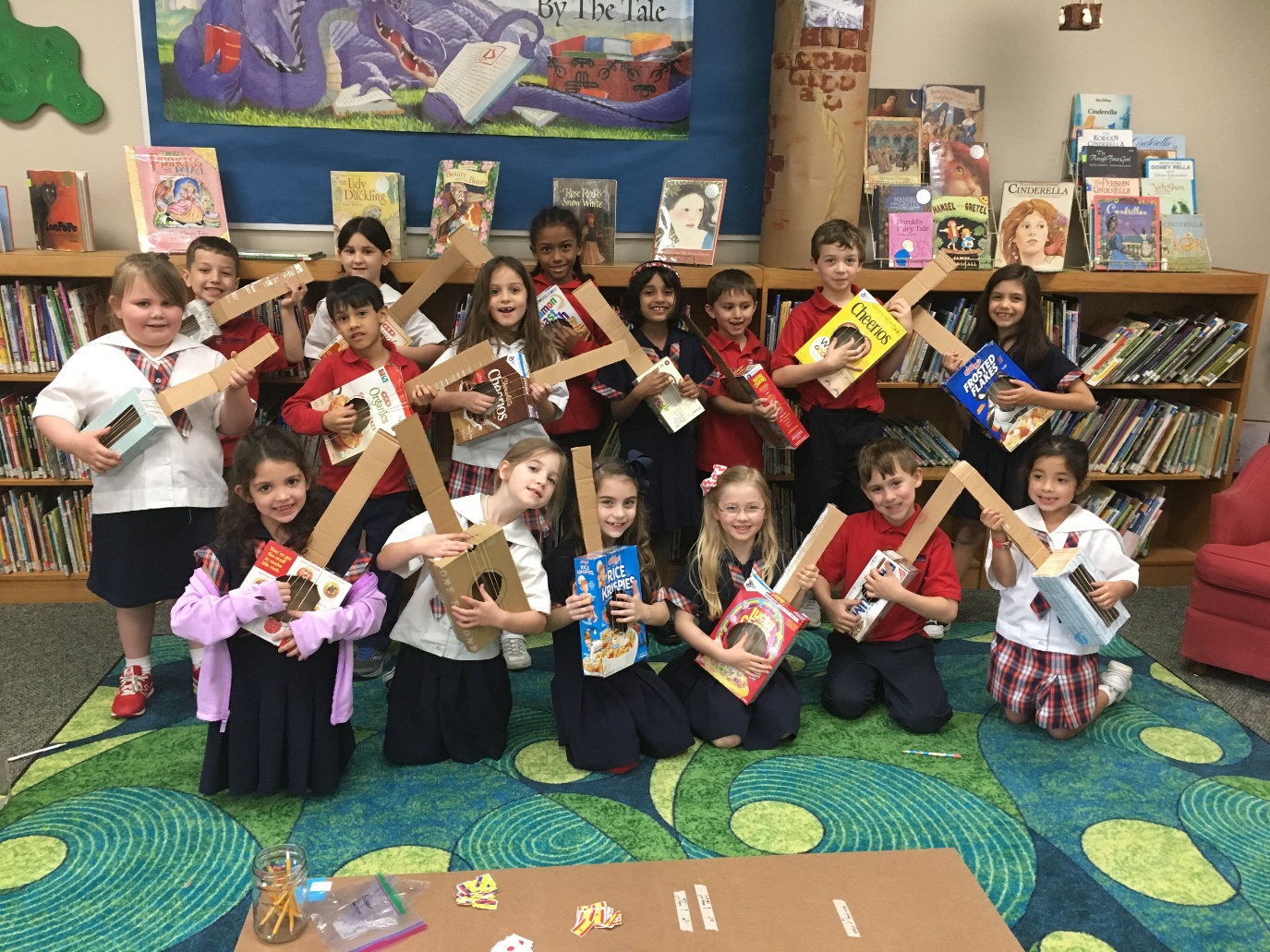 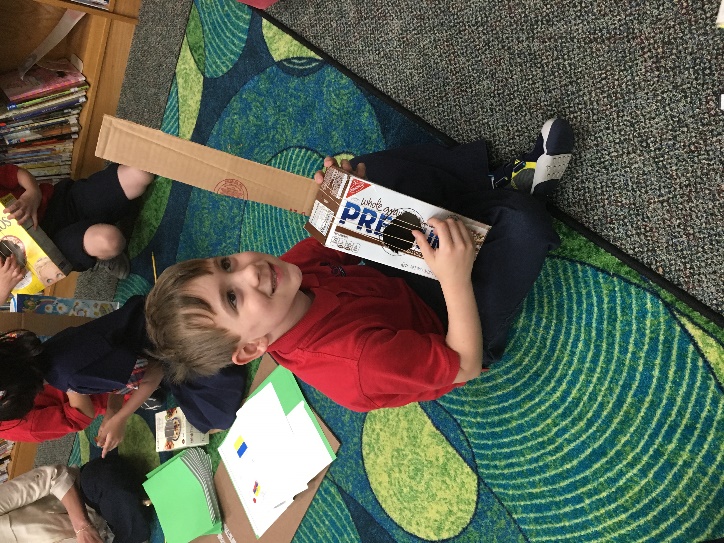 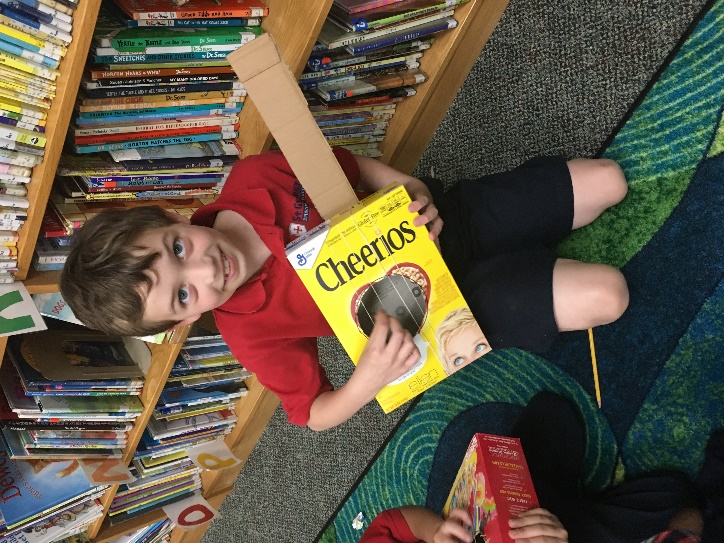 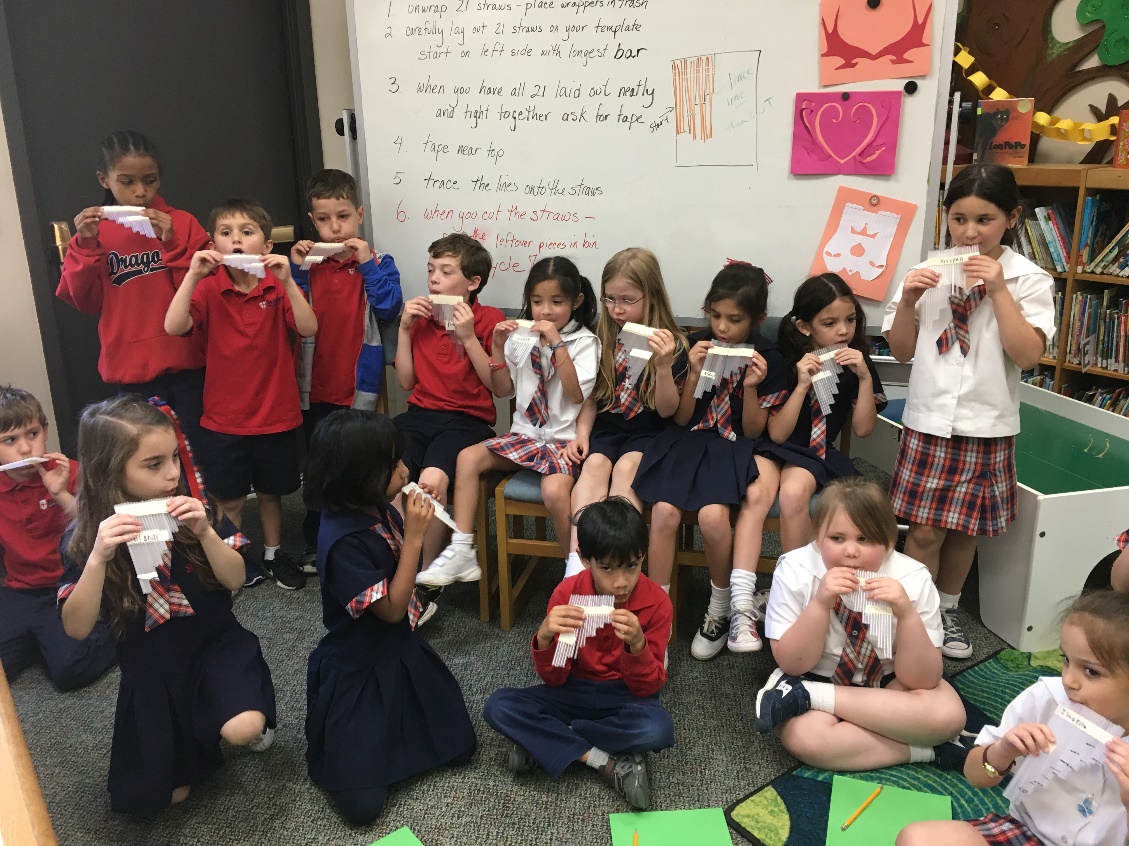 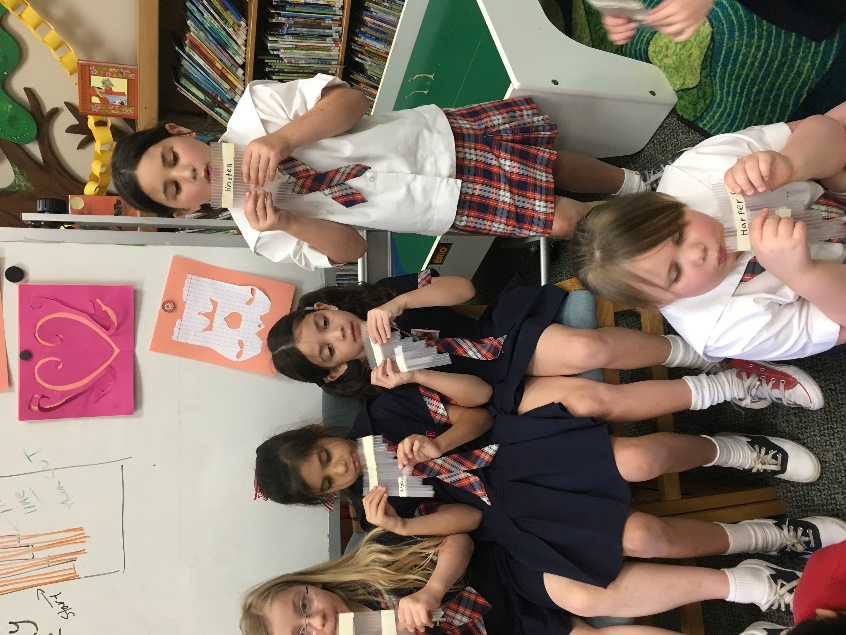 15
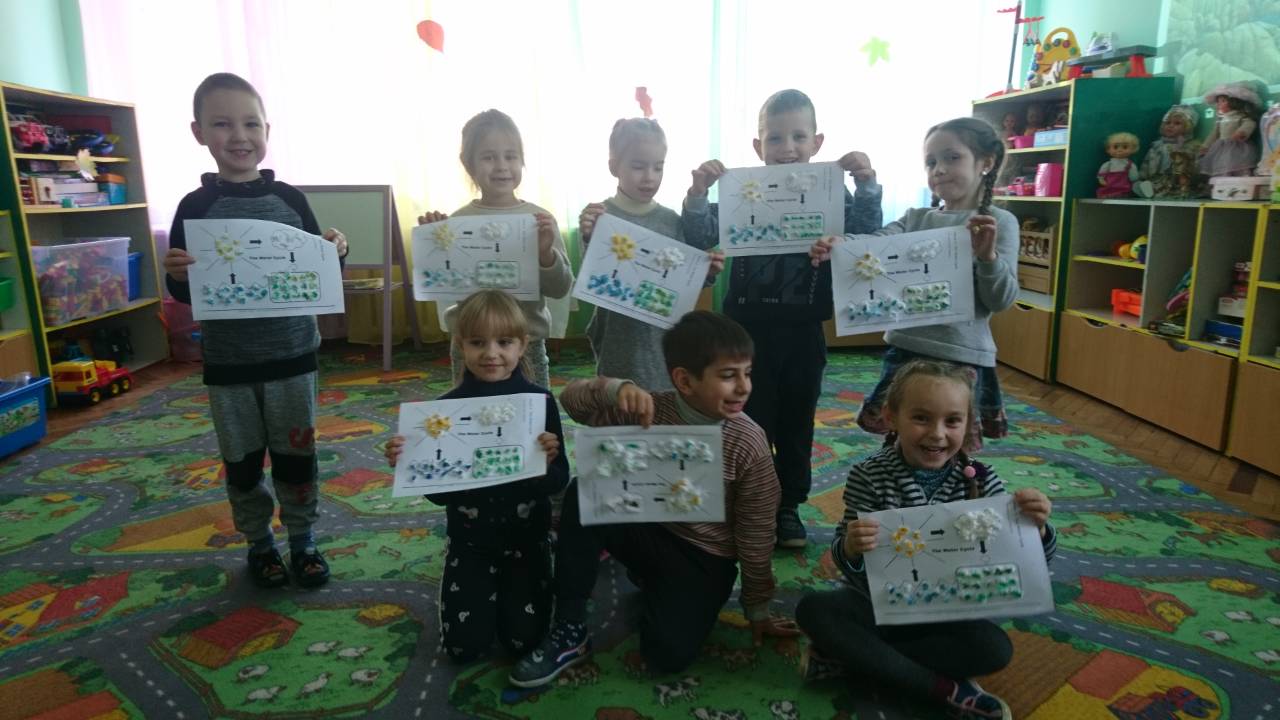 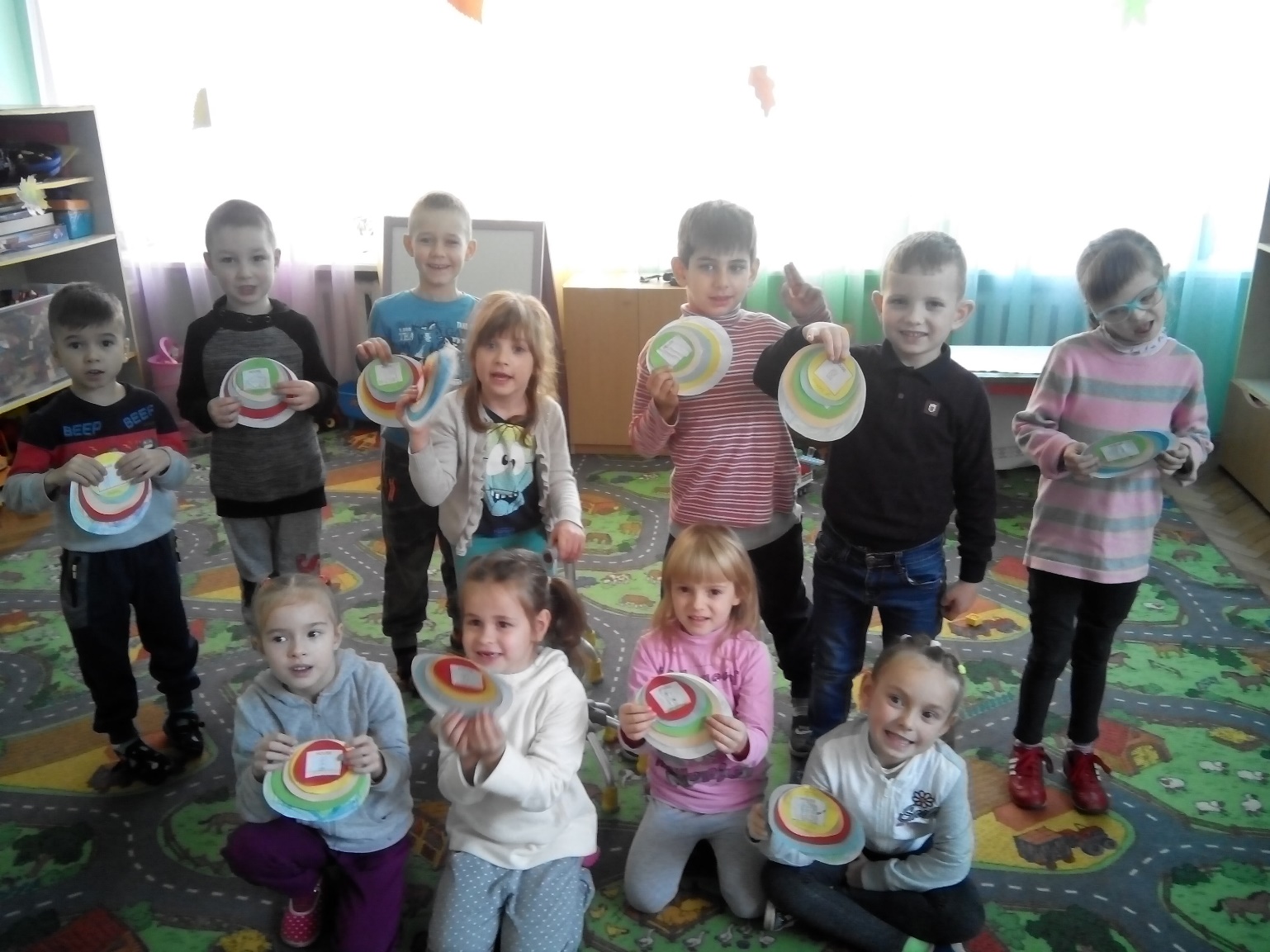 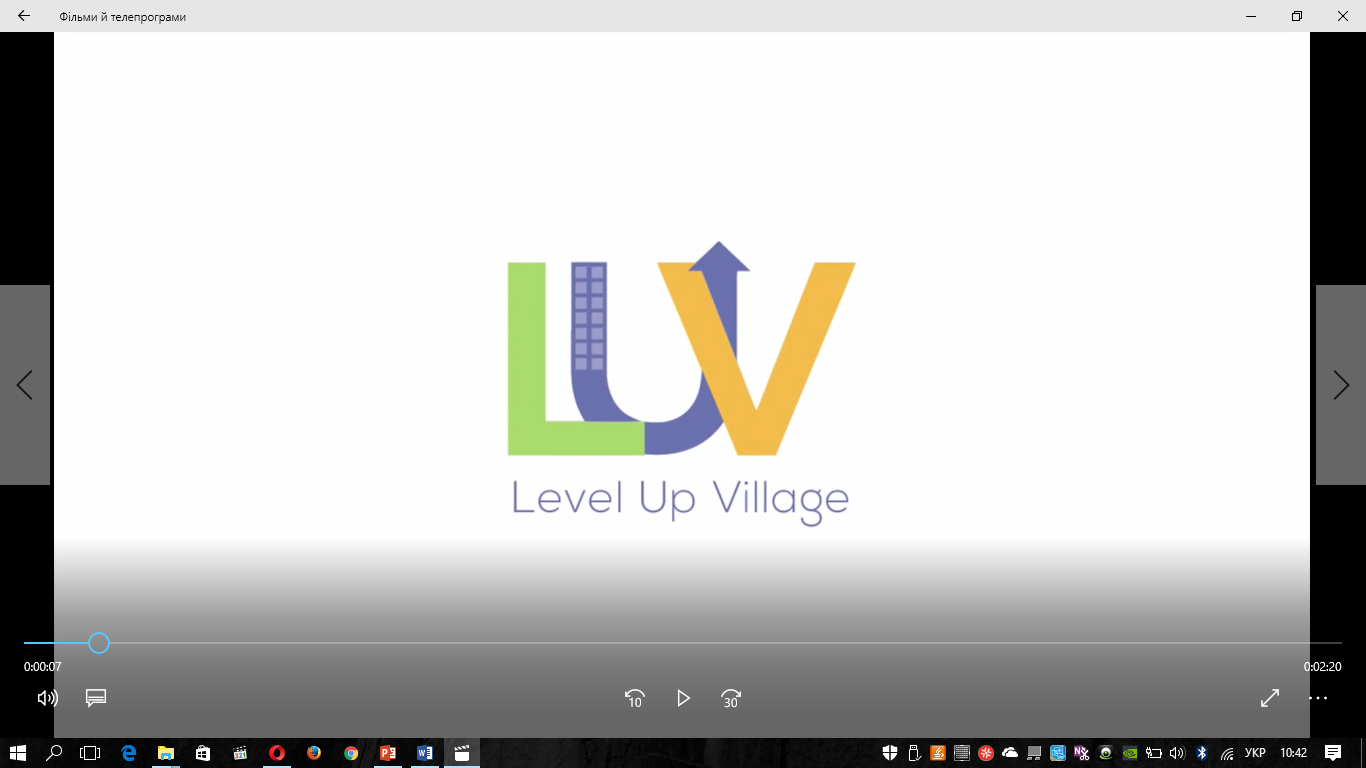 Global Discovery Water
Головне питання курсу: Чому вода така важлива?
16
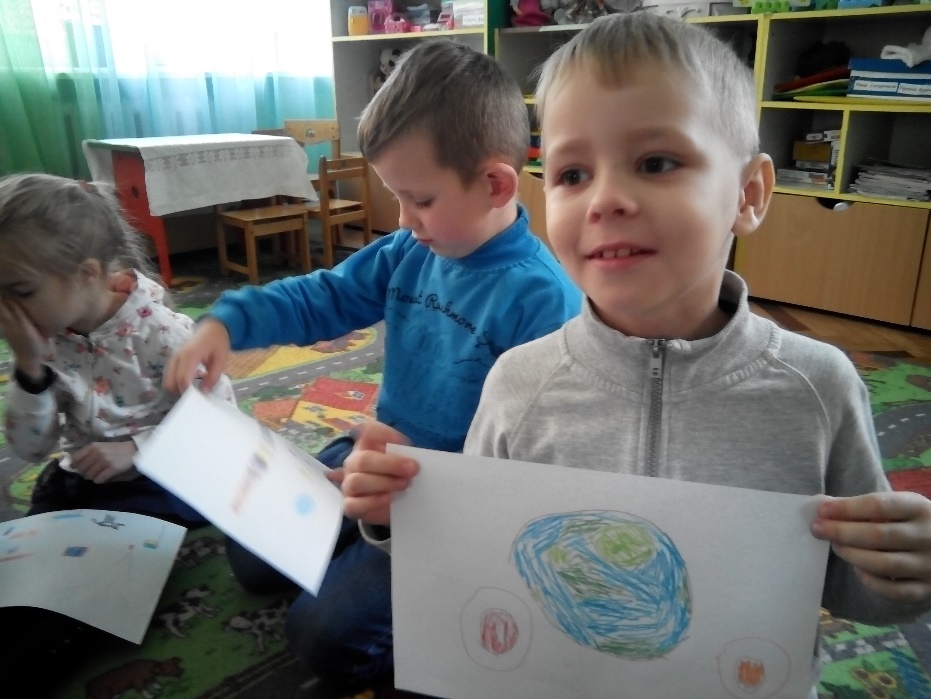 Проект «Наше місце у світі»
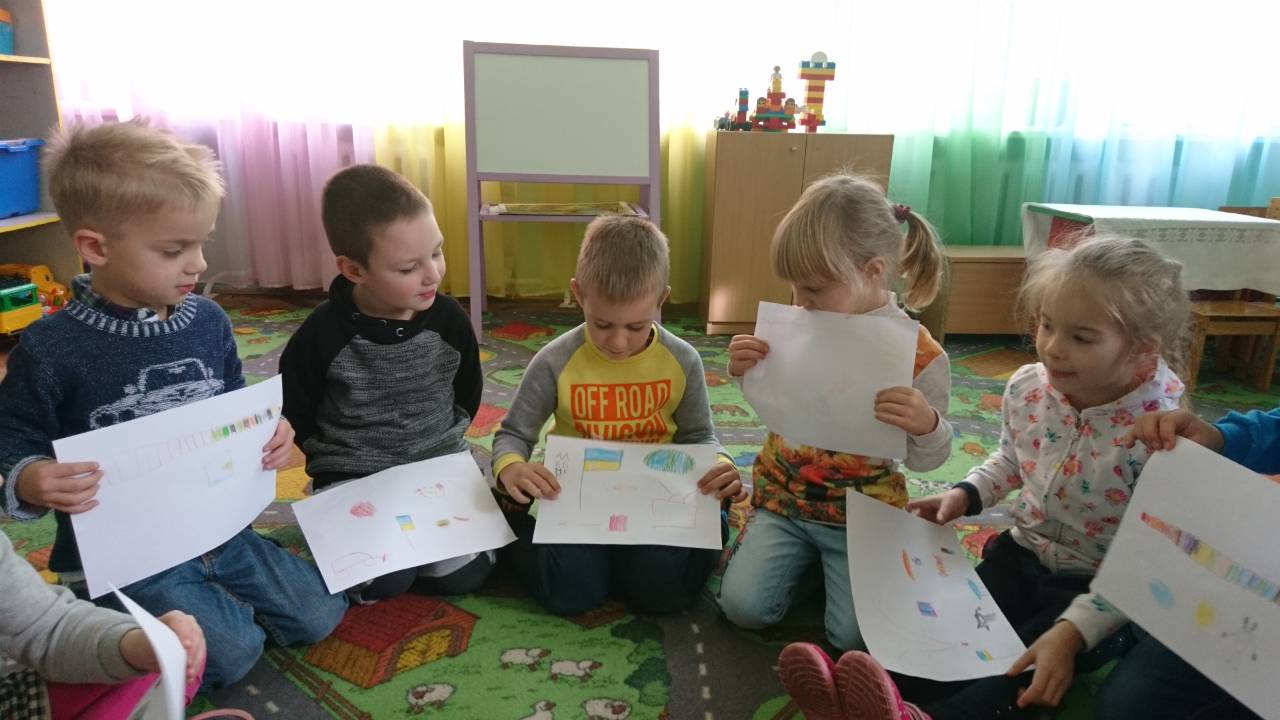 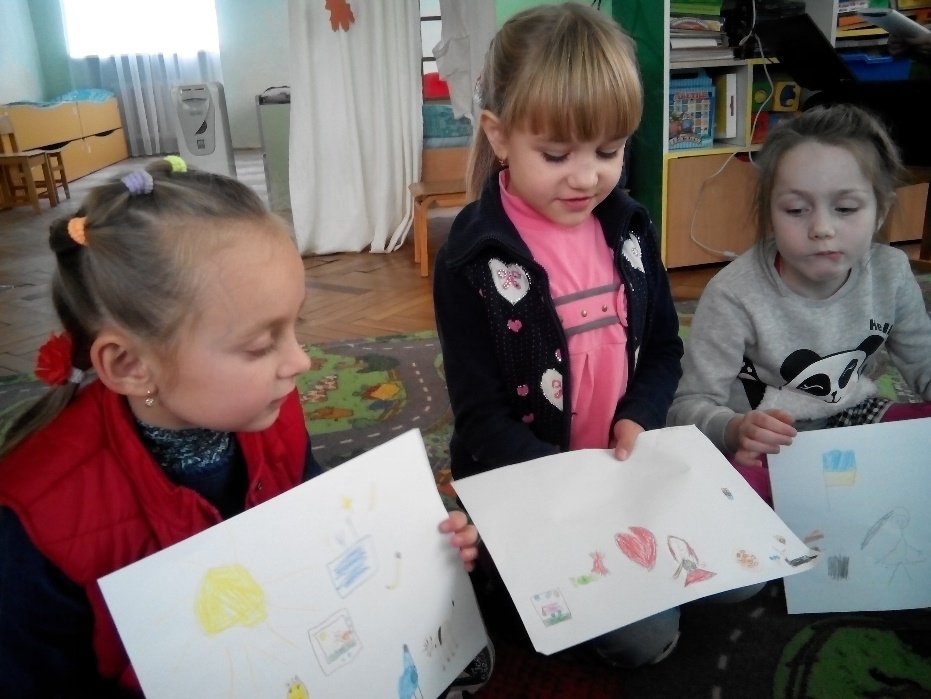 17
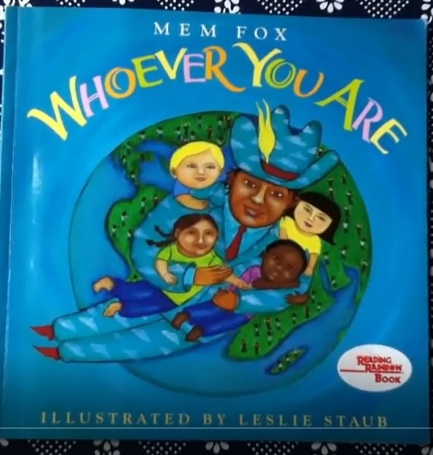 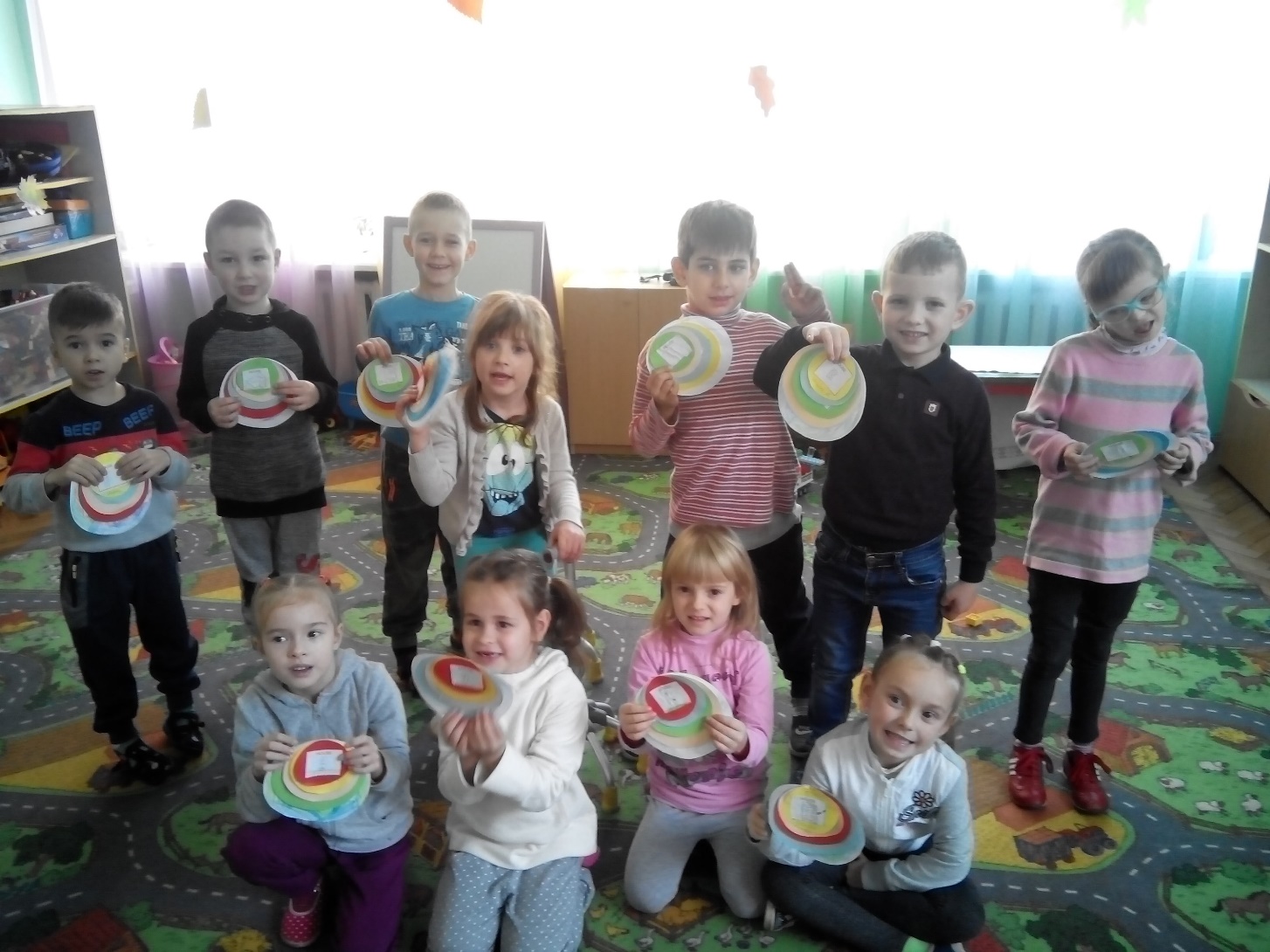 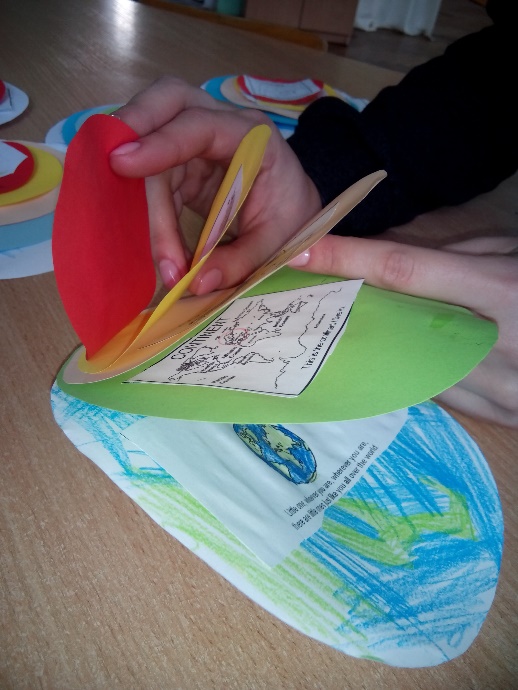 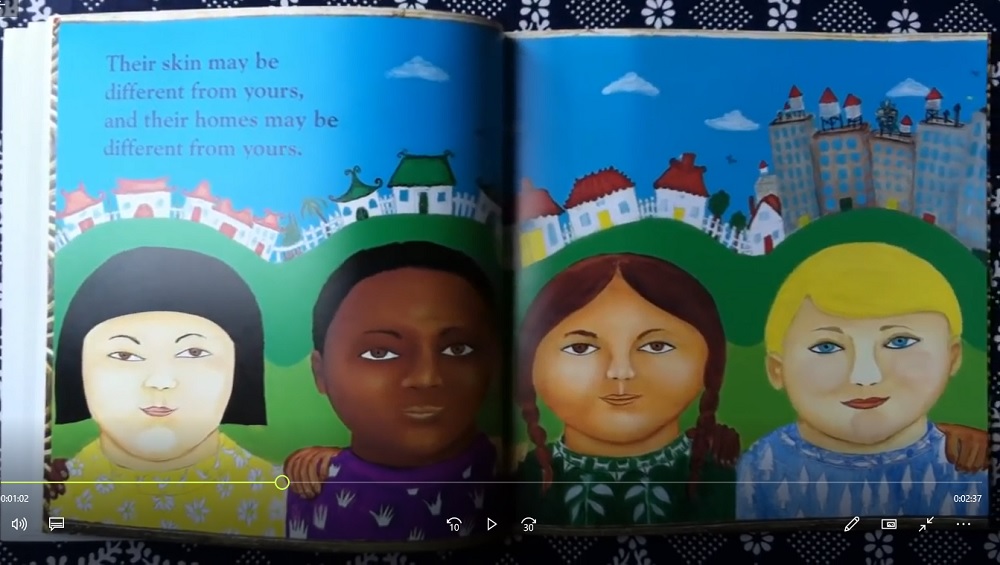 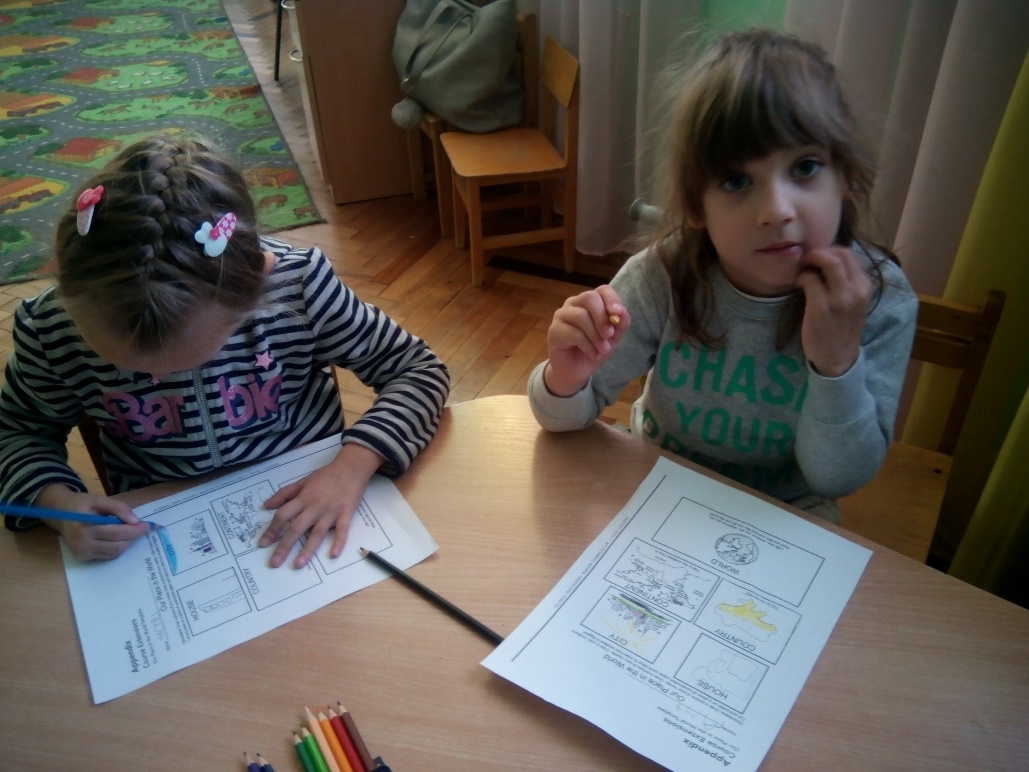 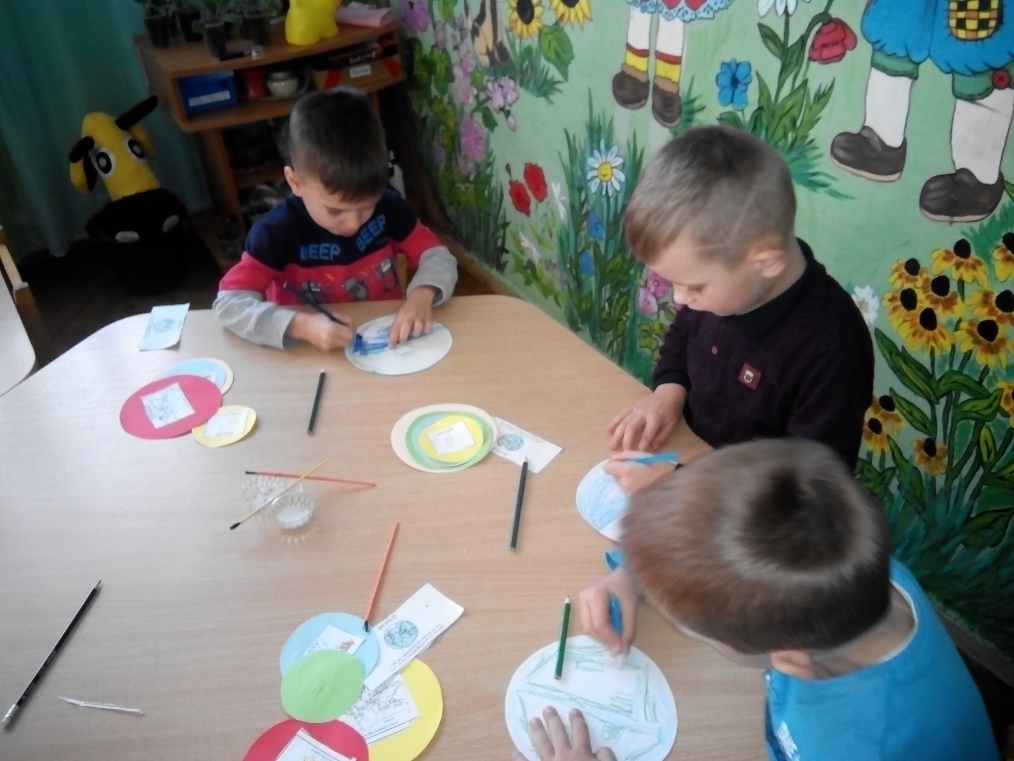 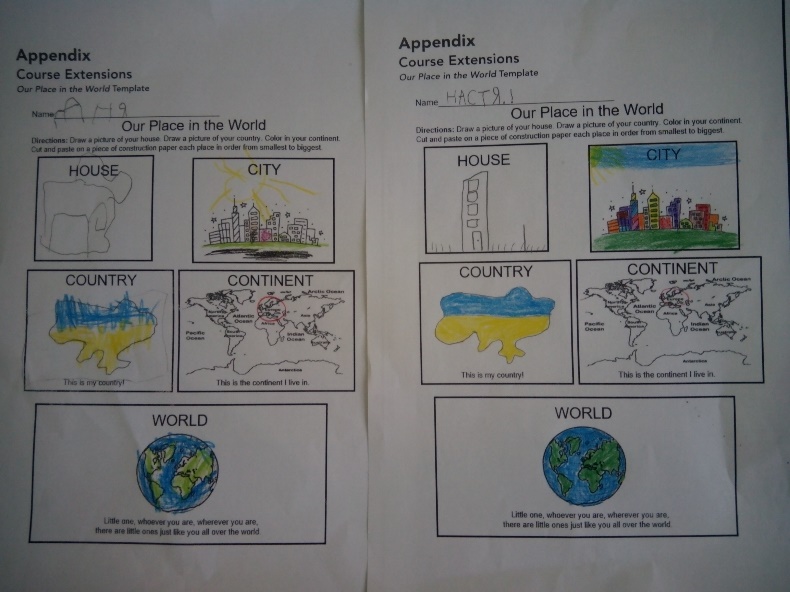 18
Проект «Кругообіг води в природі»
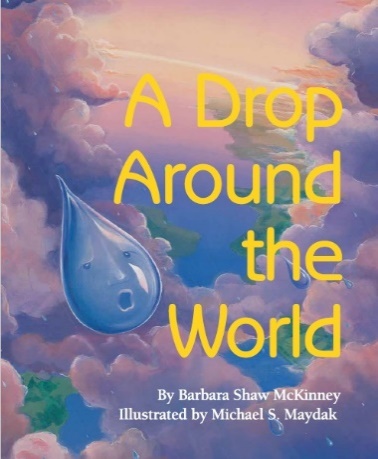 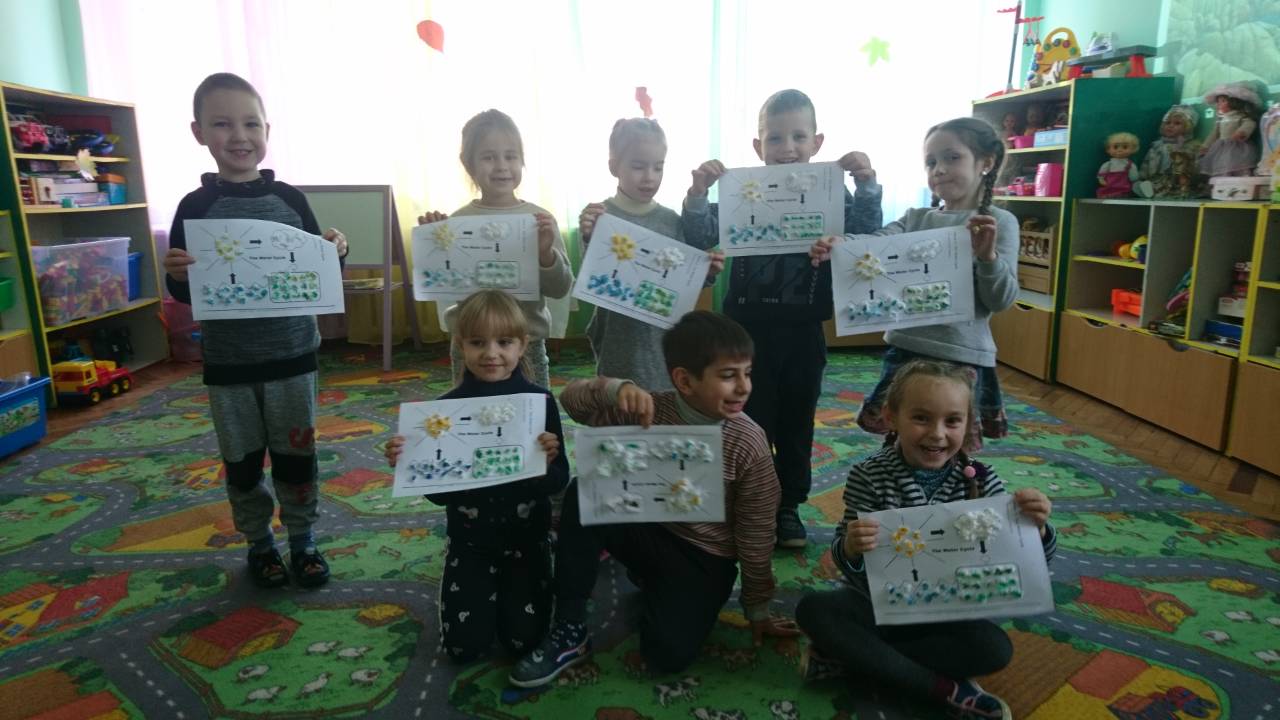 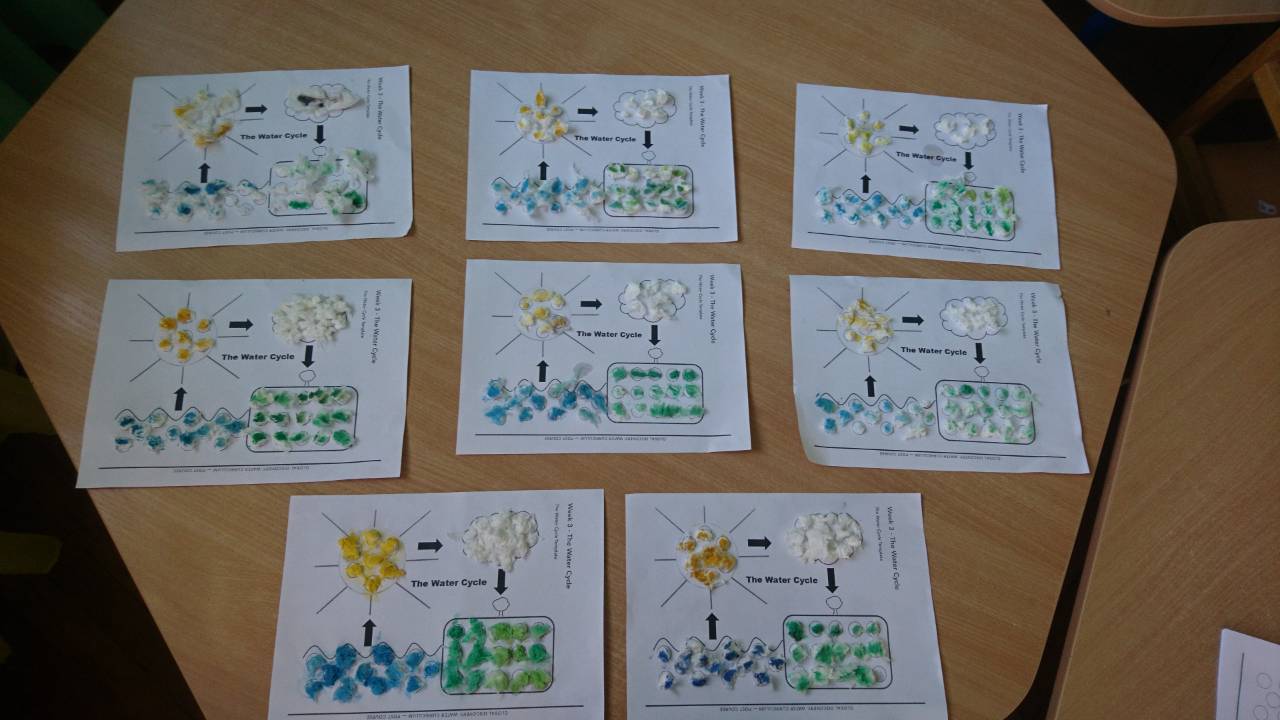 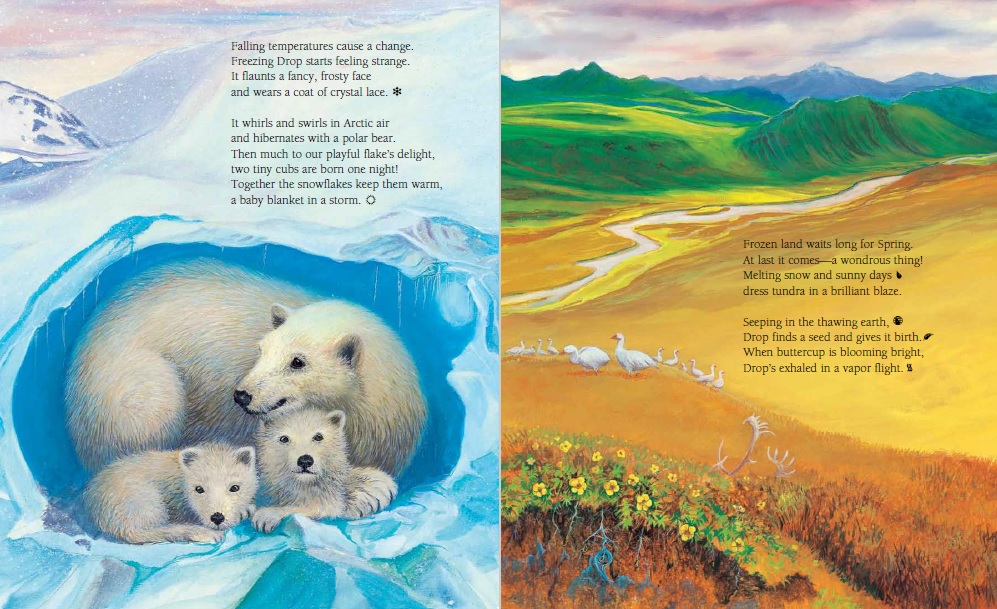 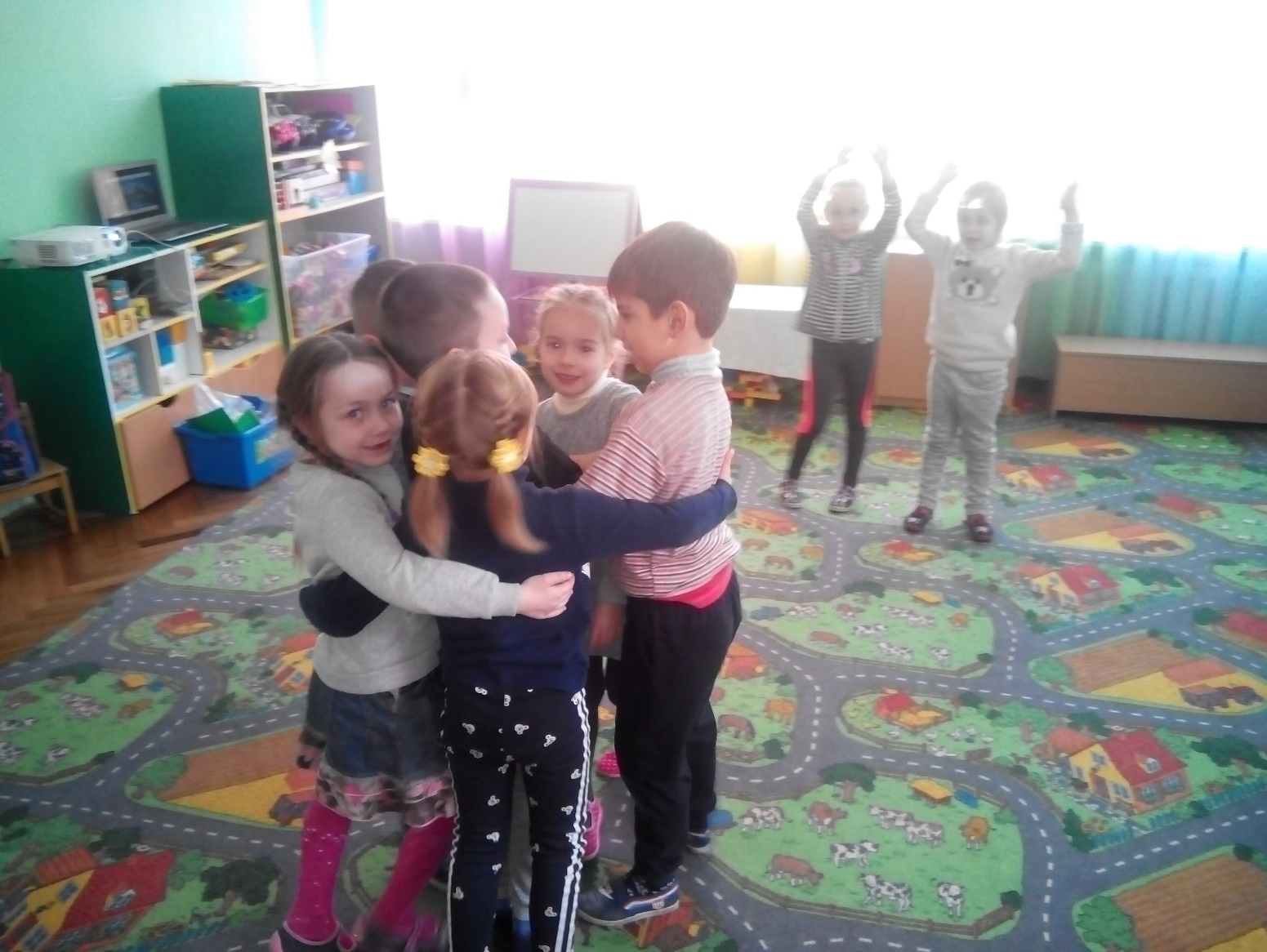 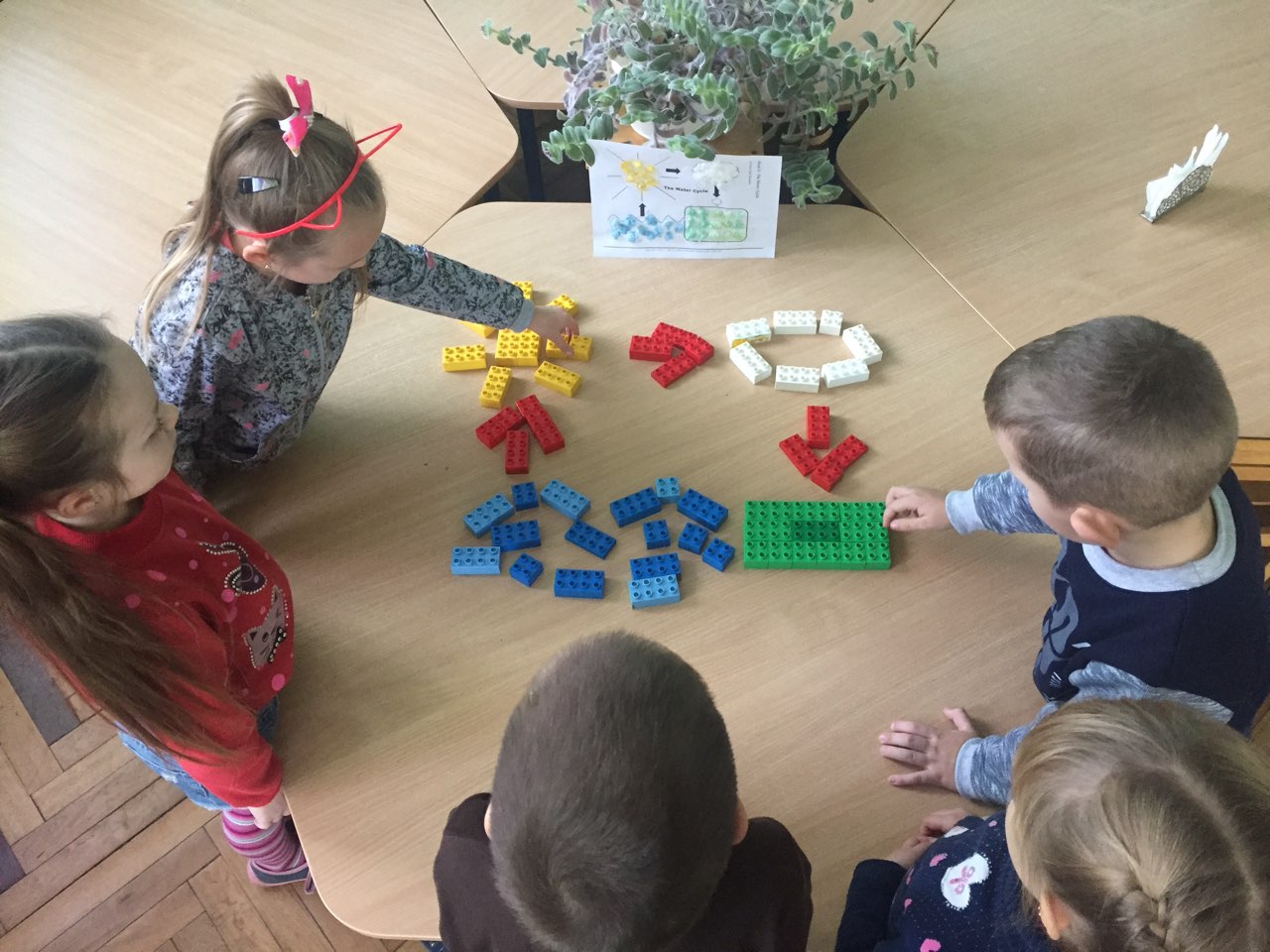 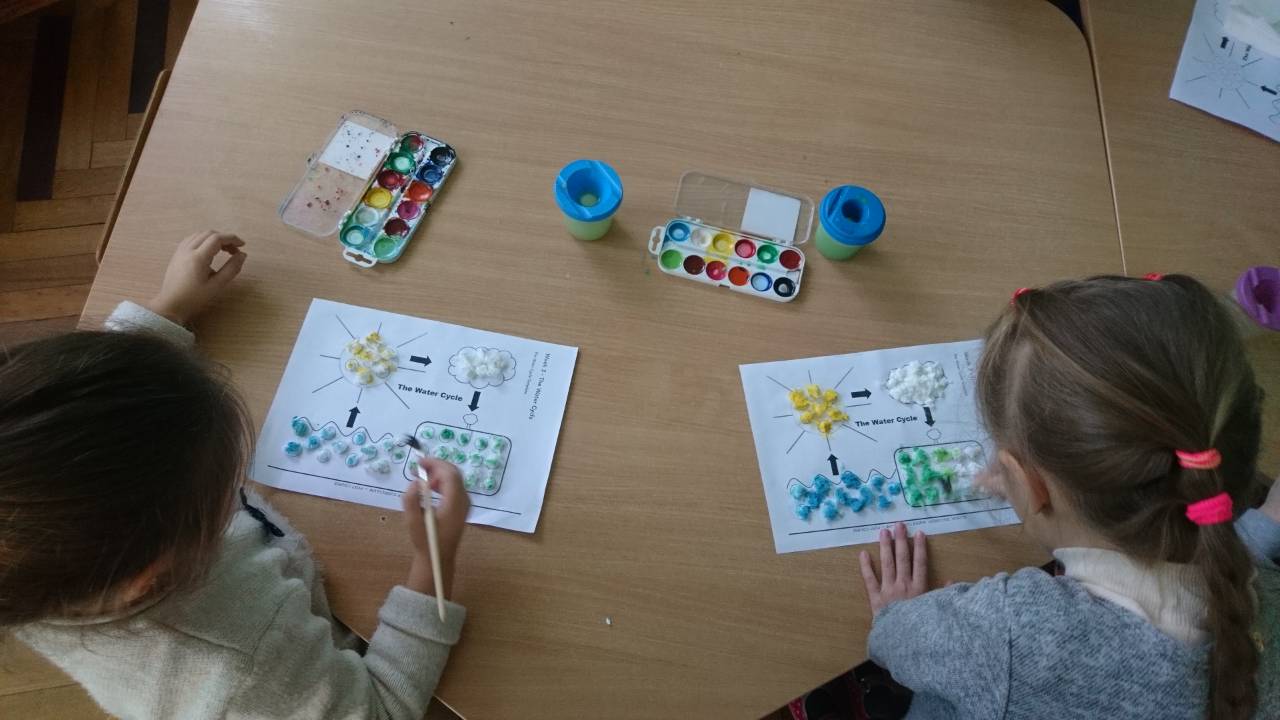 19
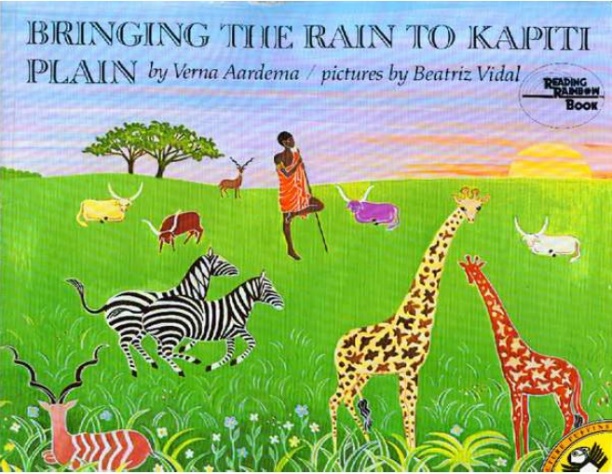 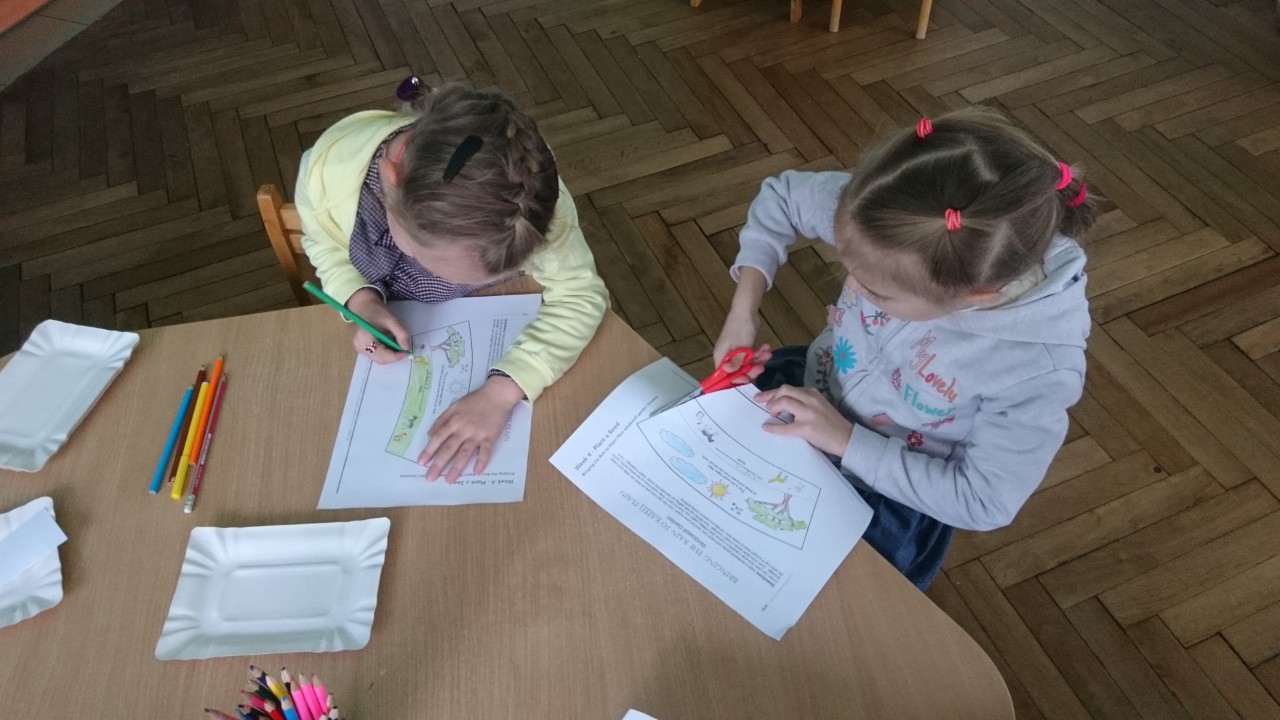 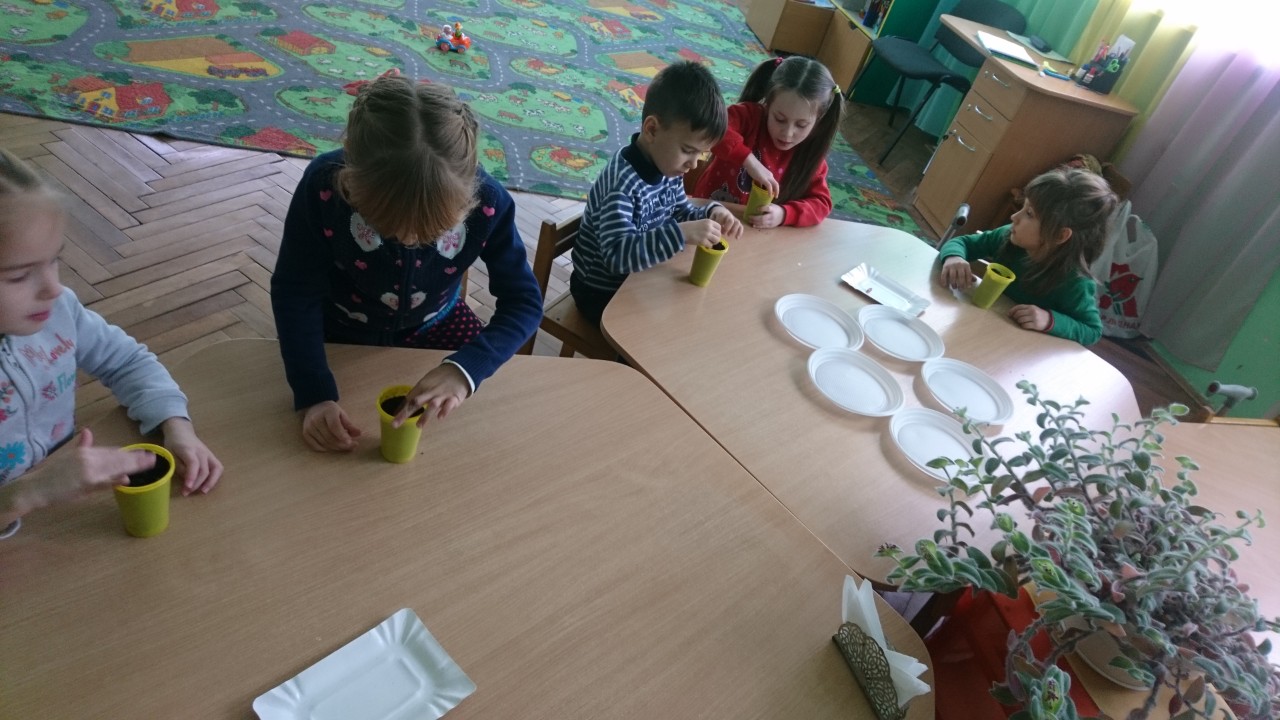 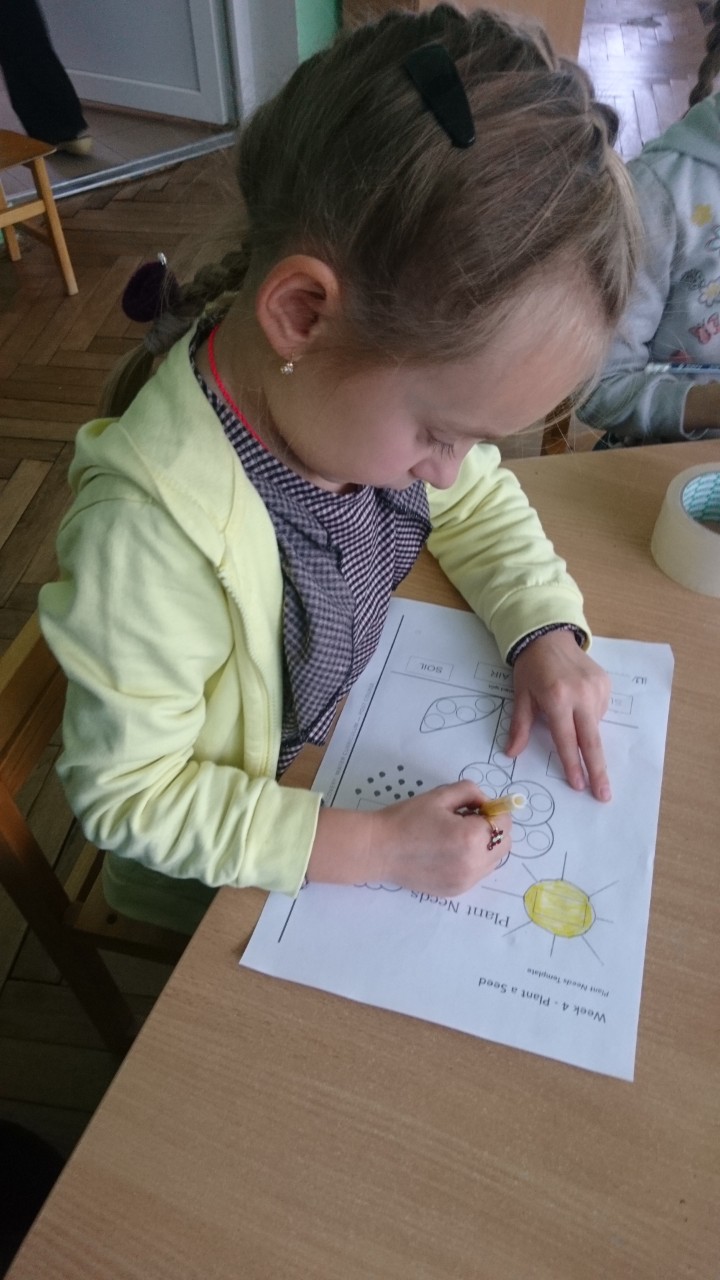 Арт-проект «Сад на підвіконні. Потреби рослин»
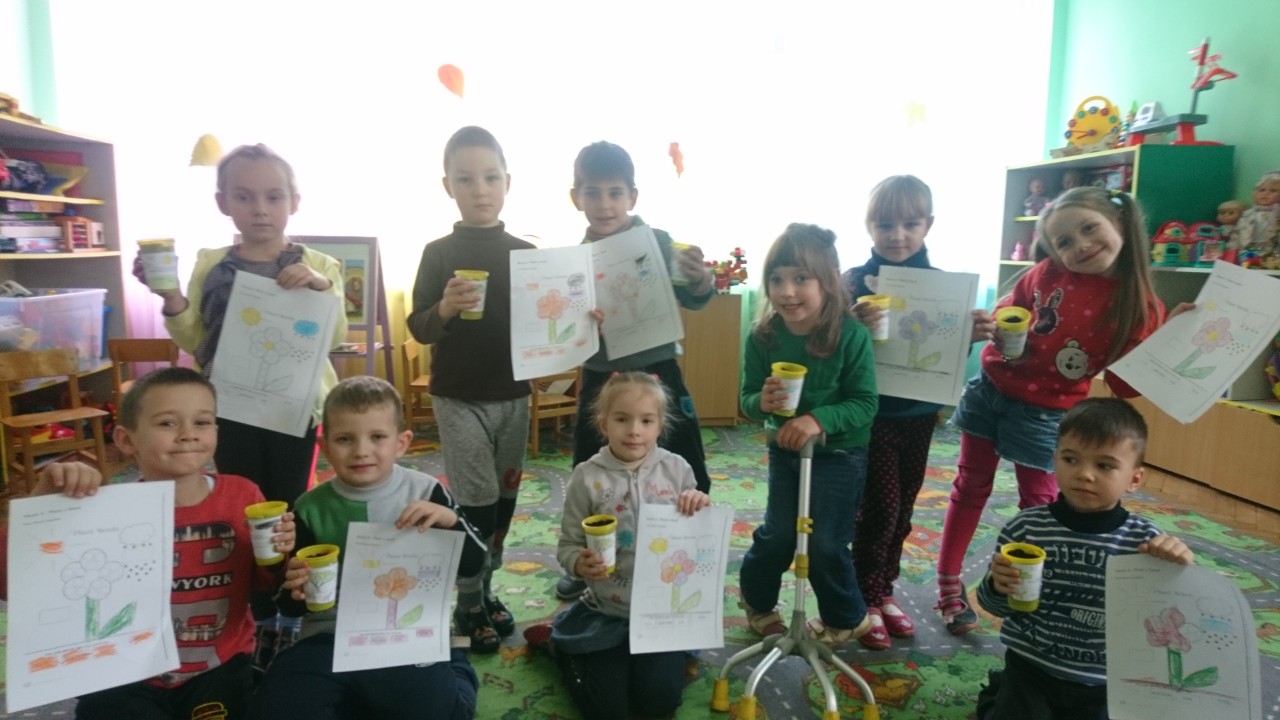 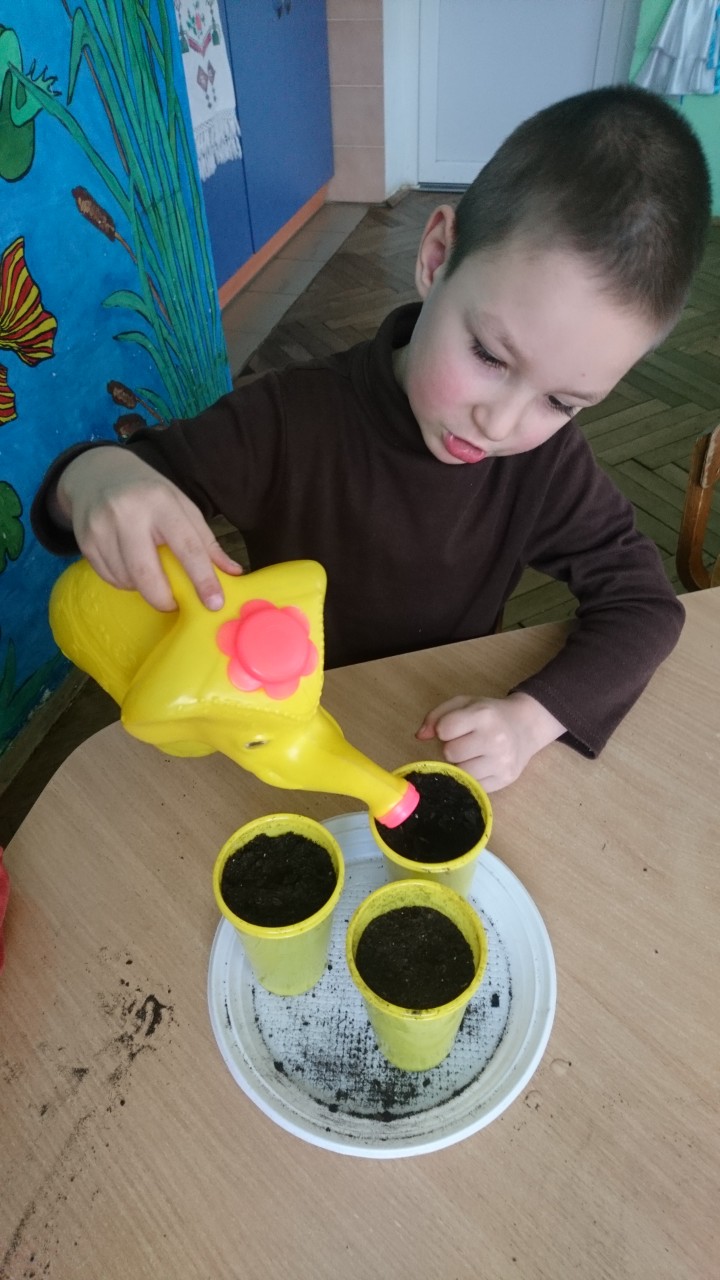 20
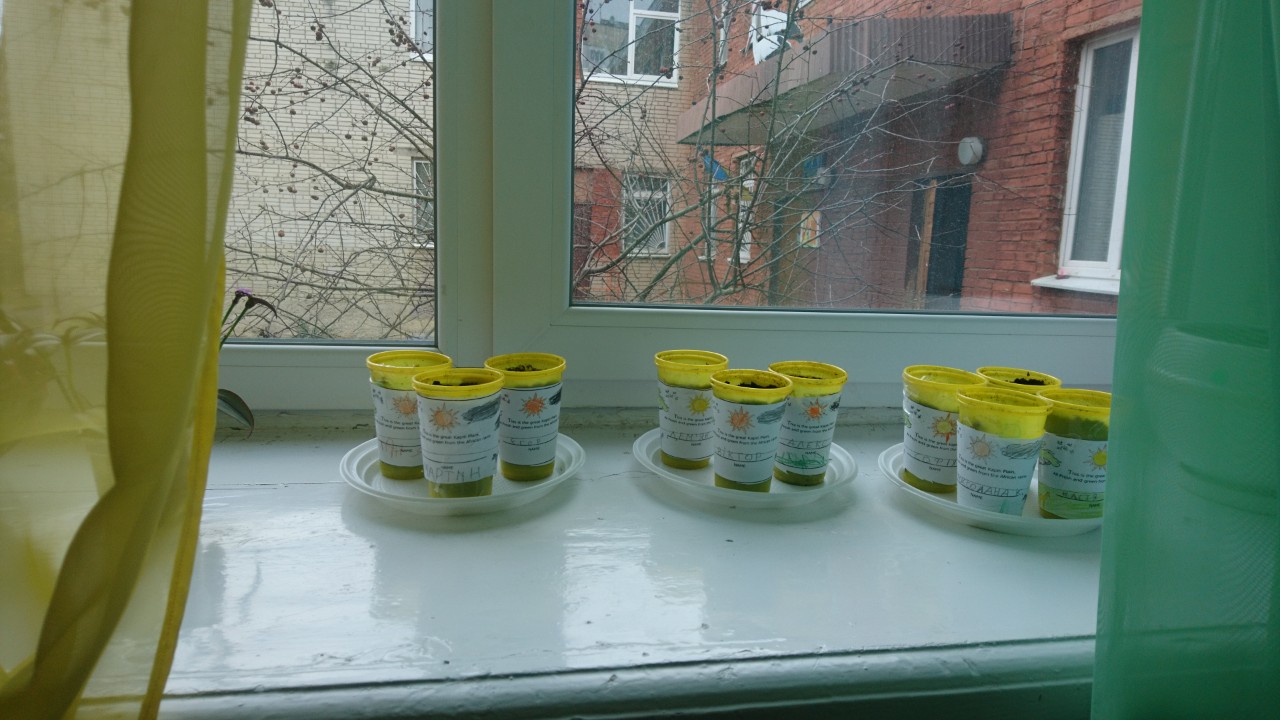 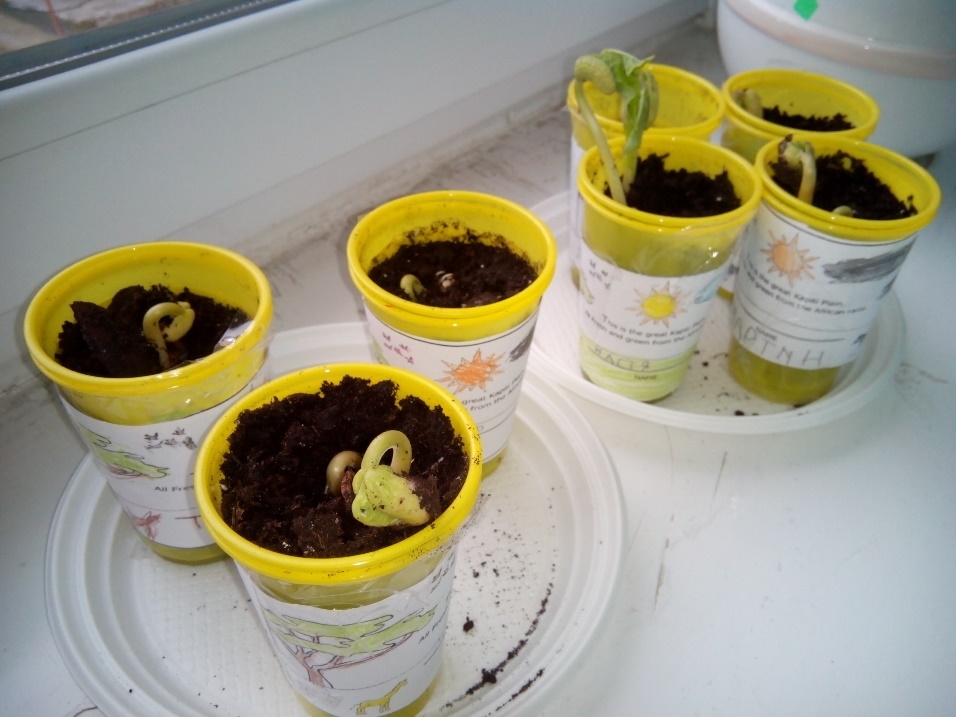 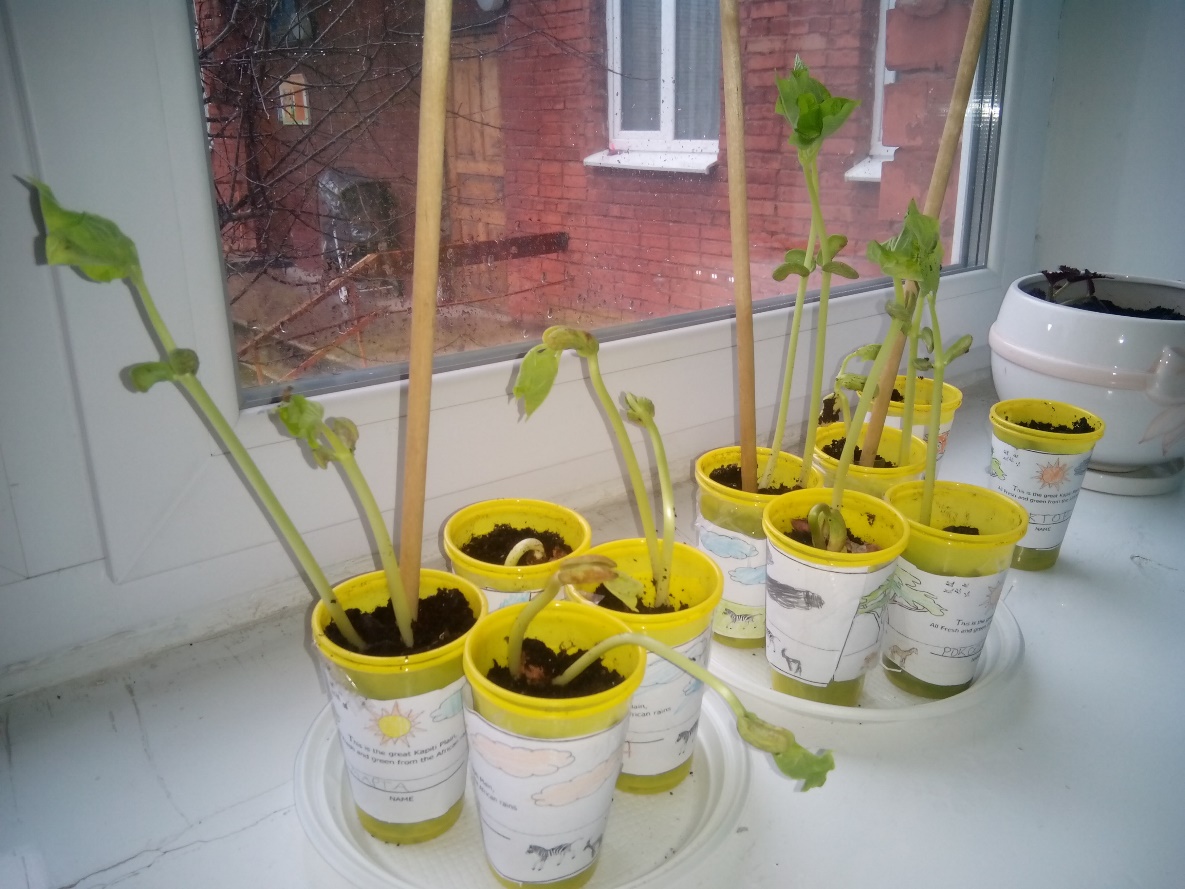 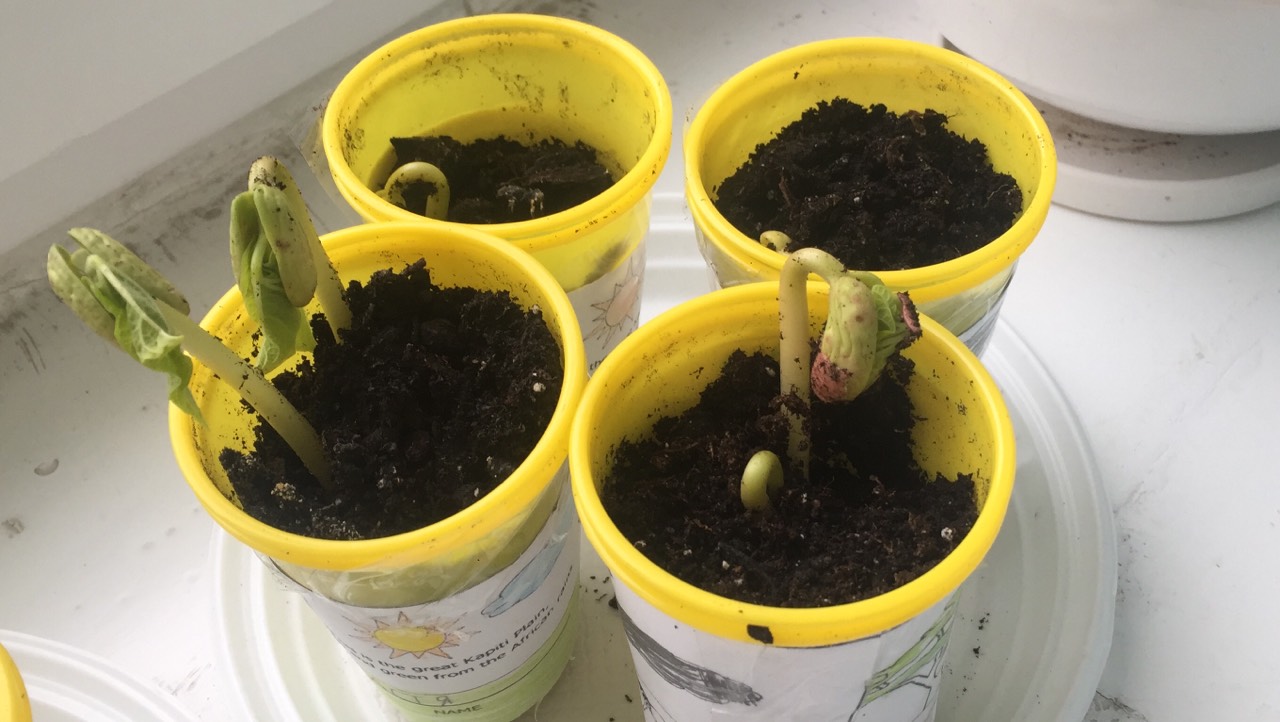 21
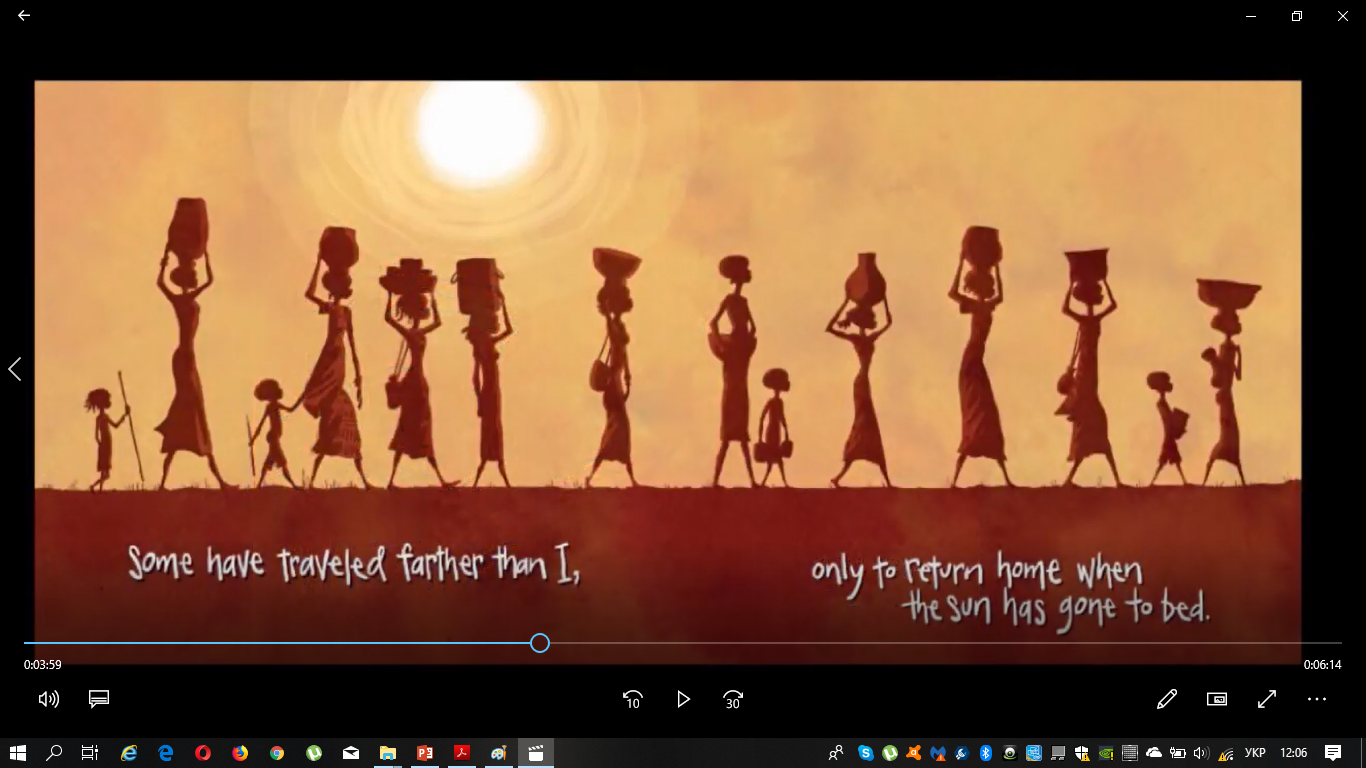 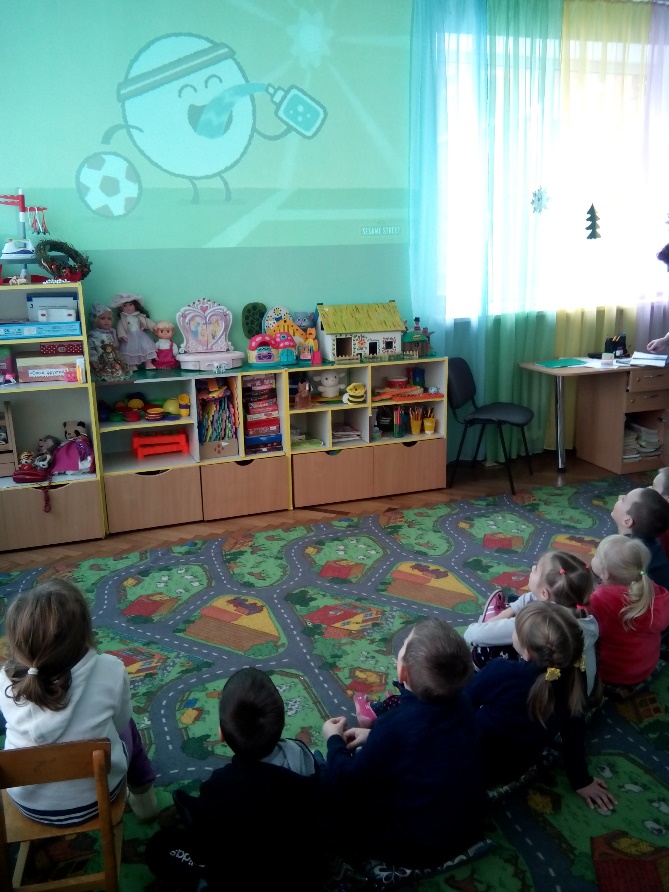 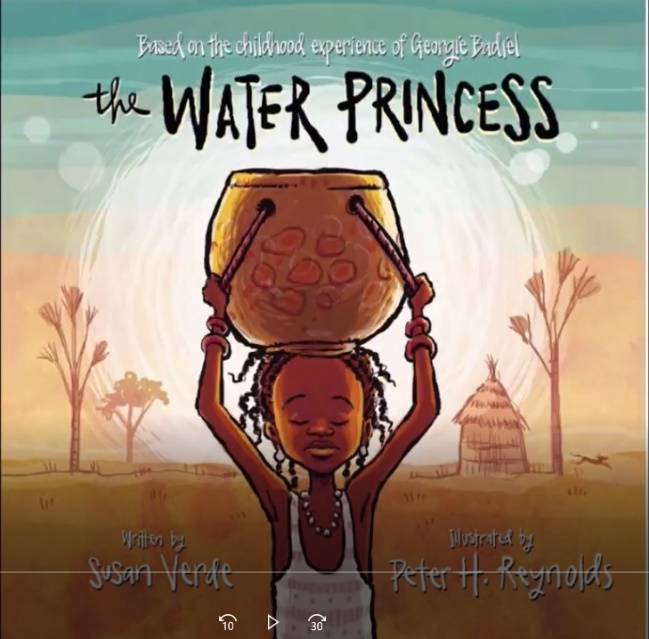 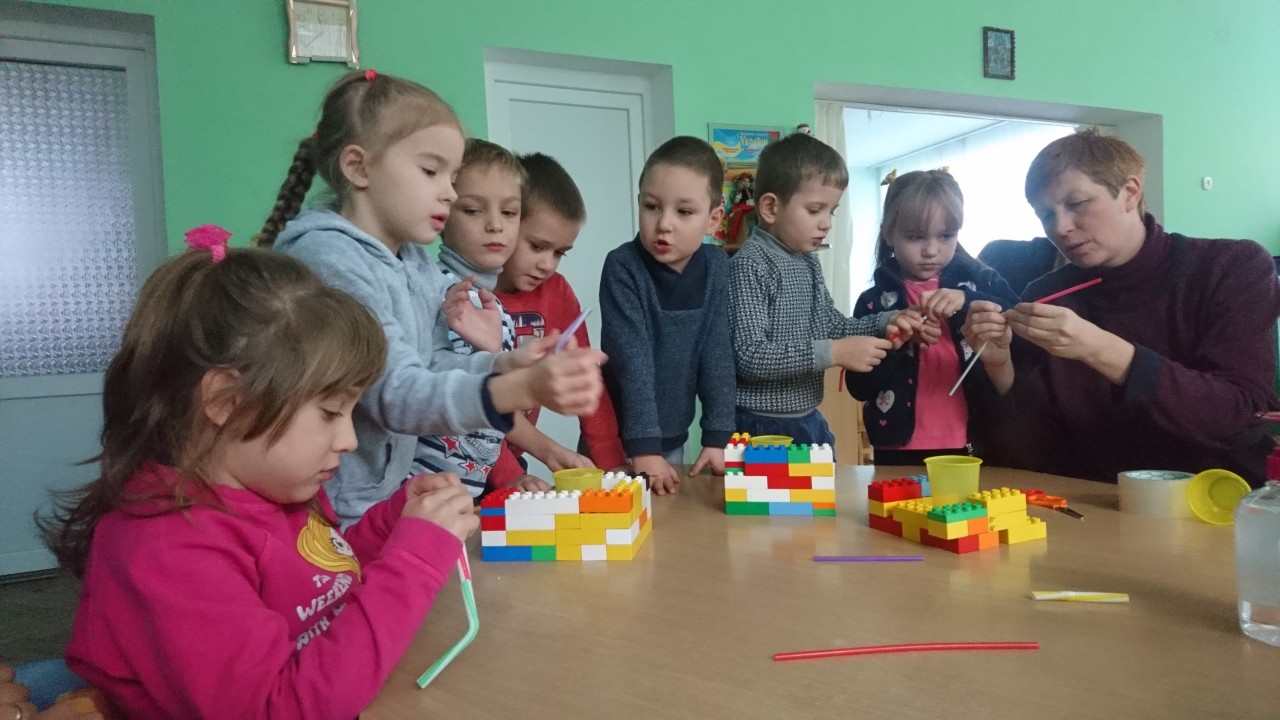 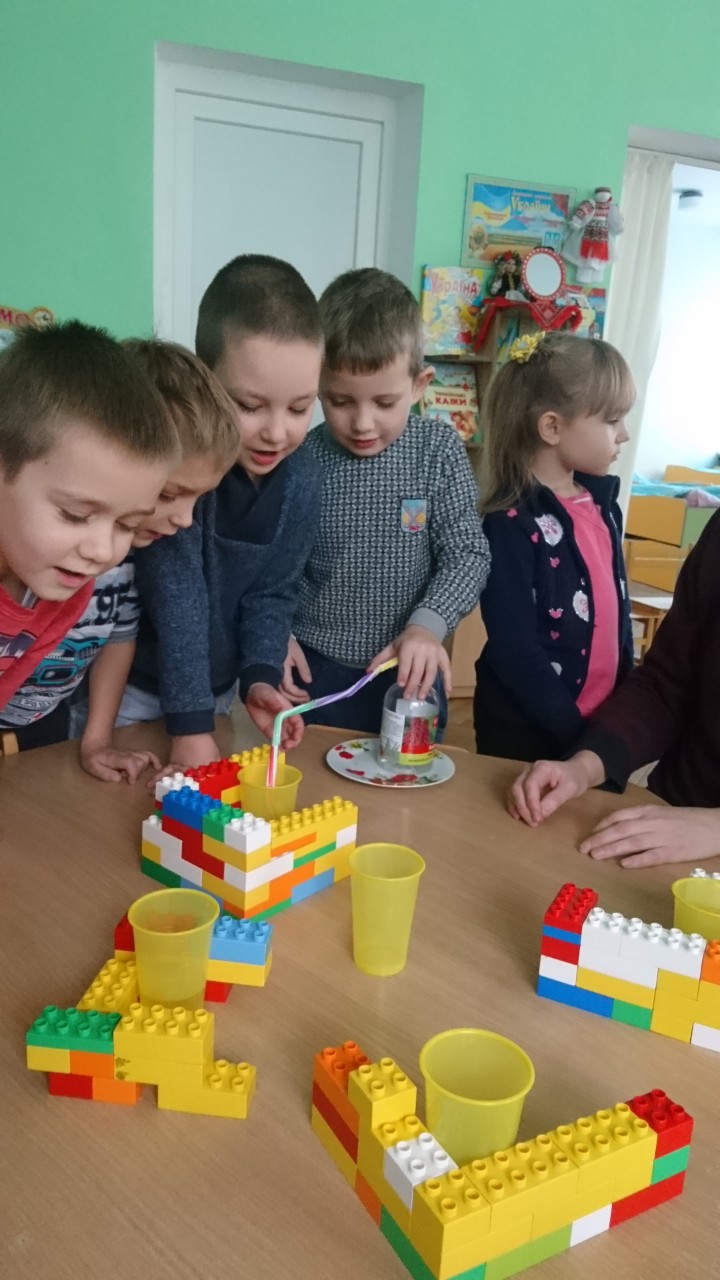 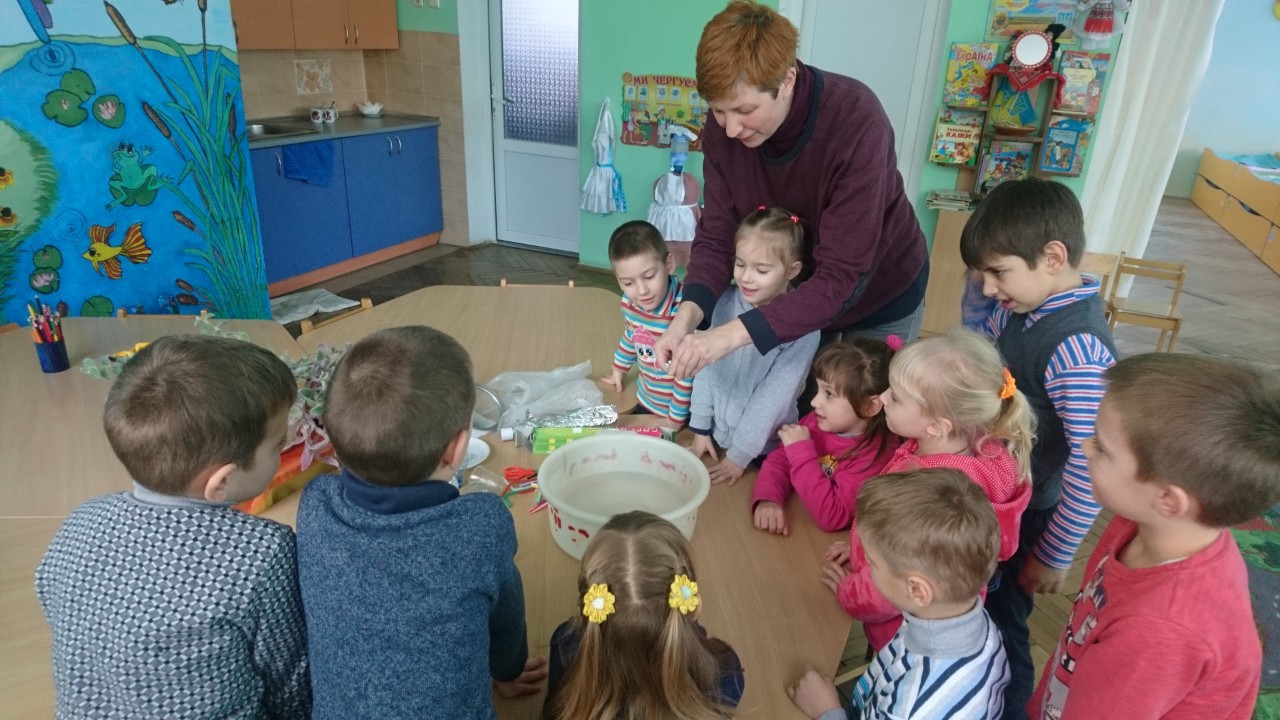 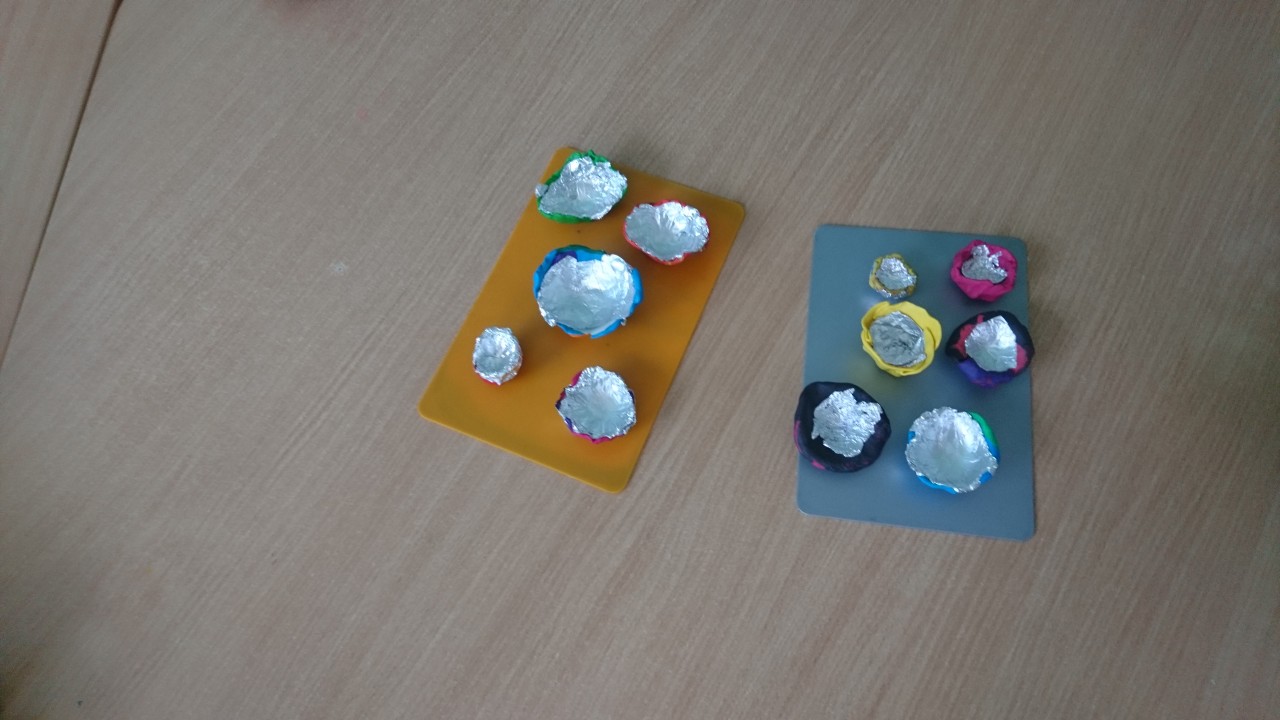 Проект «Контейнер для води»
22